“The Melody That Made You Mine”Remembering Morton Downey
Presentation By
Barry Stapleton
Family Beginnings
Grandfather, John Downey: b. Little Hills, Co. Kilkenny, Ireland 1839. Immigrated to U.S. in 1858.
Grandmother, Elizabeth Fahey: b. 1840, Ireland
Father was James Downey and mother was Elizabeth Cox
Father was the Fire Chief of Wallingford, Conn.
Morton was one of 10 siblings 
Morton Downey b. Nov. 14, 1901: Wallingford, Conn.
Early Career
At age six made $1 singing for a minstrel show
Unsuccessfully auditioned for the Paulist Choristers in 1915. An internationally known boys chorus that sang a cappella. Leader was Father Finn.
Sold candy on trains
Worked in an insurance agency
Sang at church socials and at Elks Club meetings
Acted in small time Vaudeville
Was an agent for Victrola Records
At age 16 (1917) Morton enlisted in the Navy. His father found out and notified the authorities…he was held in the “jug” until his folks picked him up.
Paul Whiteman
1919 at age 19, discovered by Paul Whiteman at the Sheridan Square Theater in New York.
Sang on the SS Leviathon until 1924
Joined Whiteman’s main band in 1924
One of the first vocalists with Whiteman
Ended up making $350 a week
In between songs he sat in the brass section and pretended to blow a horn
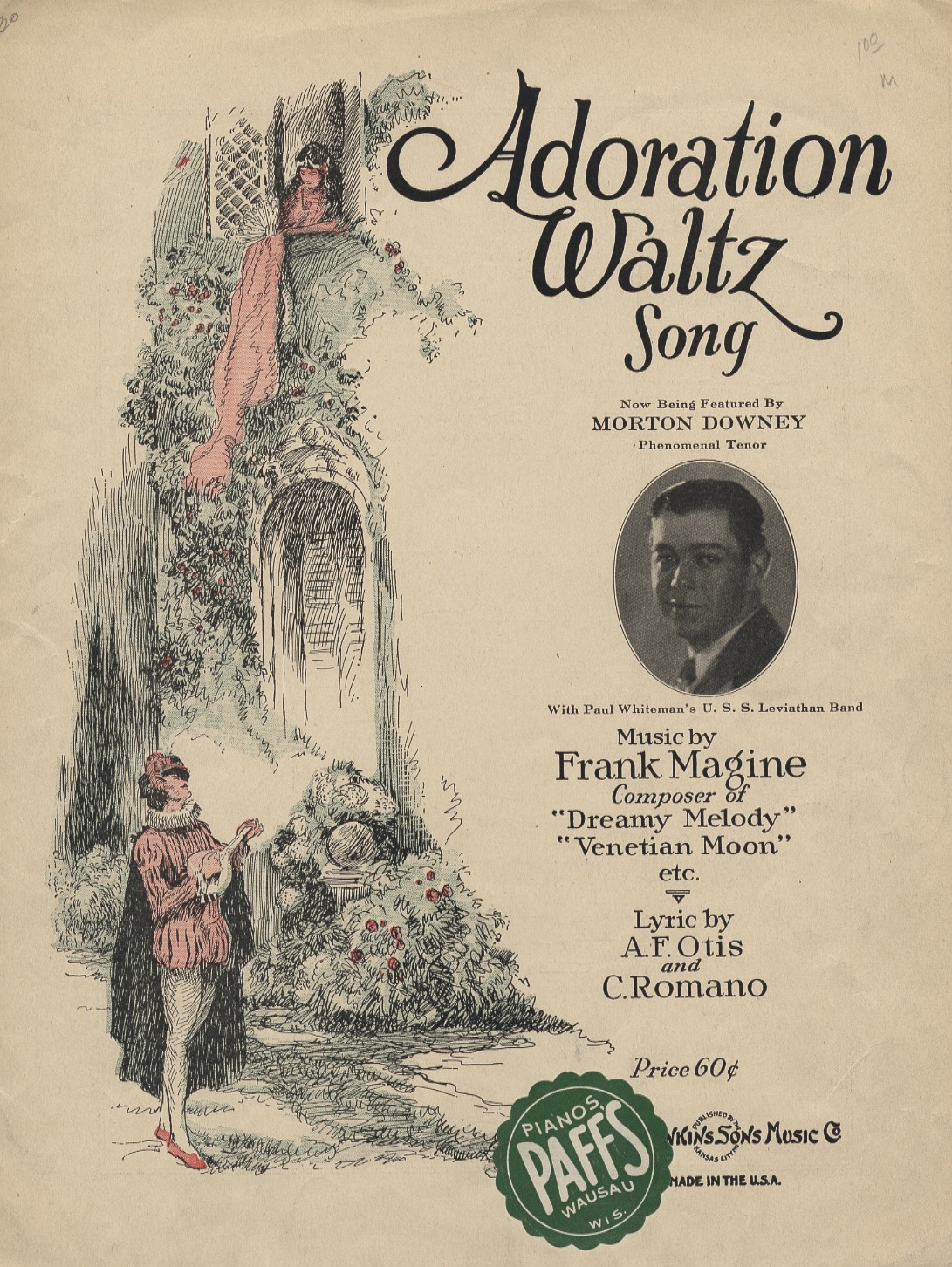 1924
[Speaker Notes: USS Leviathon Band]
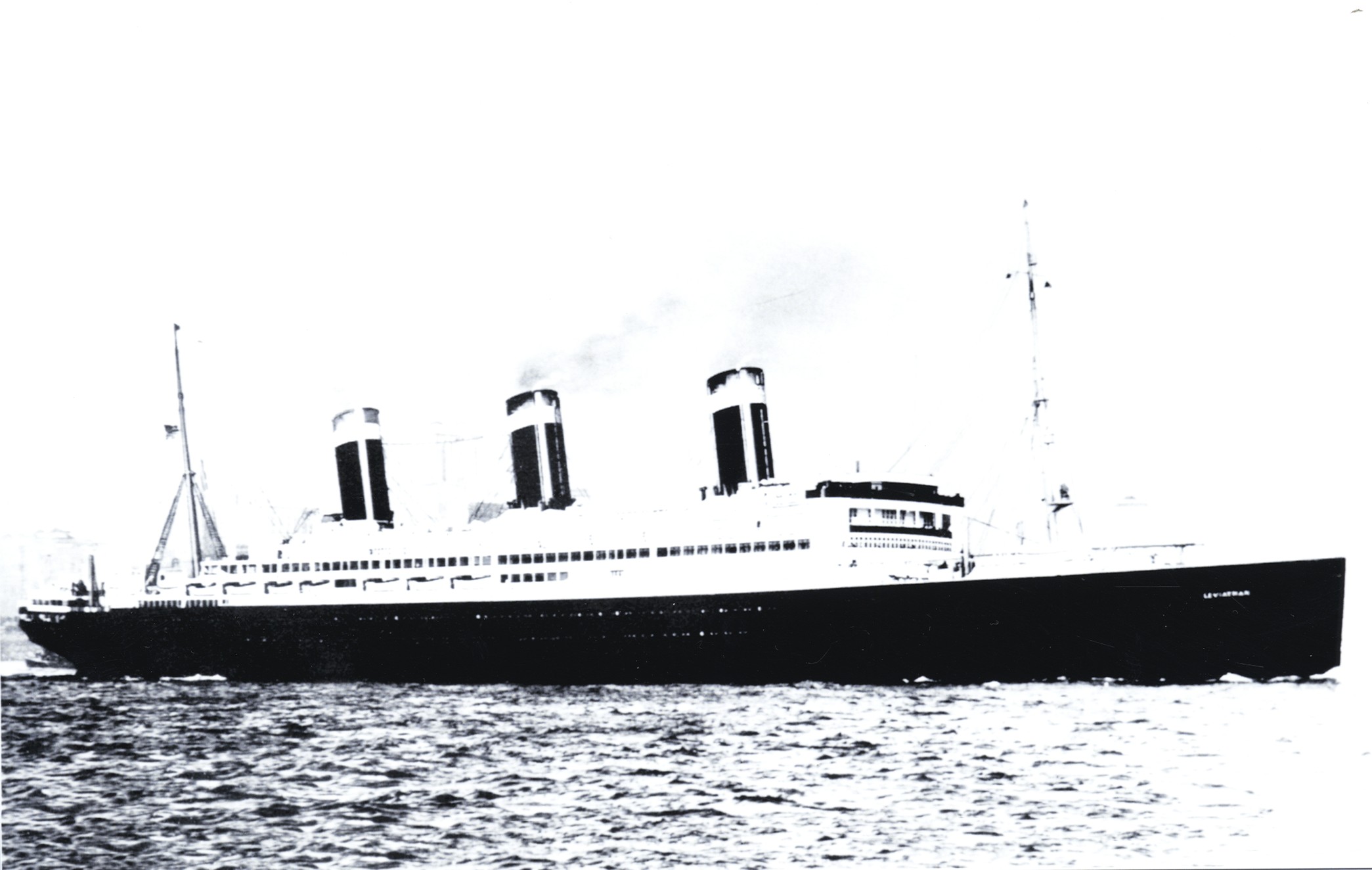 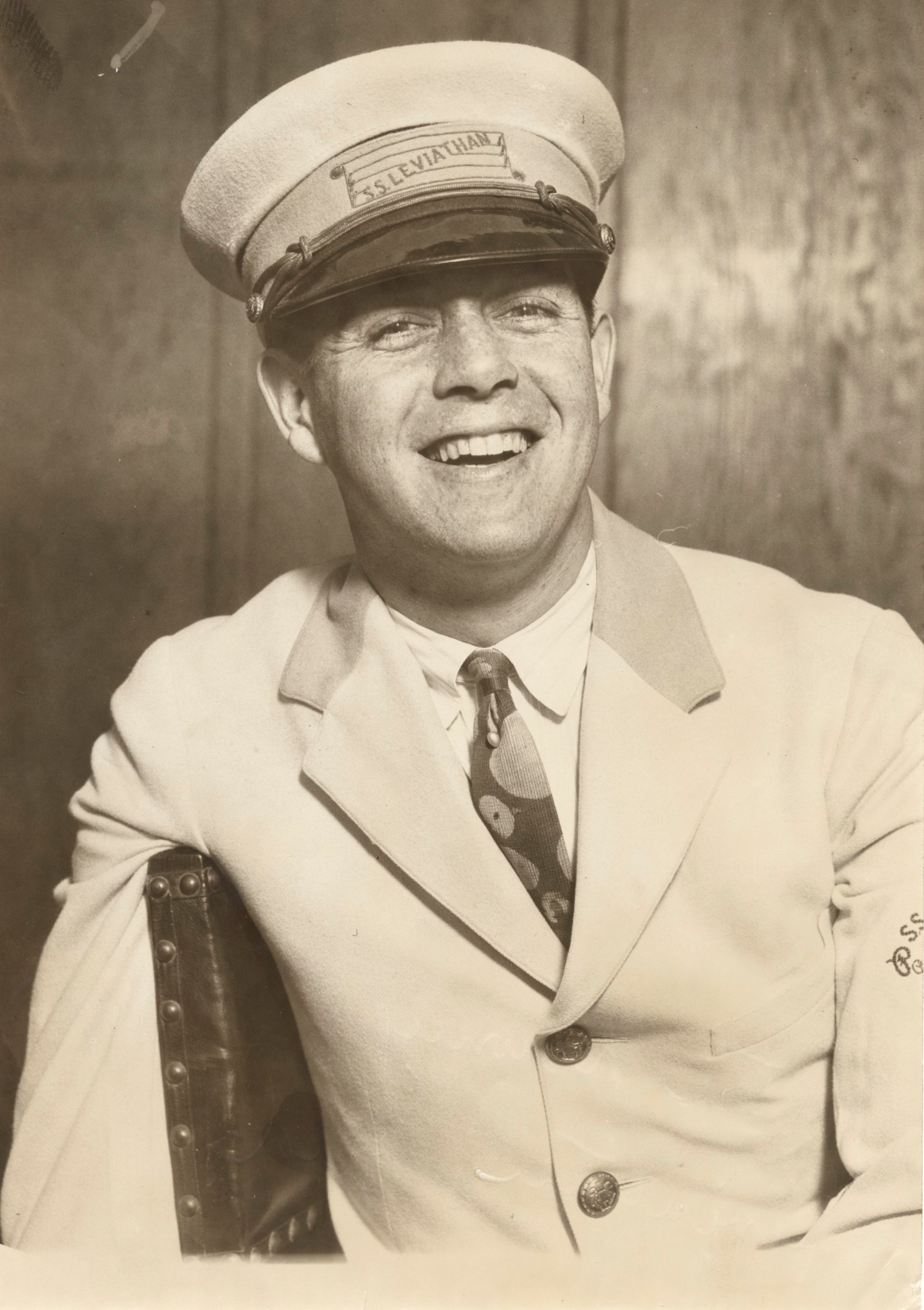 1924
1924
1925 - 1931
Left the Paul Whiteman band in 1925
Embarked on a theatre tour as a soloist
Signed with Brunswick Records
1926: Appeared in Ziegfeld’s Palm Beach Nights
Went on a tour of European supper clubs
1930: Opened his own restaurant “The Demonico Club” in NY. It closed in May 1931.
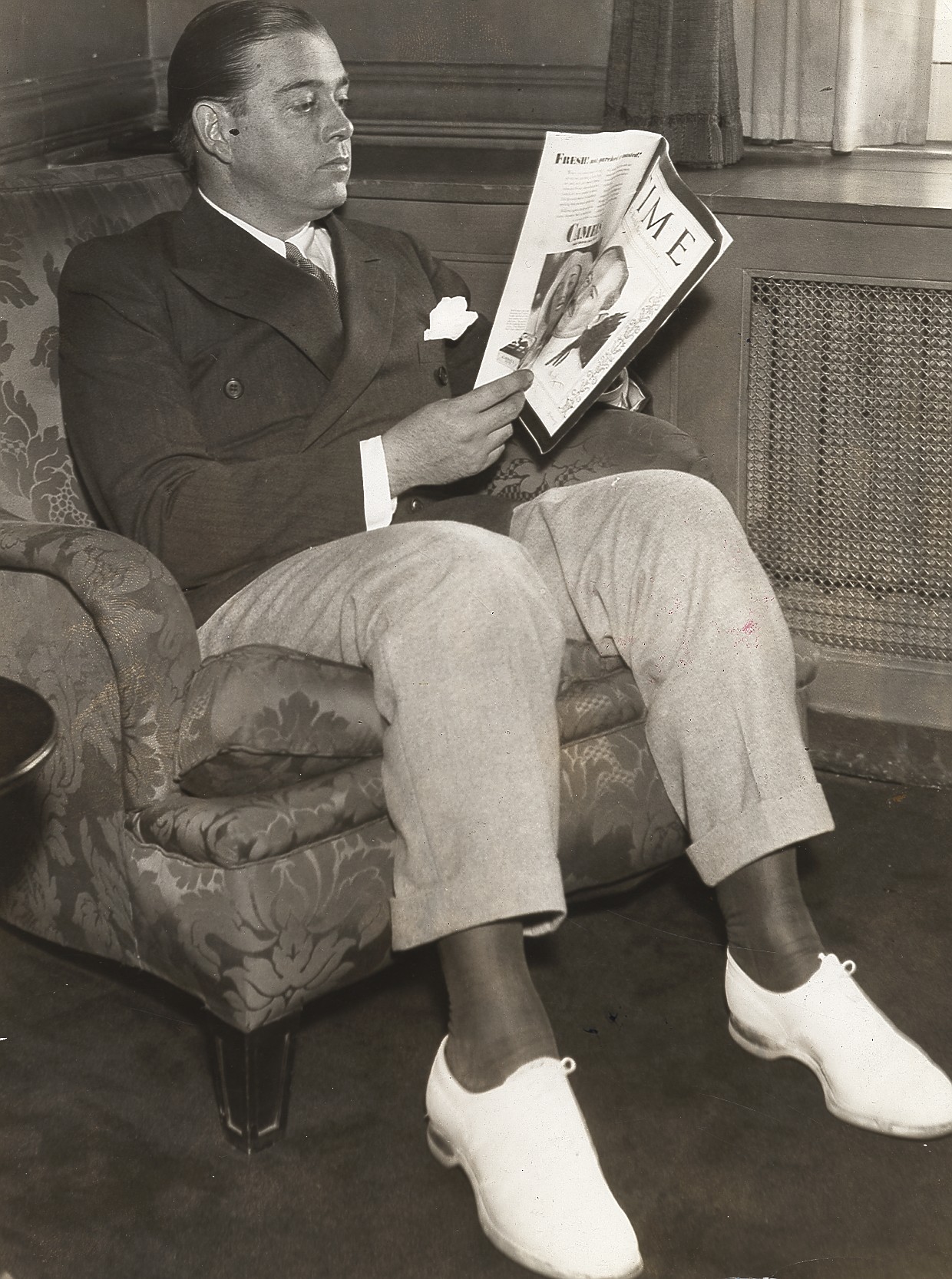 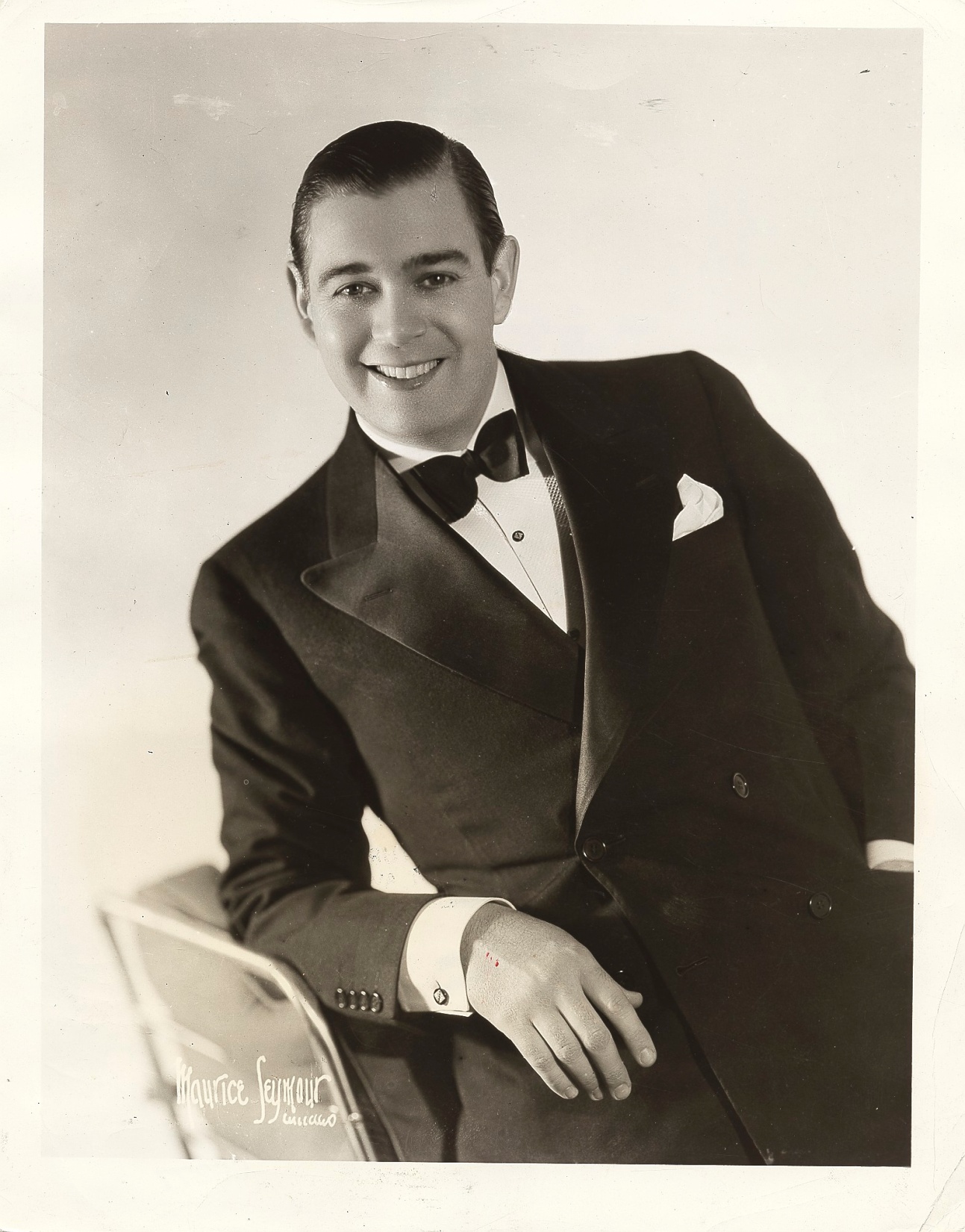 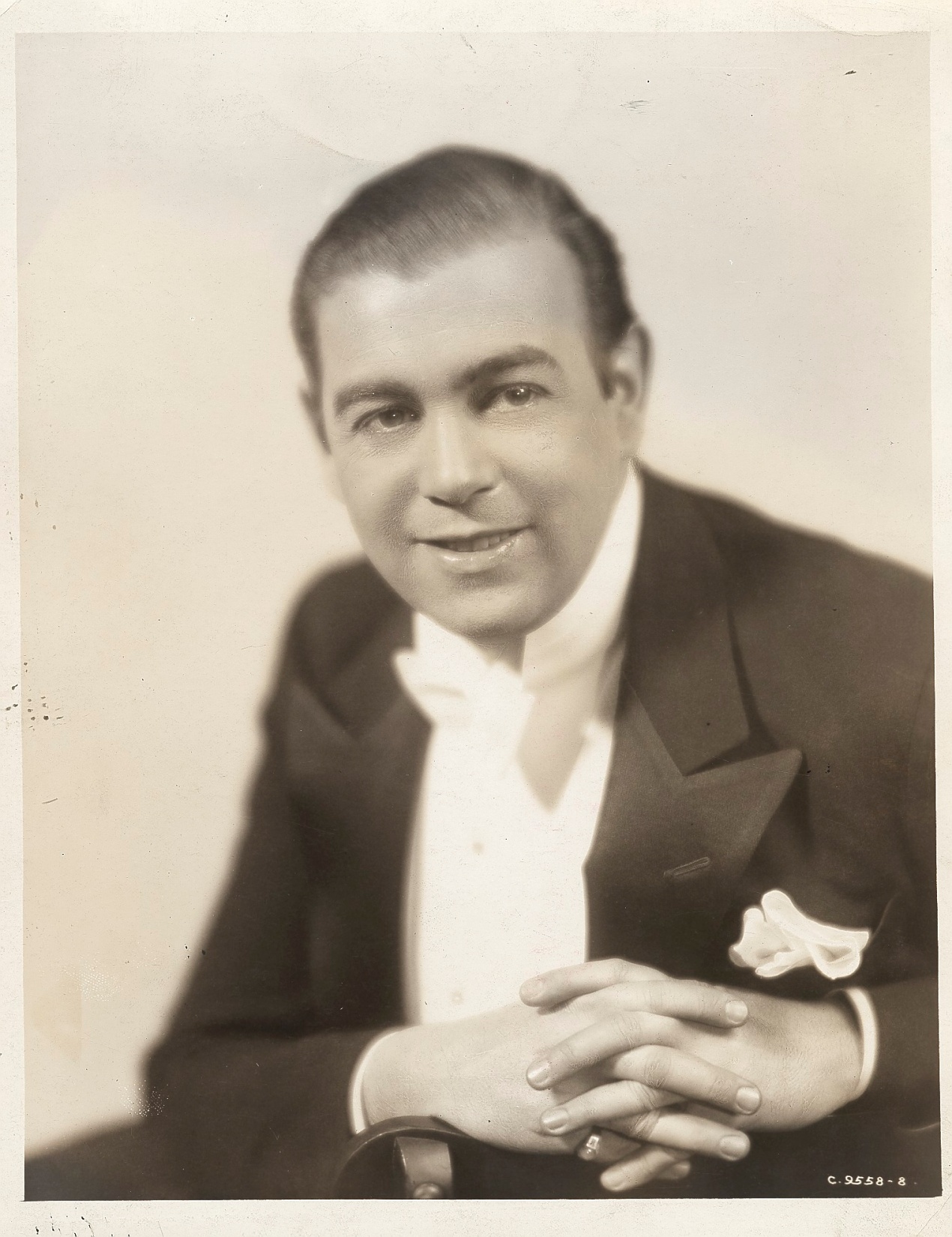 Early Songs 1925
1926
1927
Films
Lucky in Love (1929)
Mother’s Boy (1929)
Syncopation (1929)
The Devil’s Holiday (1930)
The Castle of Dreams (1934)
Off the Beat (1934)
Dublin in Brass (1935)
The Ghost Catchers (1944)
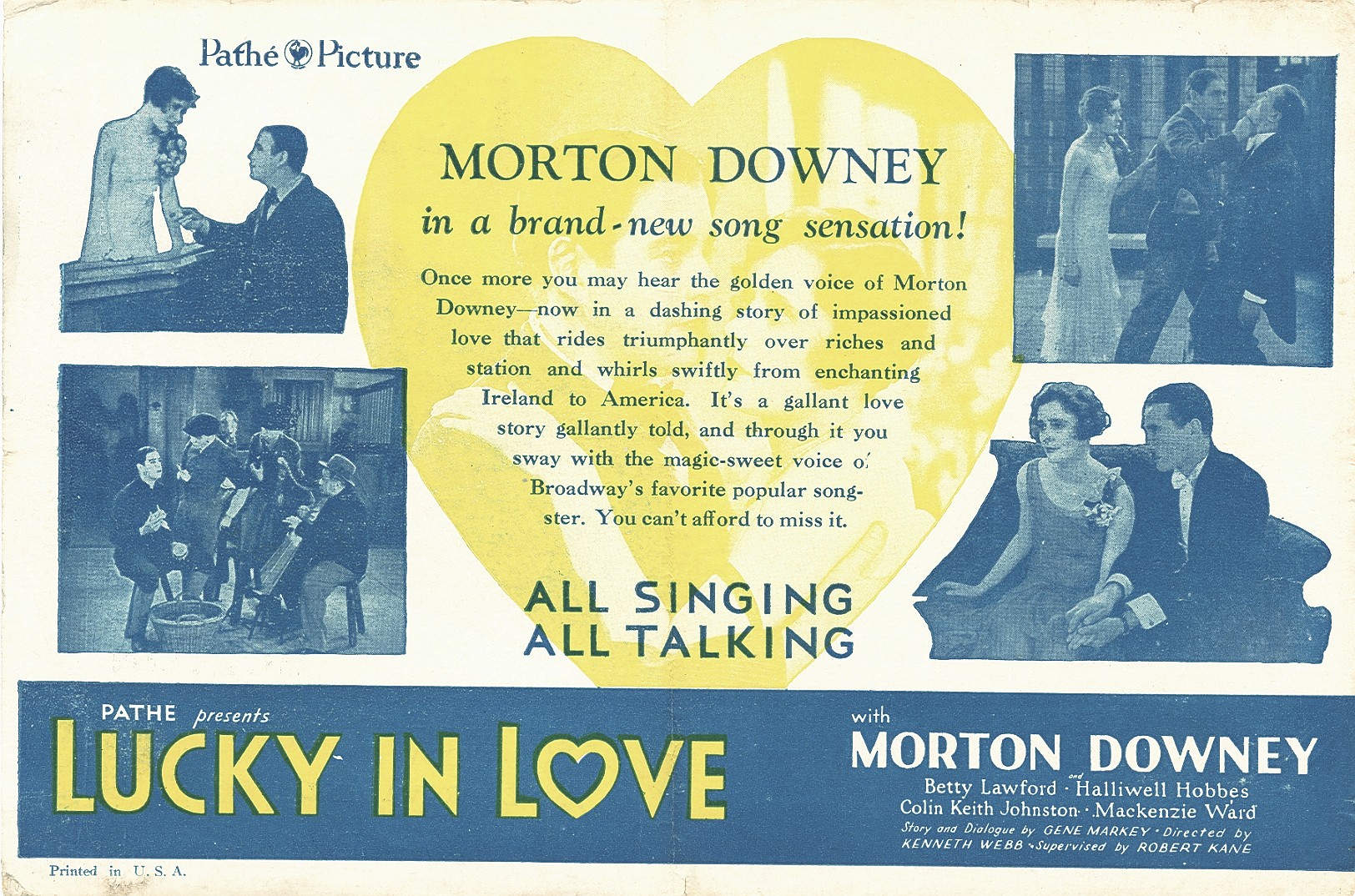 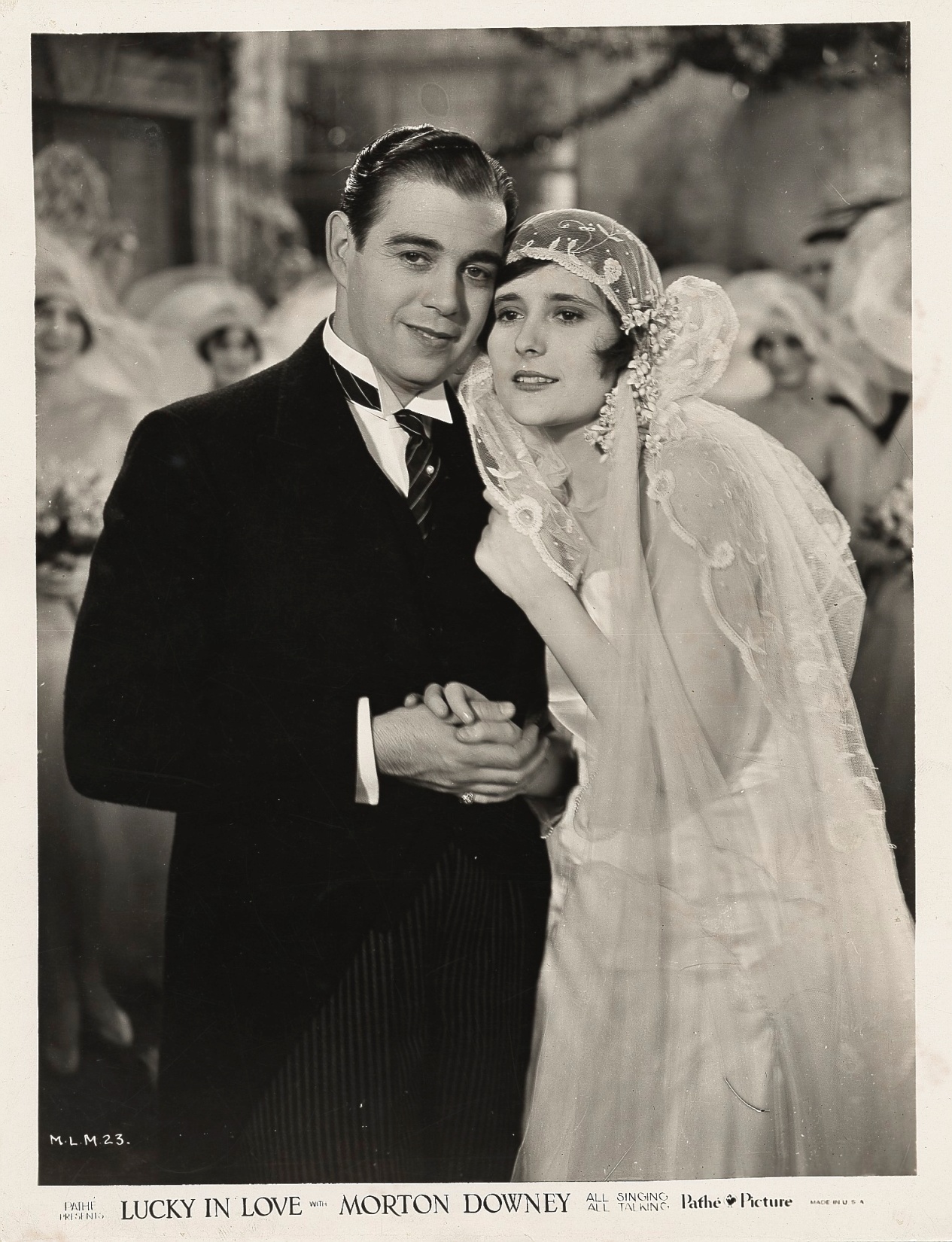 [Speaker Notes: IFMD 00-047]
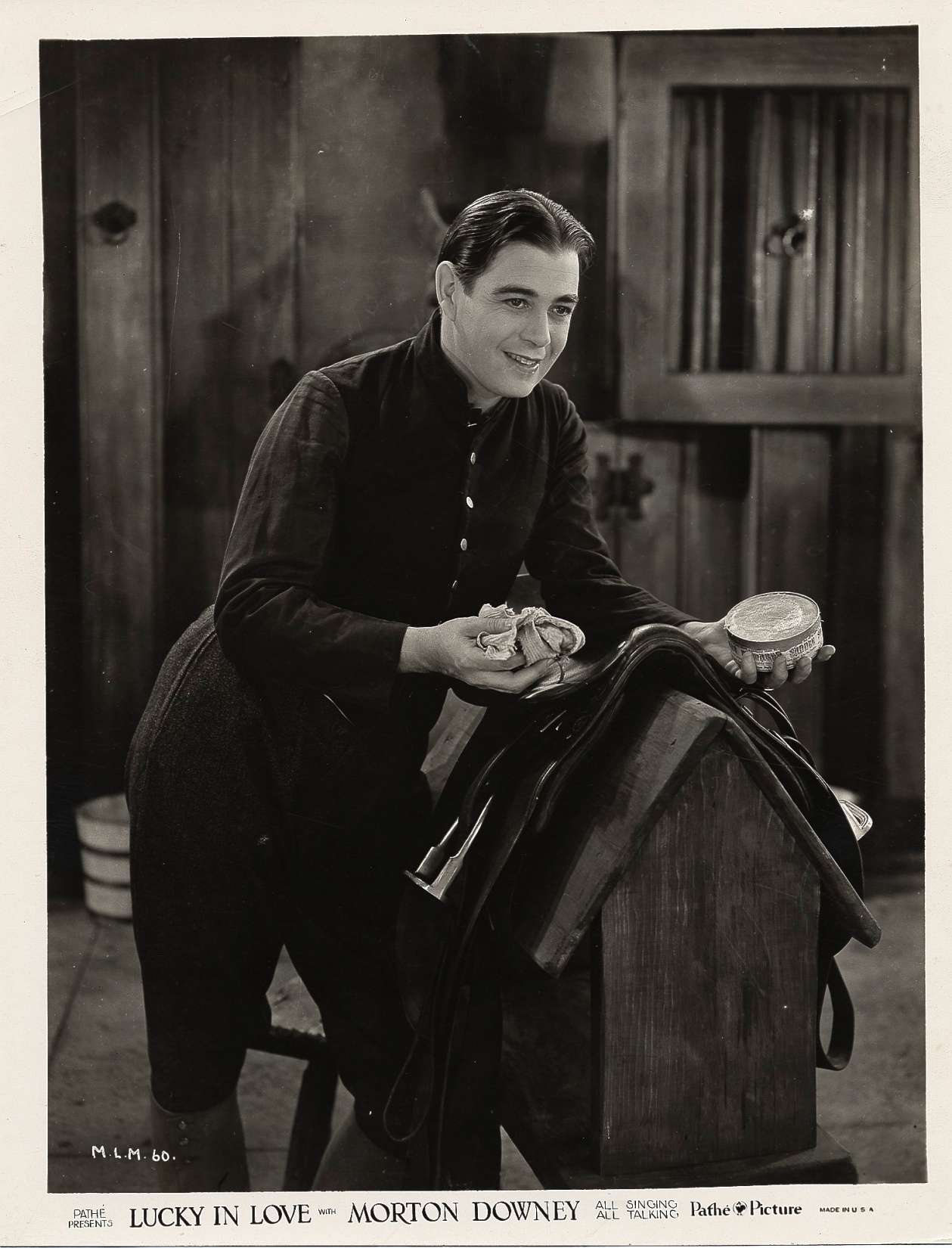 [Speaker Notes: IFMD 00-048]
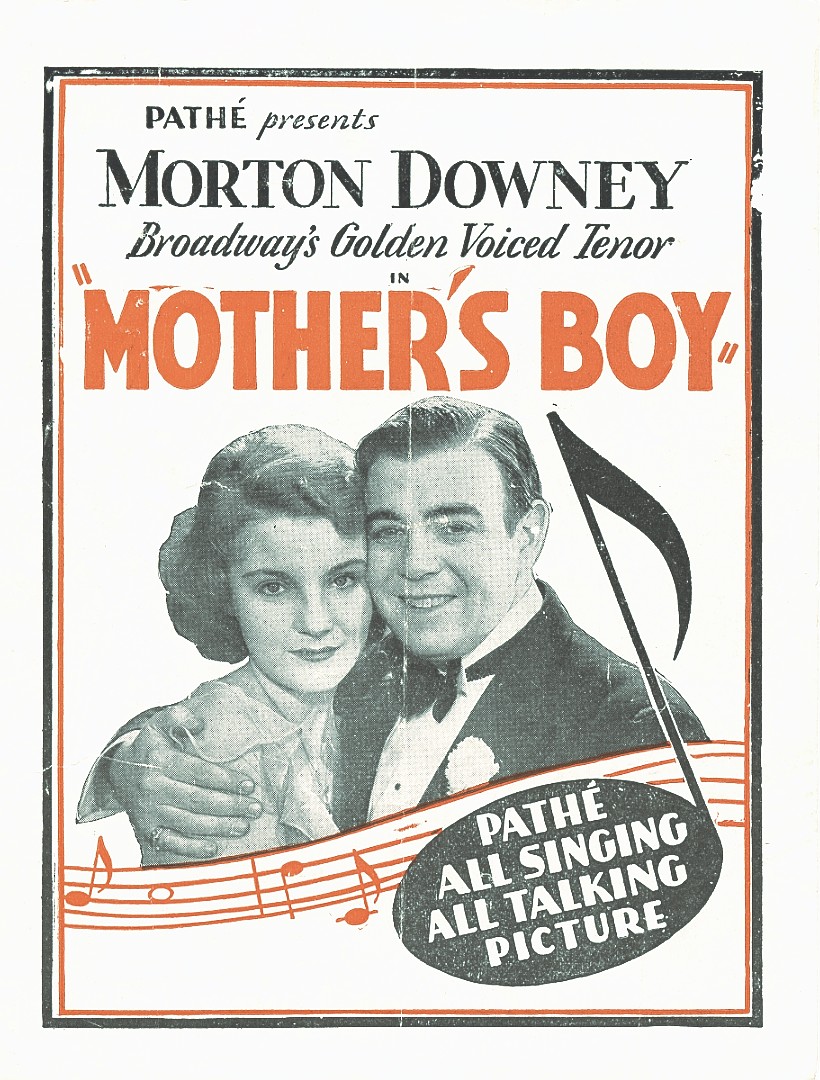 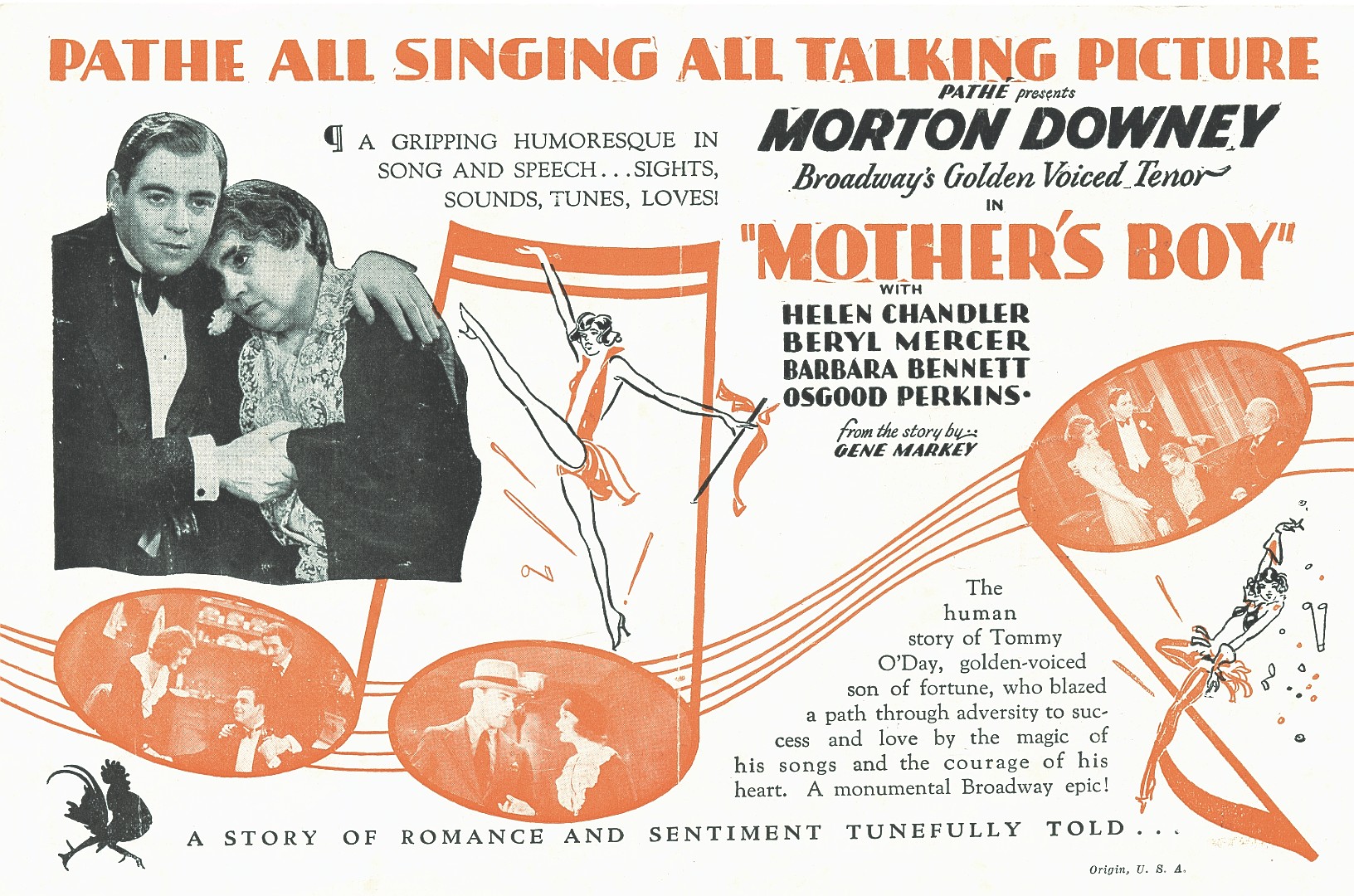 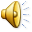 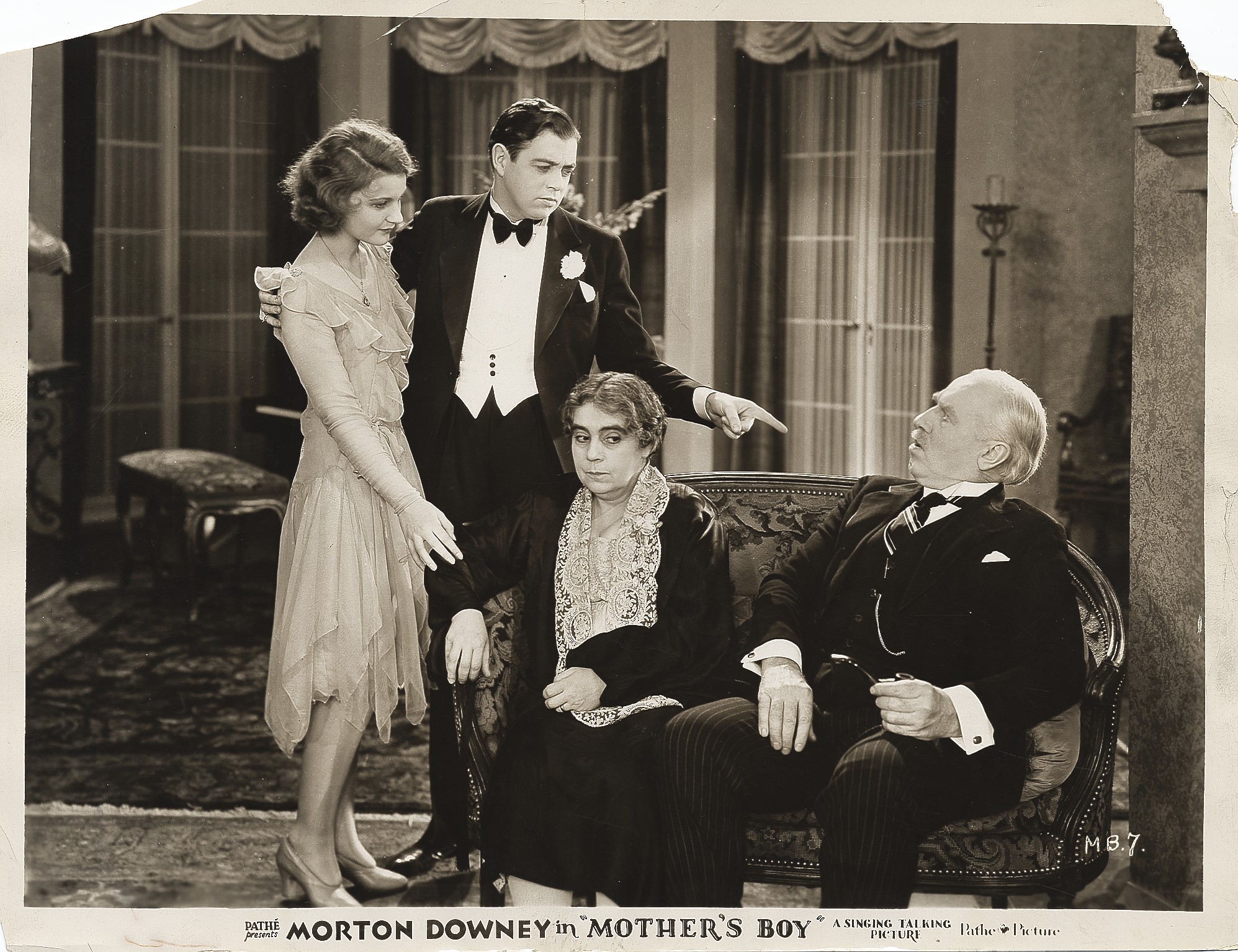 [Speaker Notes: IFMD 00-033]
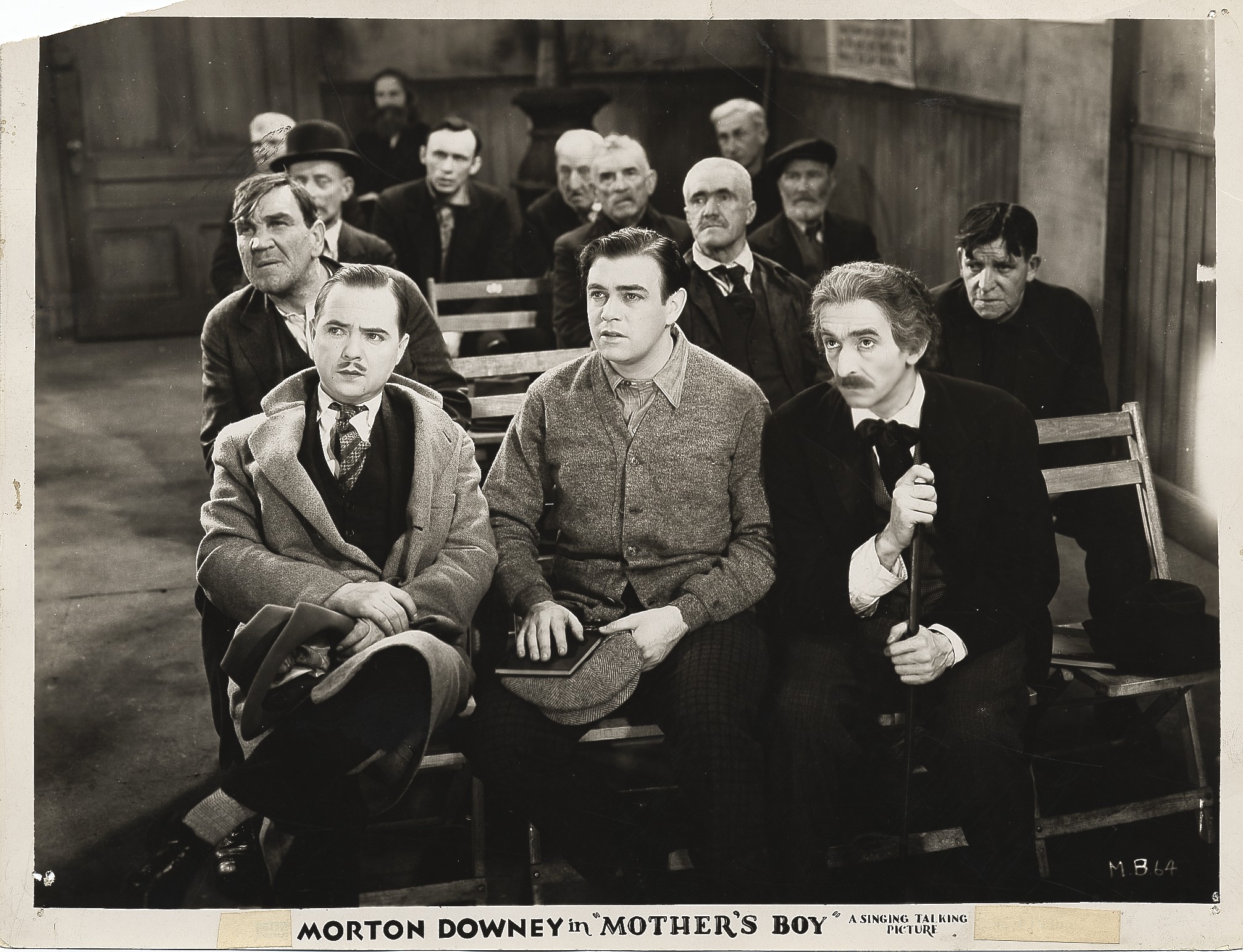 [Speaker Notes: IFMD 00-0034]
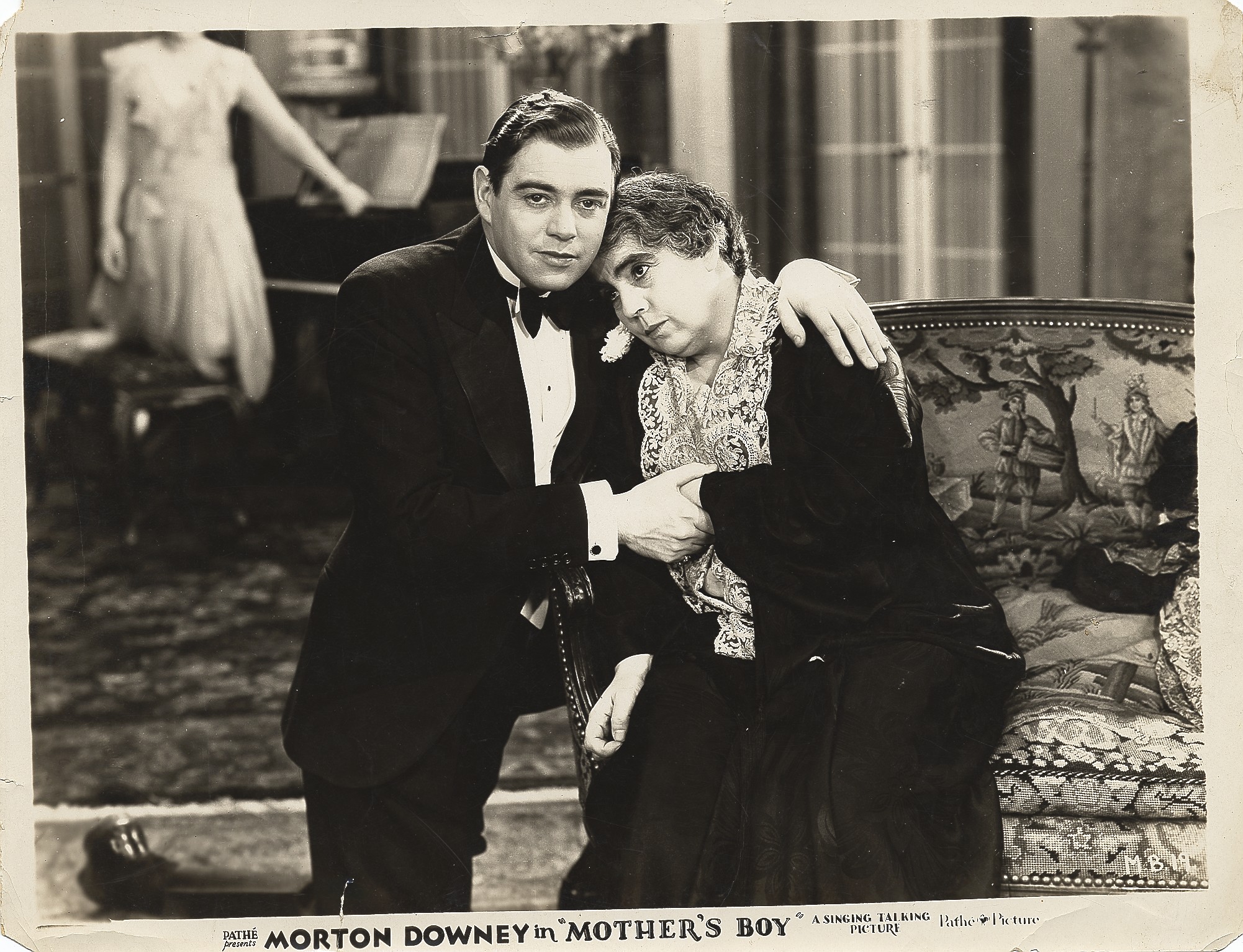 [Speaker Notes: IFMD 00-036]
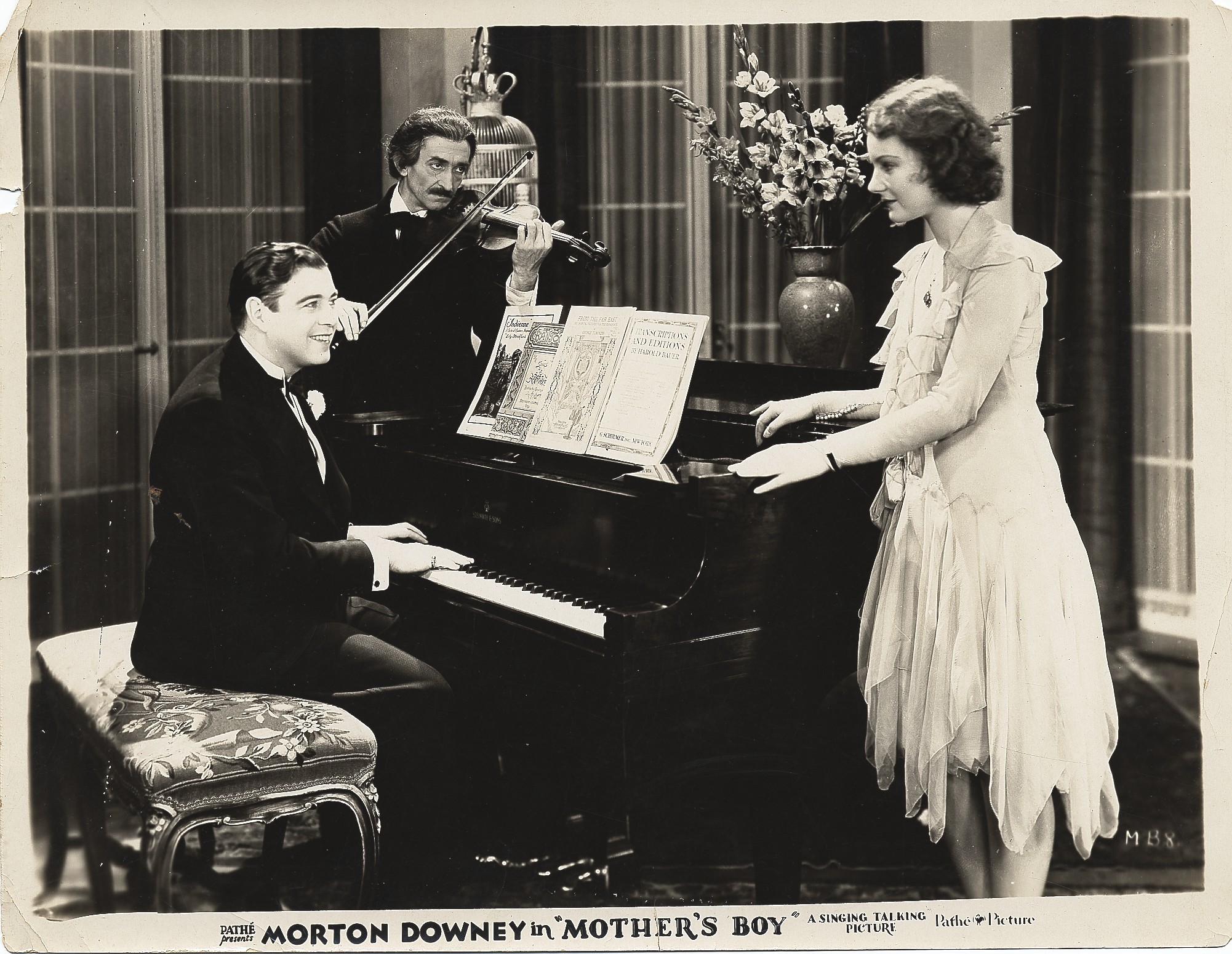 [Speaker Notes: IFMD 00-035]
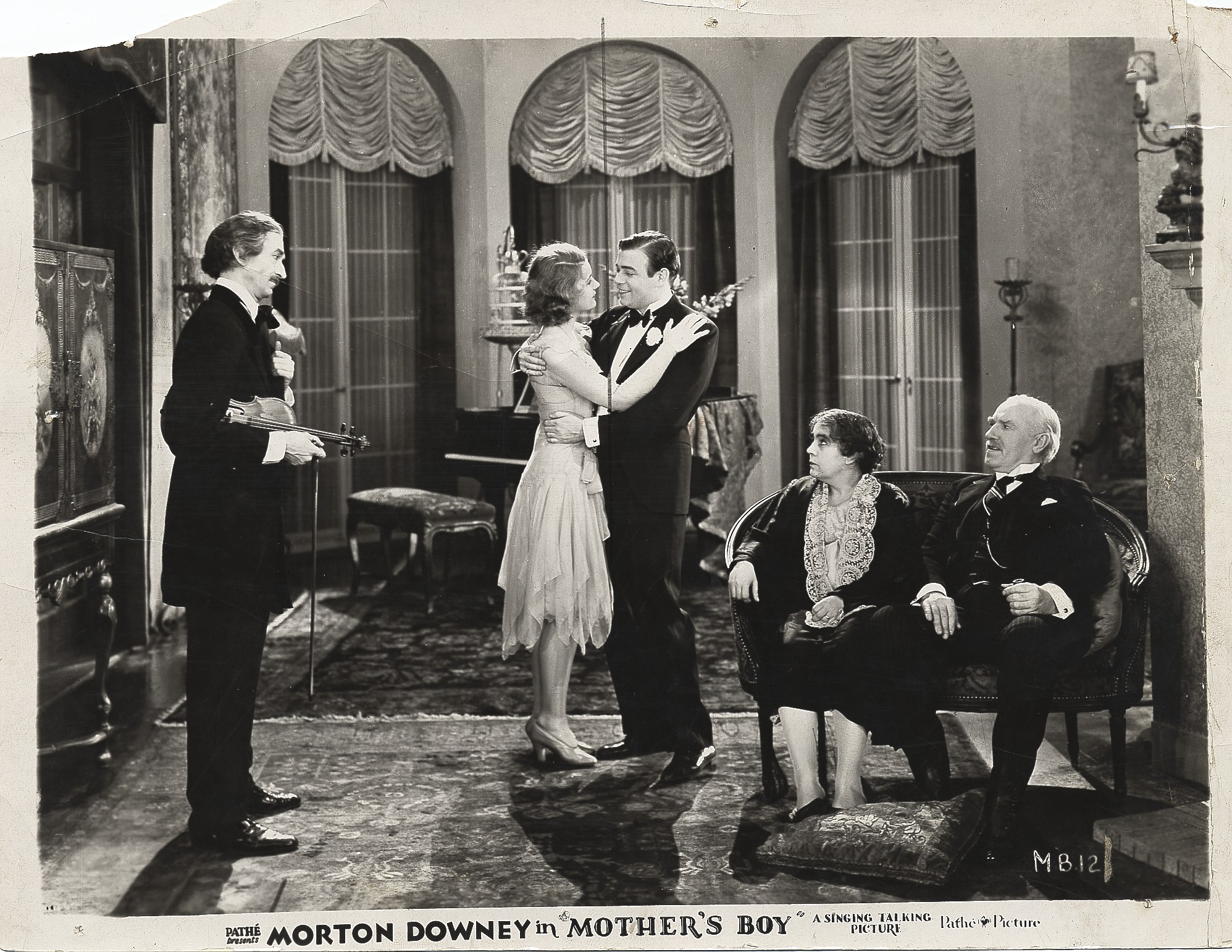 [Speaker Notes: IFMD 00-039]
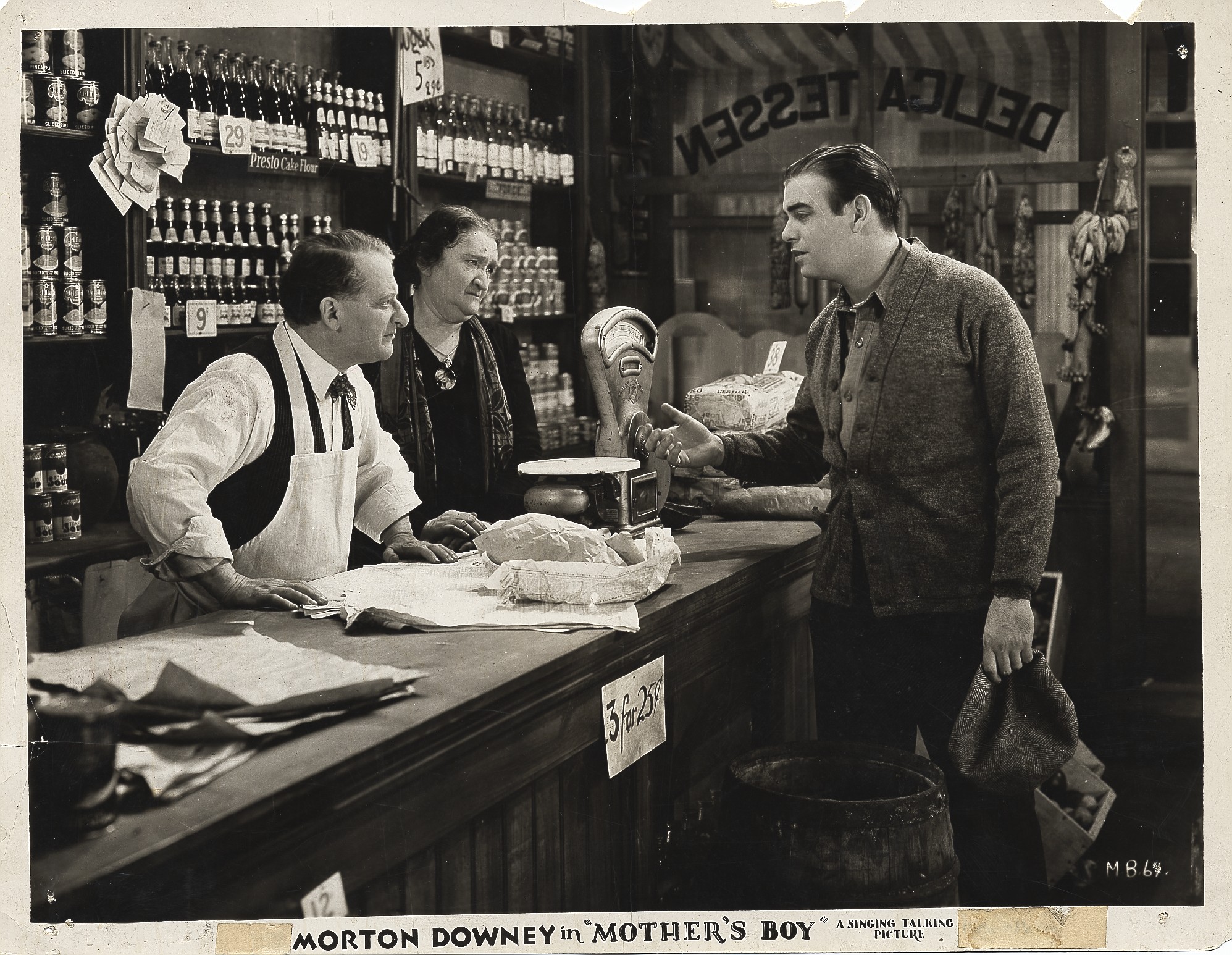 [Speaker Notes: IFMD 00-042]
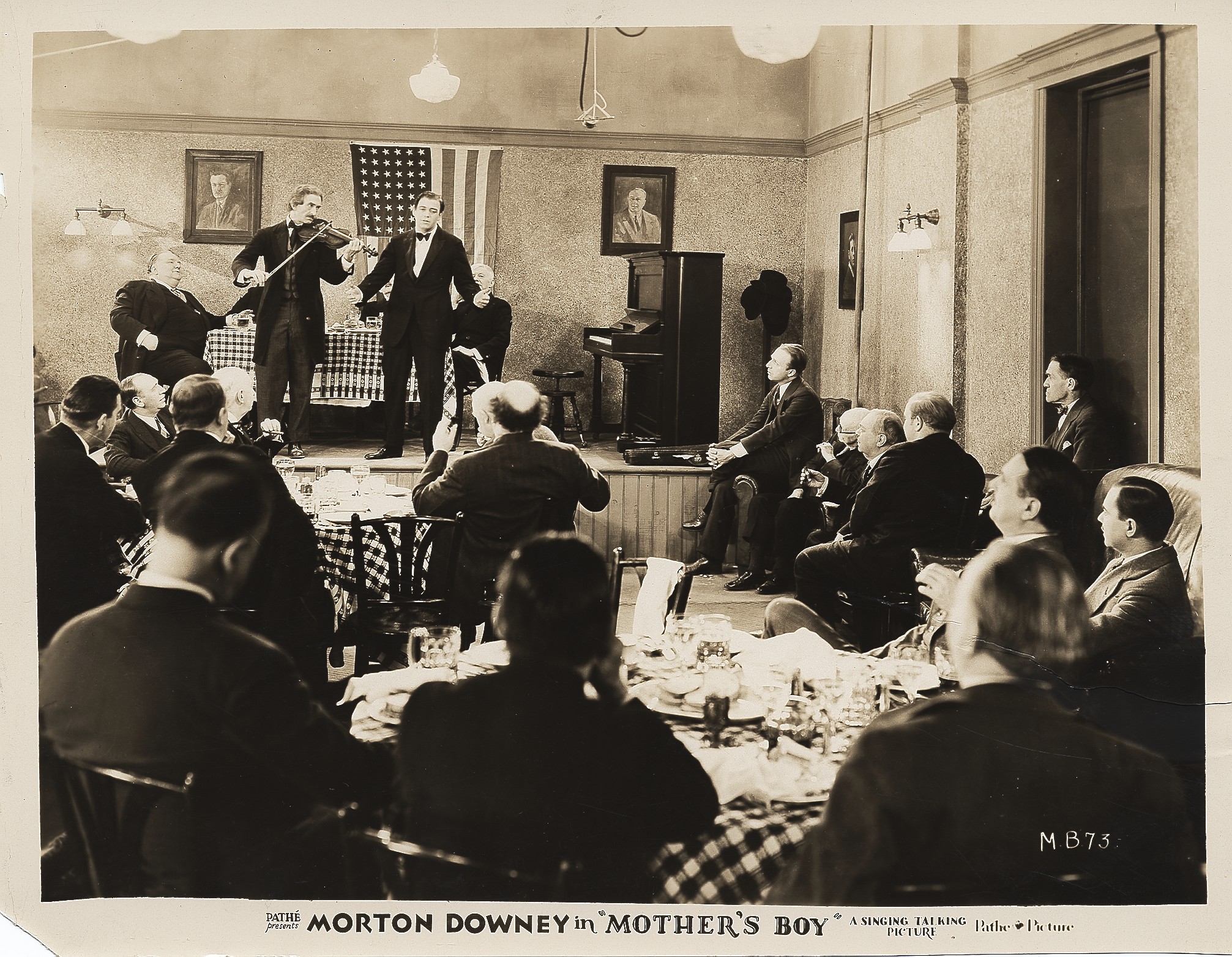 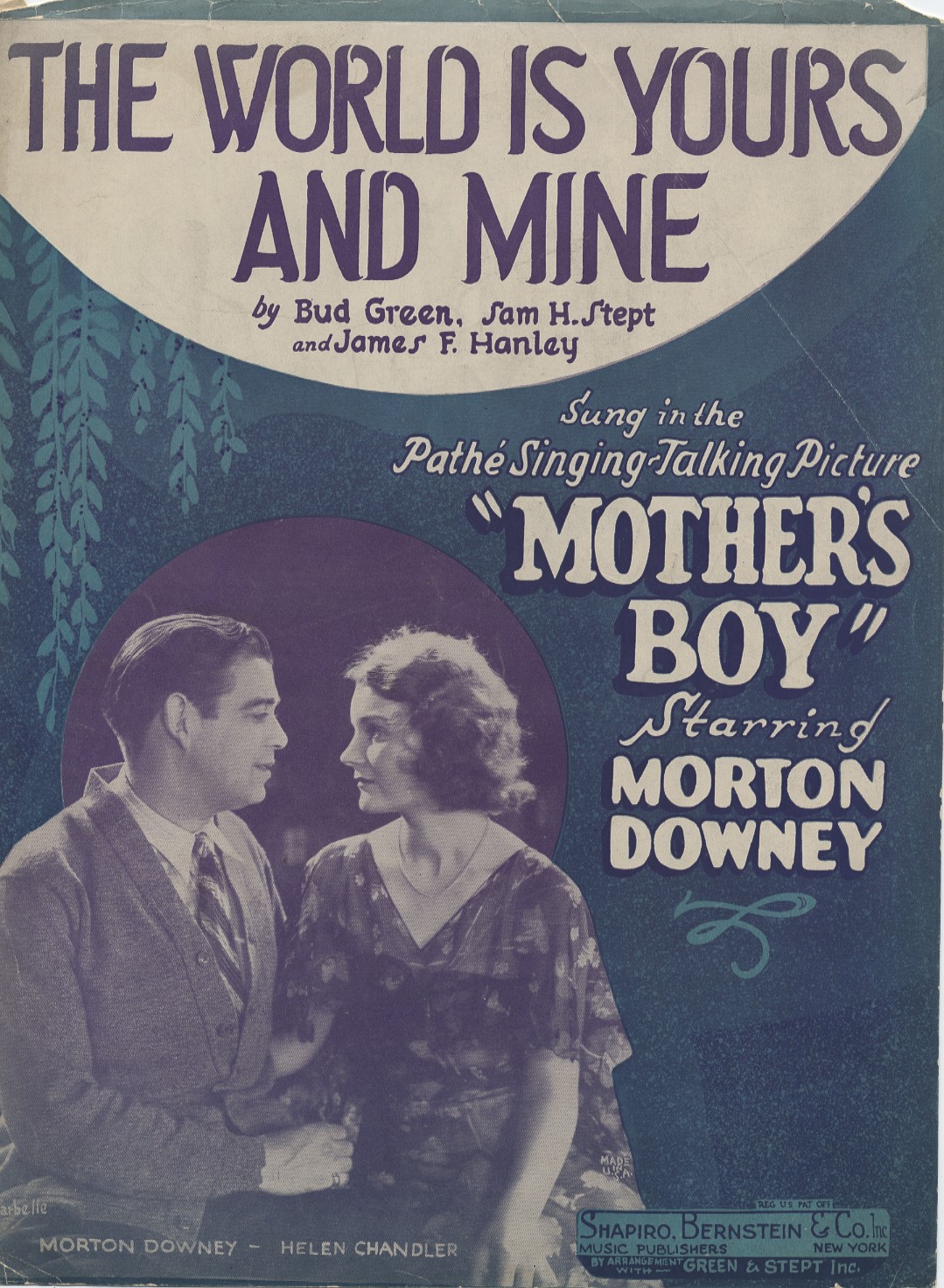 1929
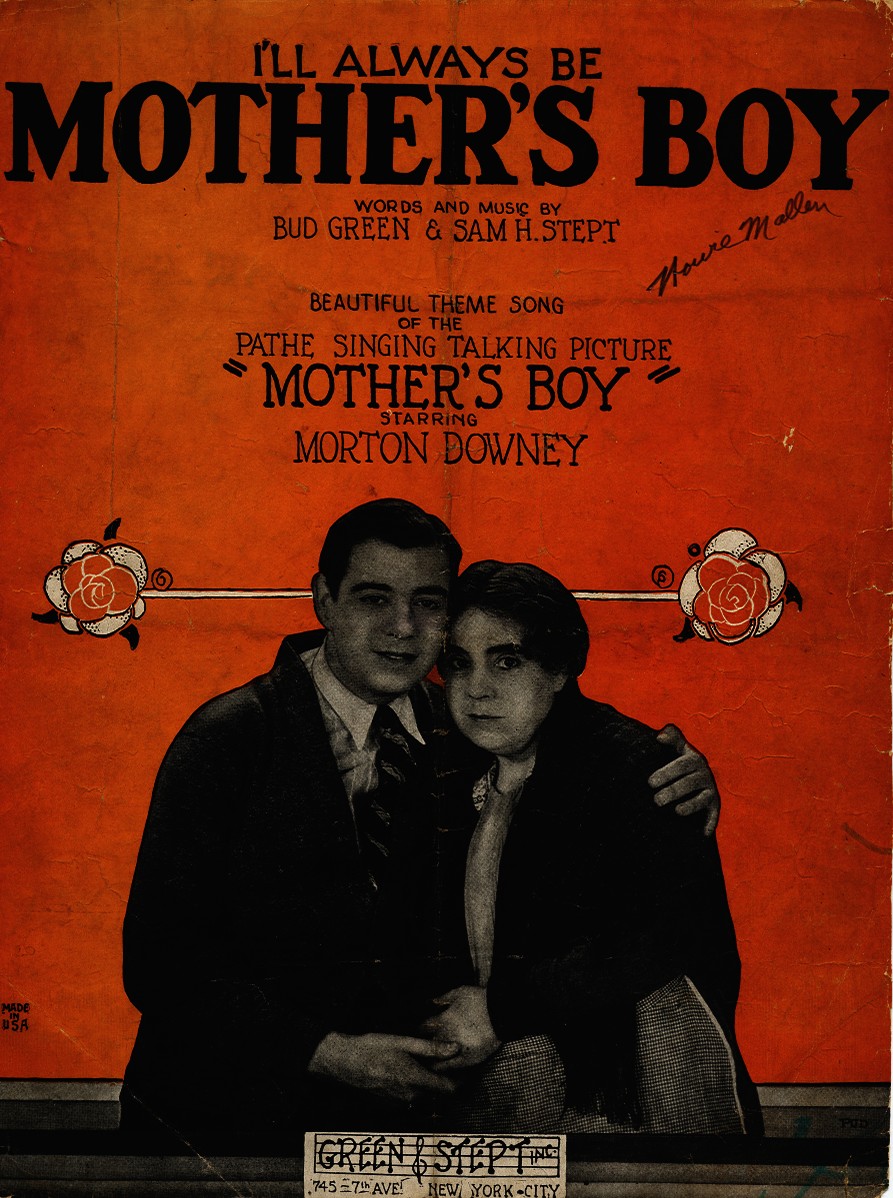 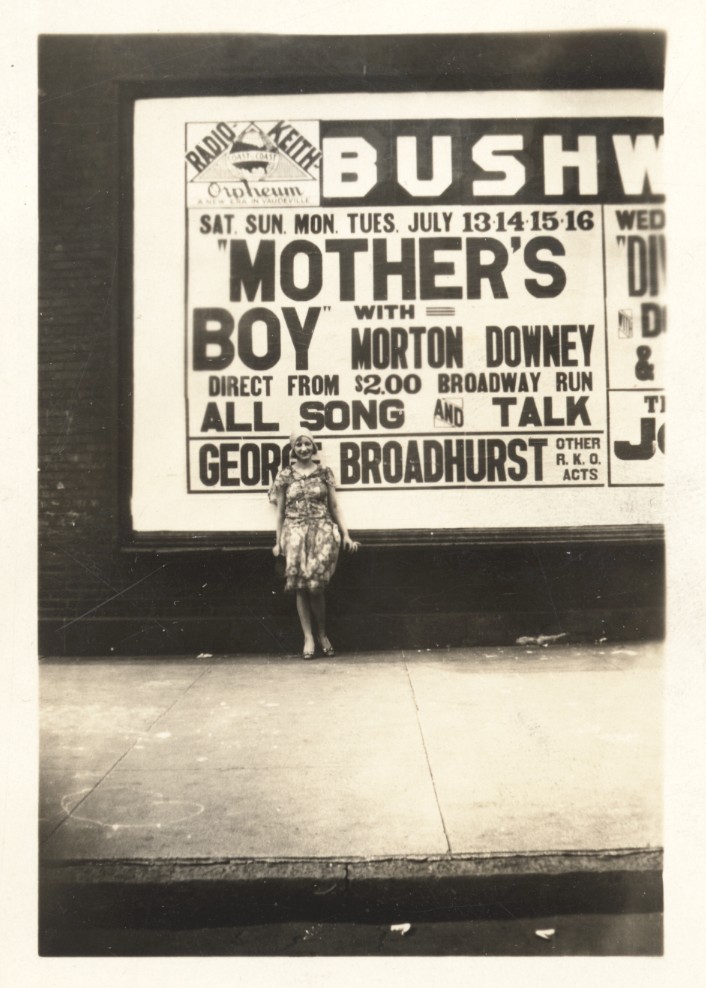 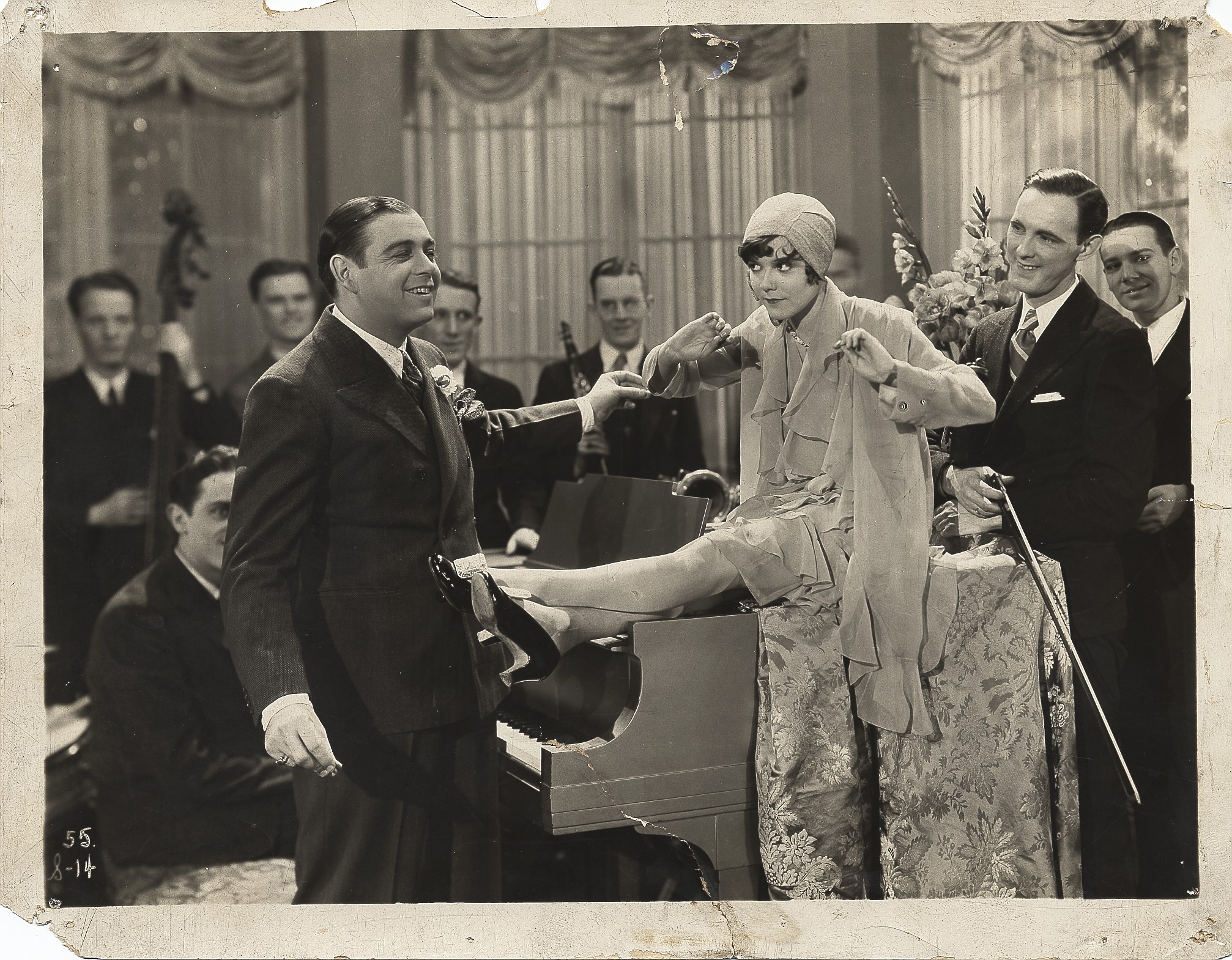 [Speaker Notes: IFMD 00-049]
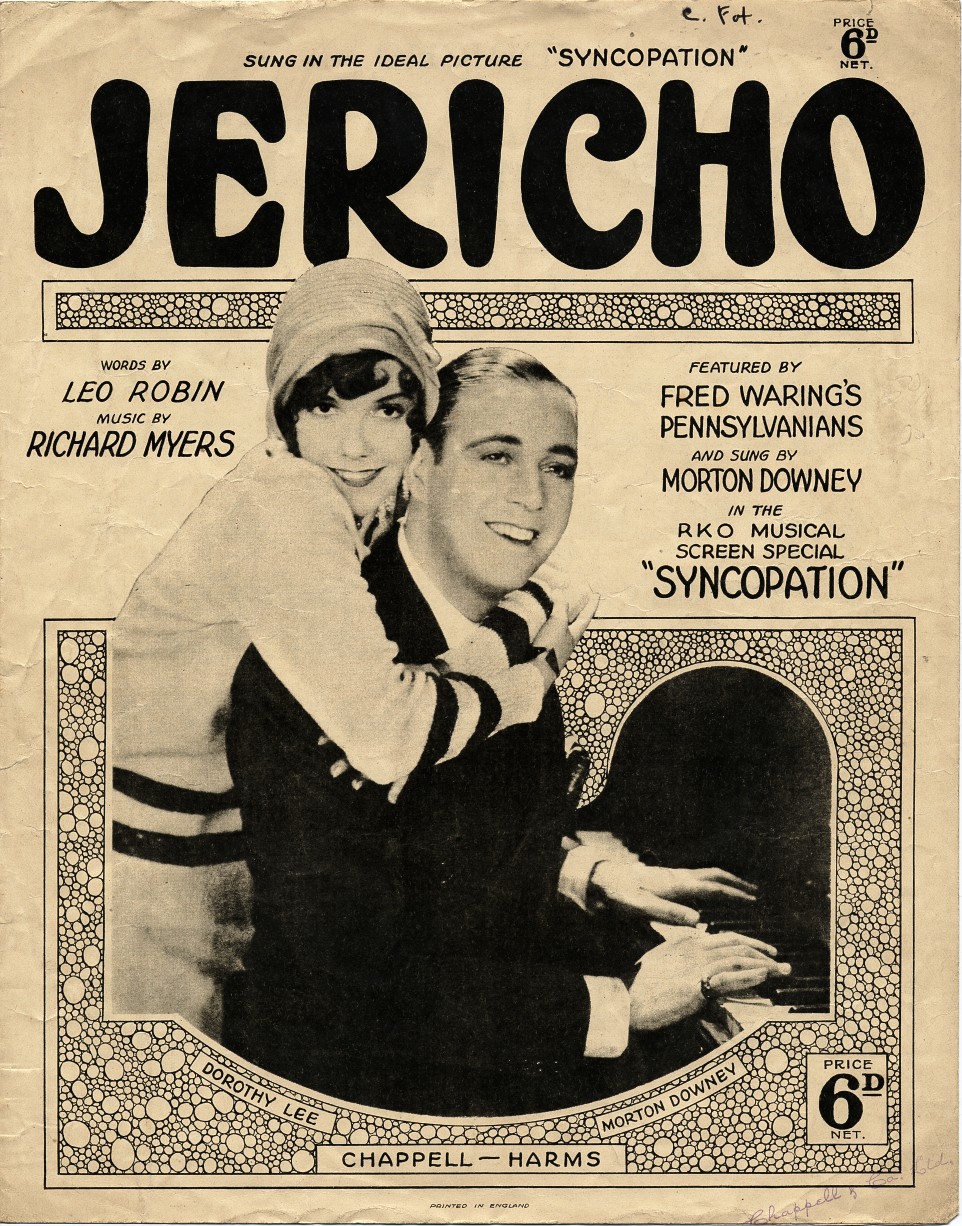 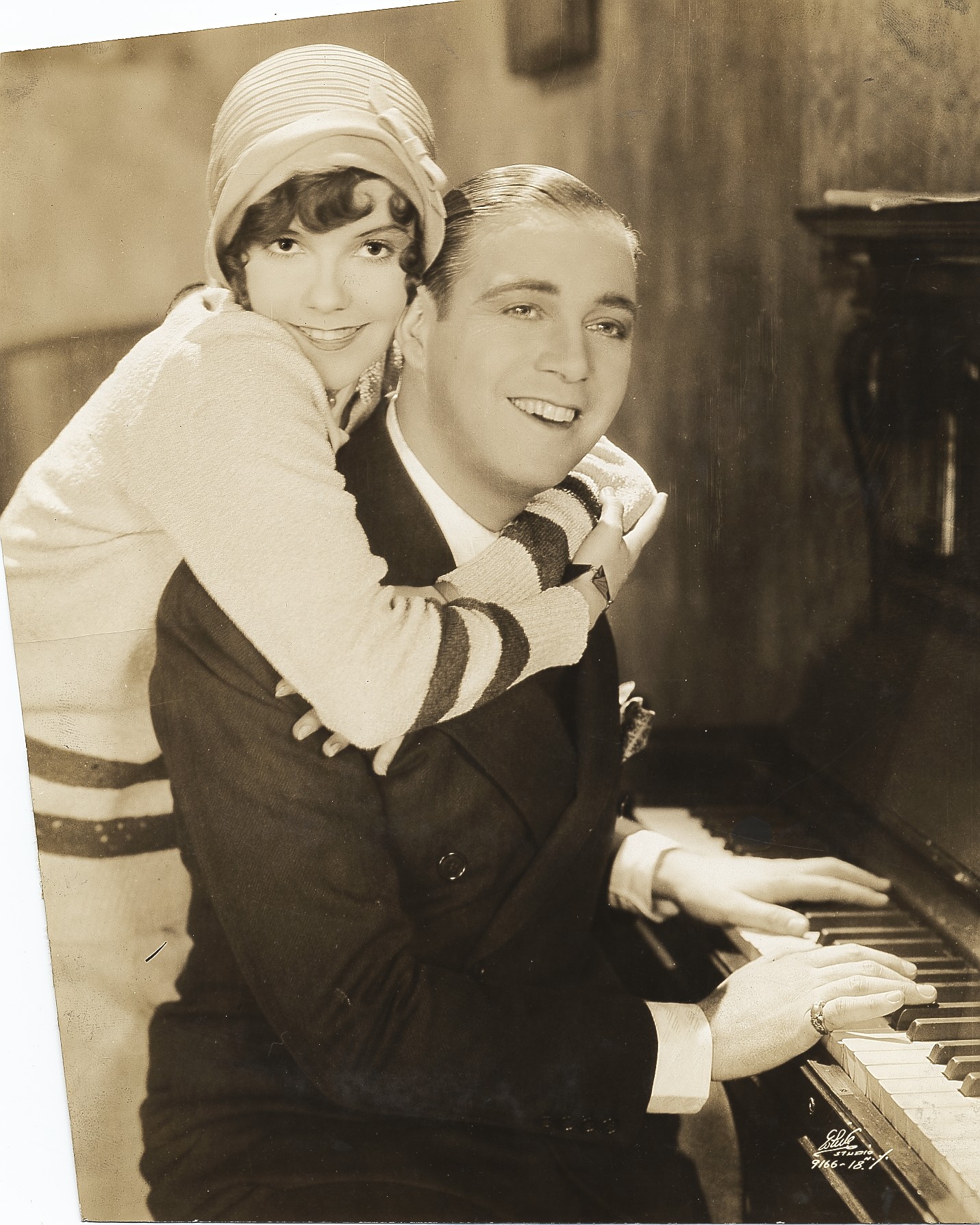 Radio
1928	First broadcast in London
1930-31	CBS; 15 minutes, 4 times a week, 7:00
1931-32	CBS; The Camel Quarter Hour, 7:45
1933-51	Blue Network
1943-45	Mutual; 15 minutes, weekdays at noon
1945-47	NBC; 15 minutes, 3 times a week, 11:15
1948-50	CBS; 30 minutes, Saturday at noon
1950-51	The Coke Club
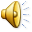 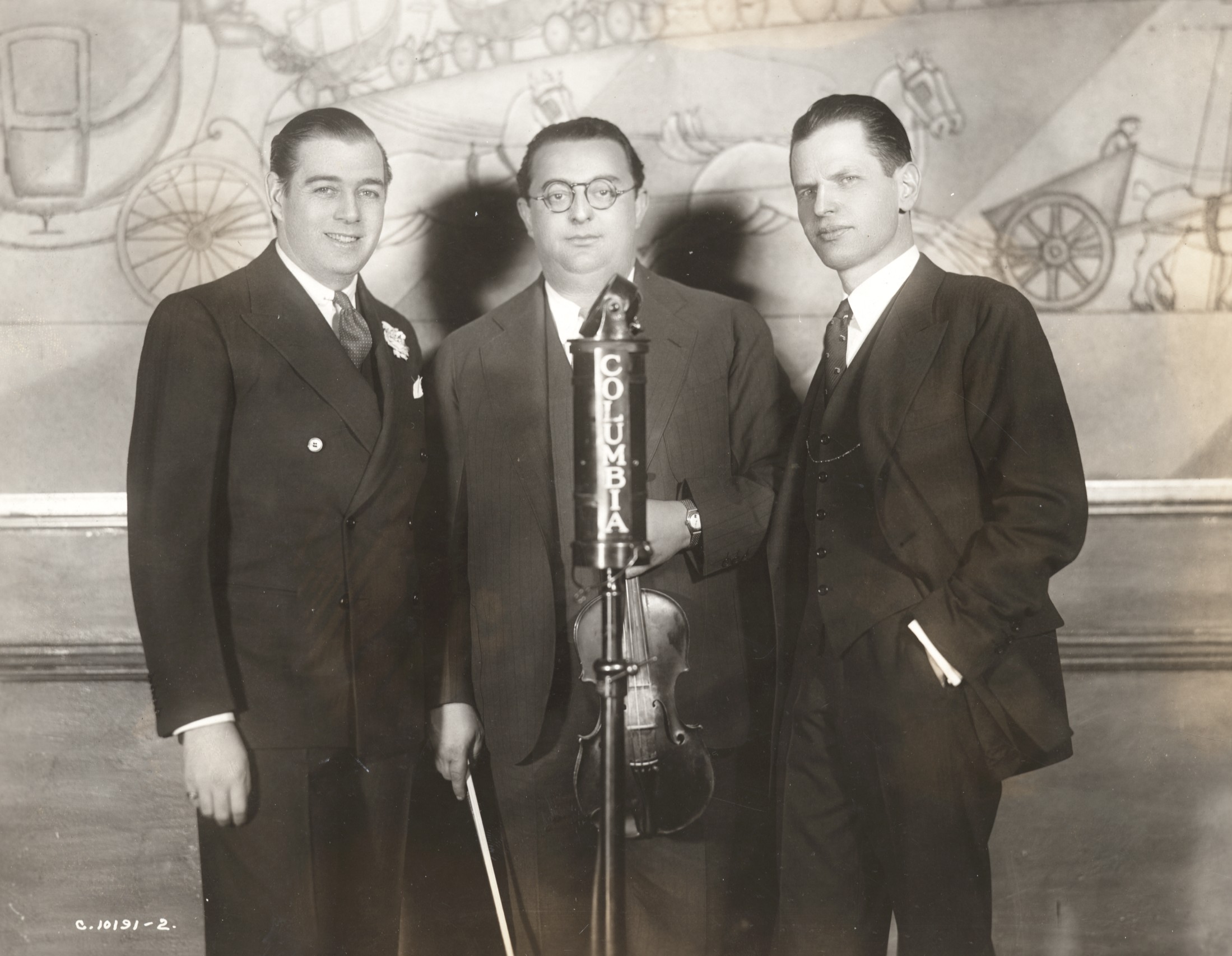 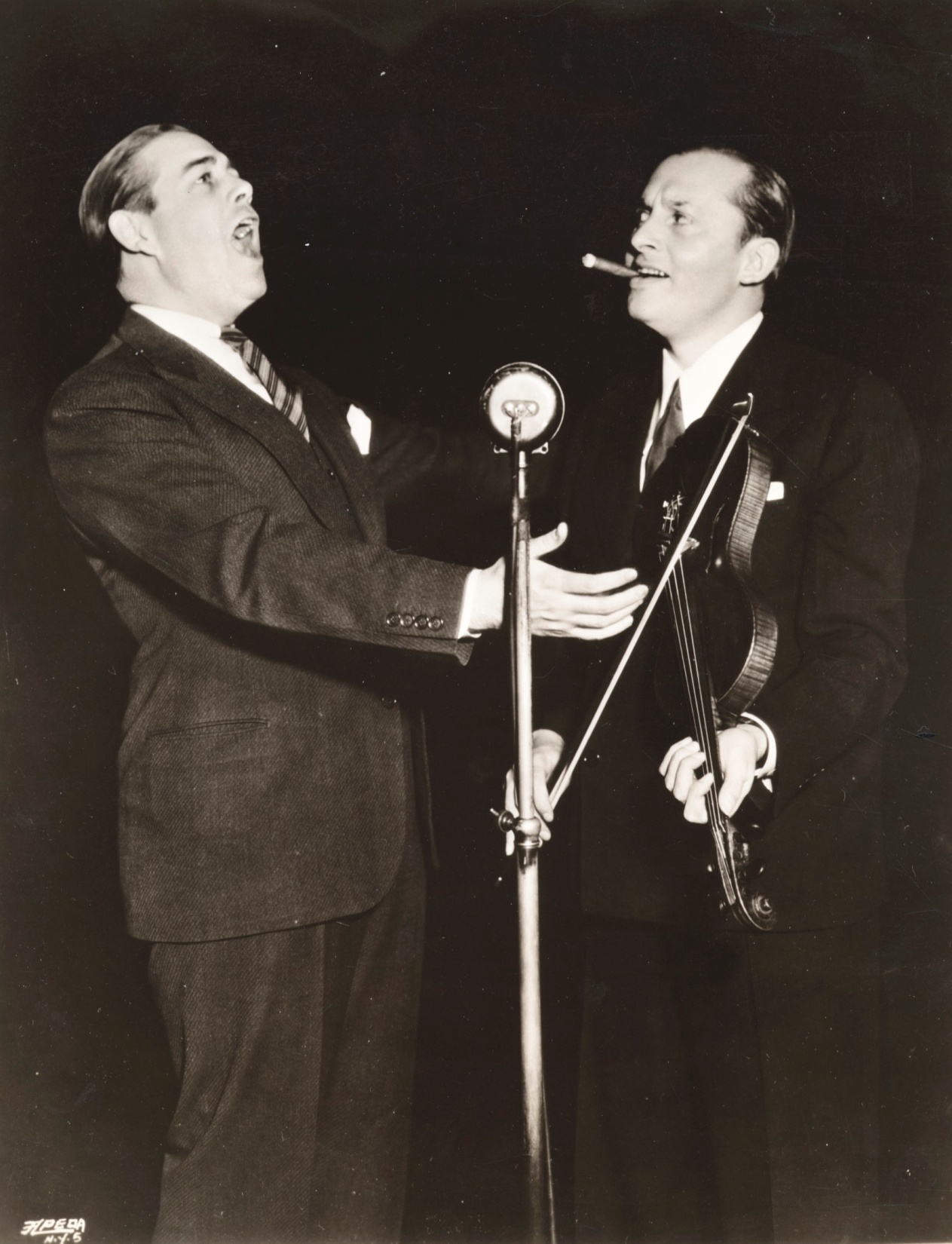 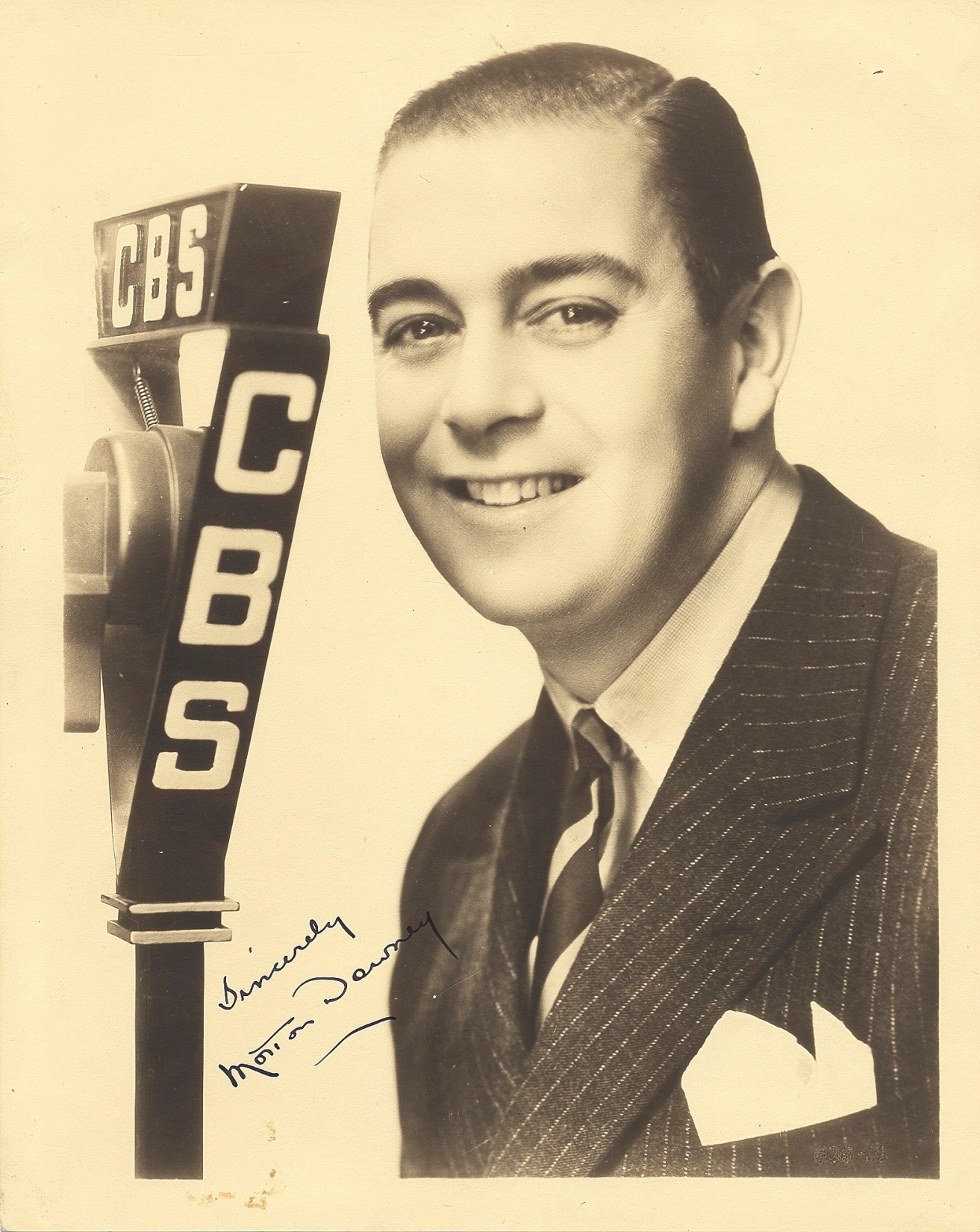 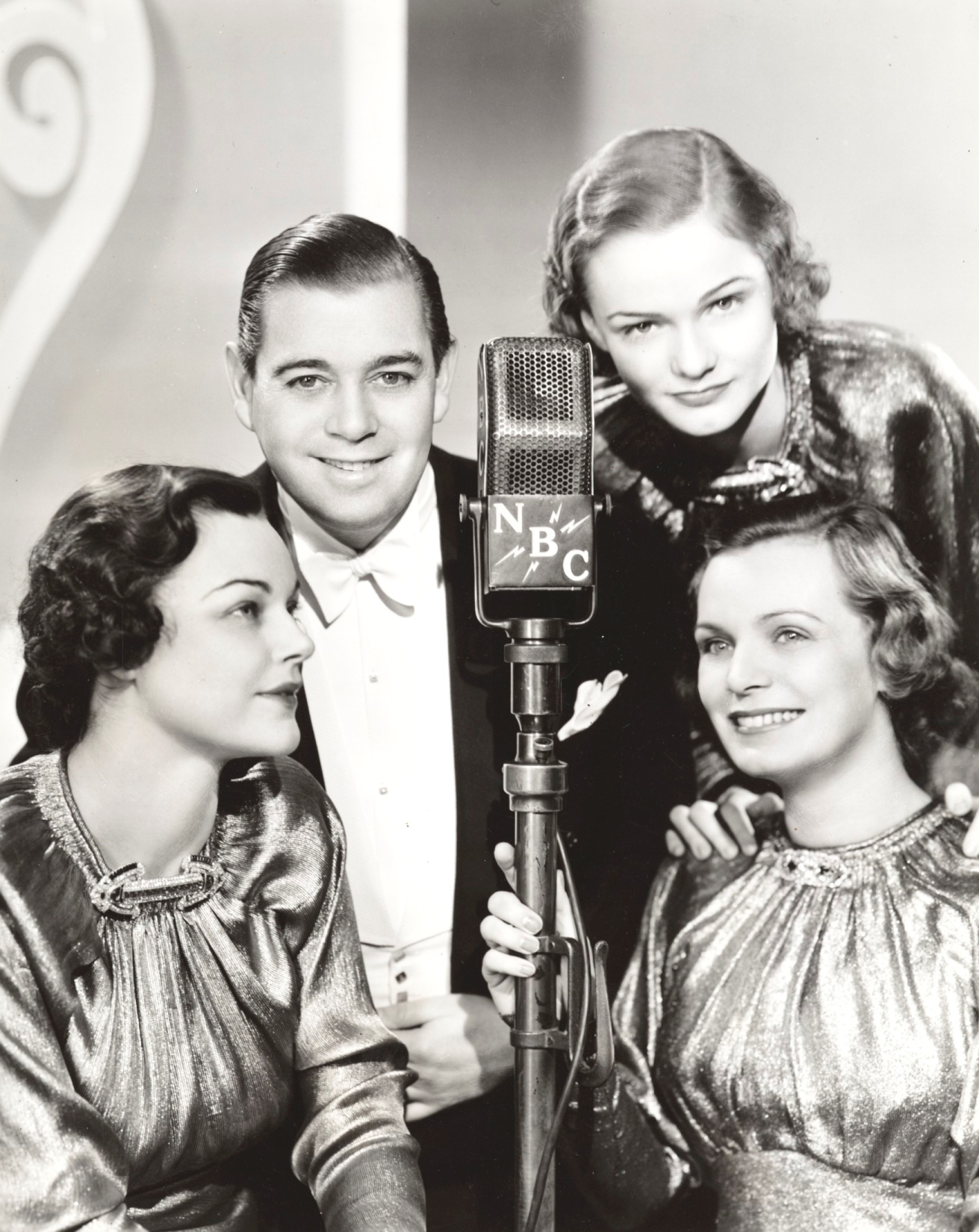 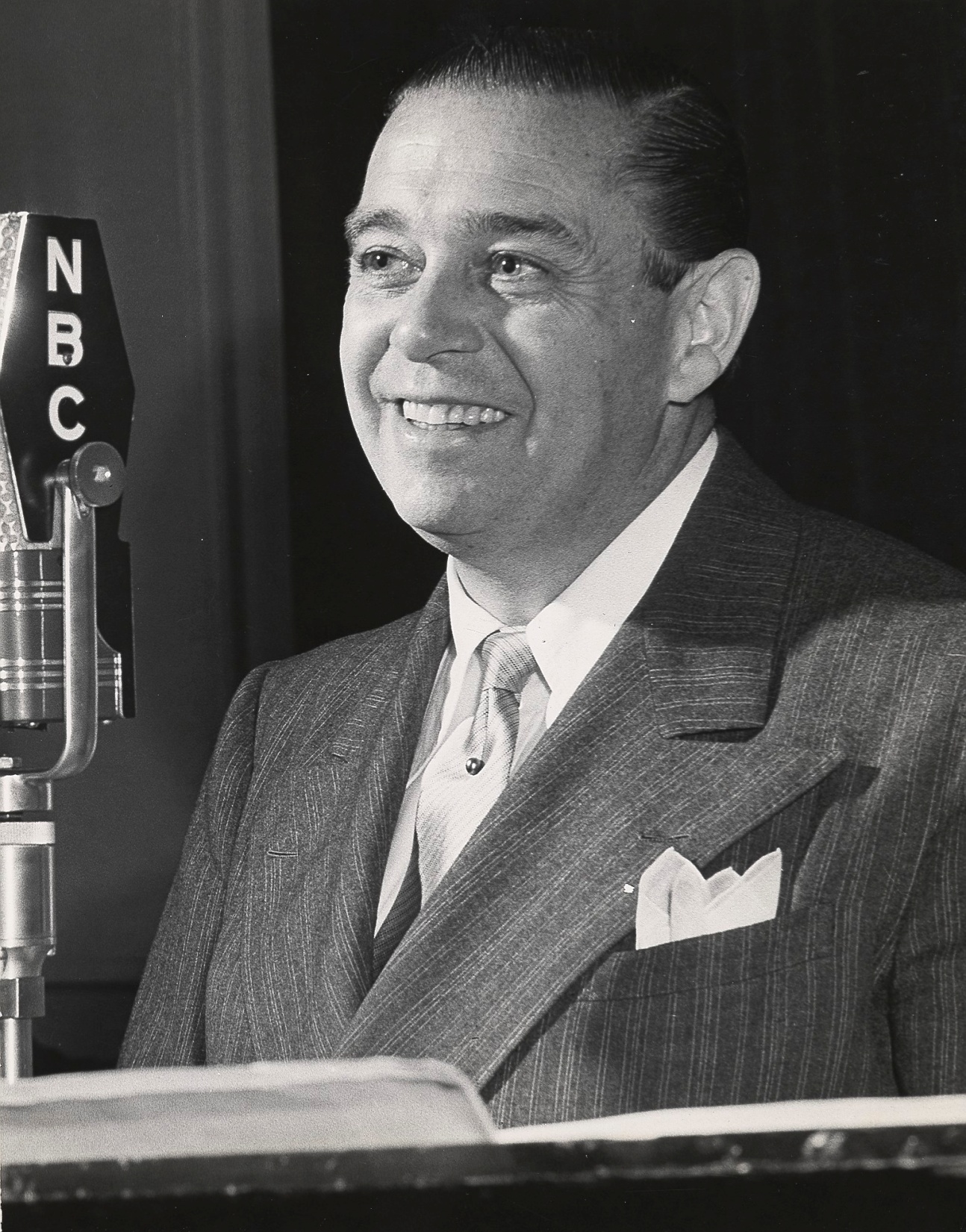 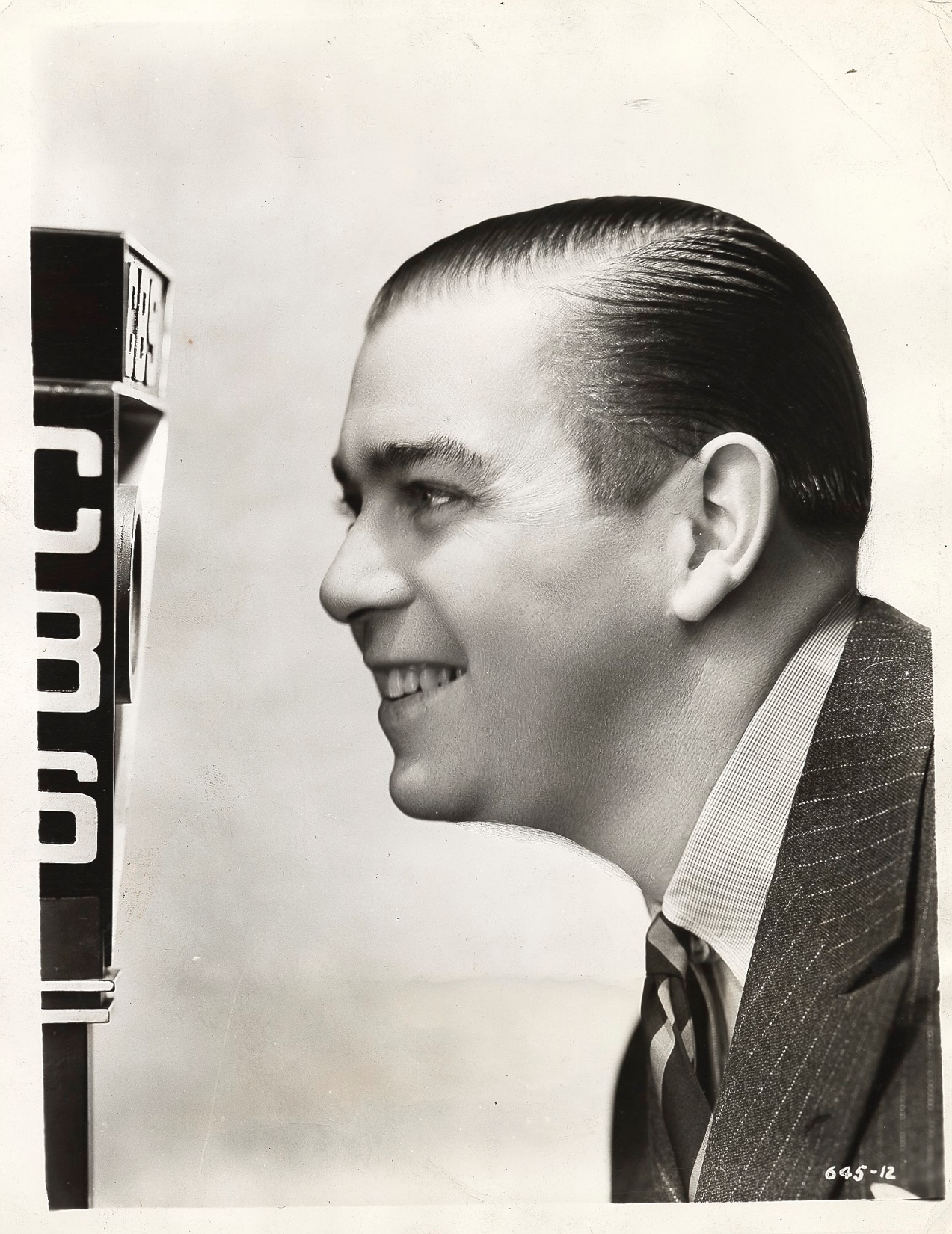 [Speaker Notes: IFMD 00-069]
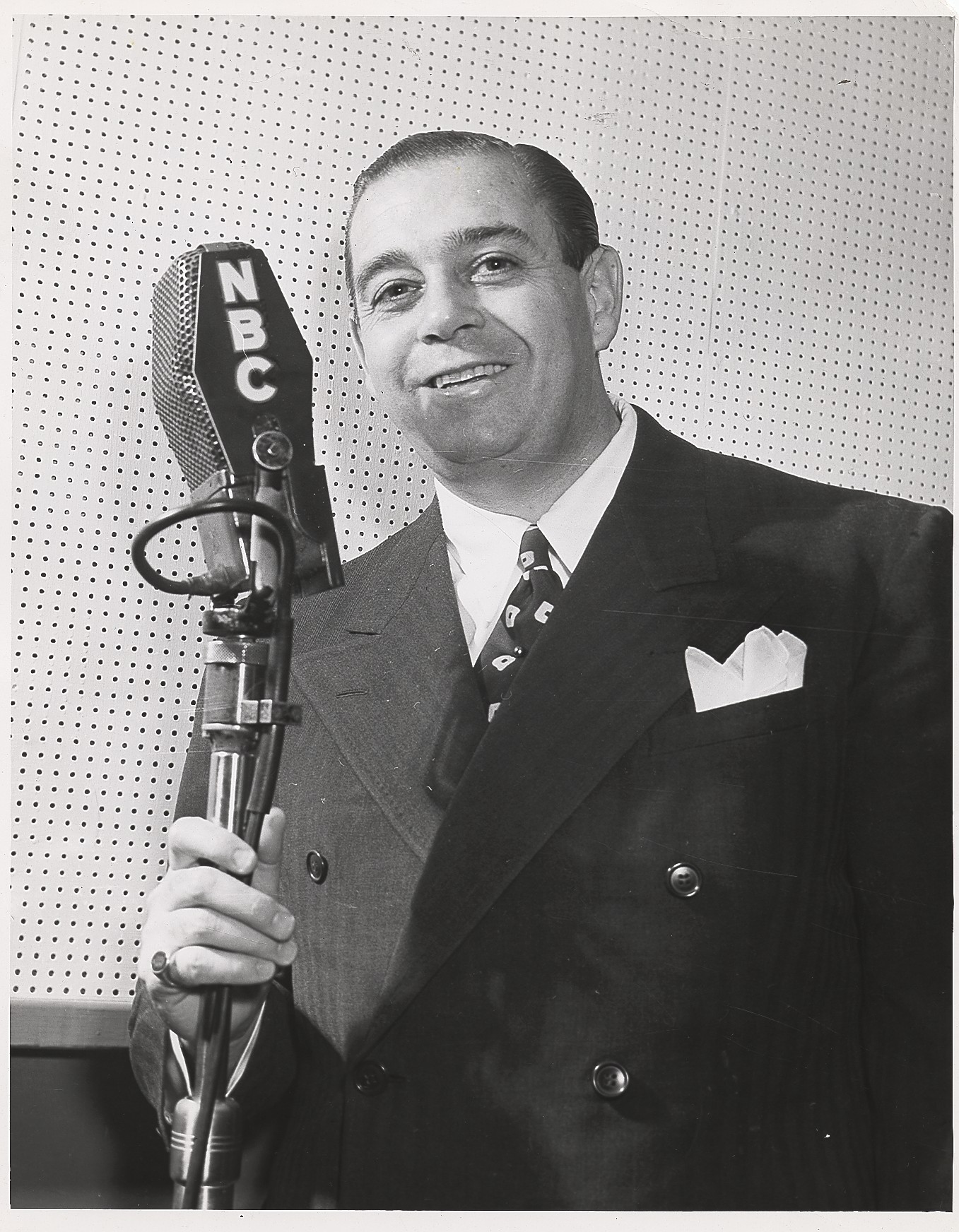 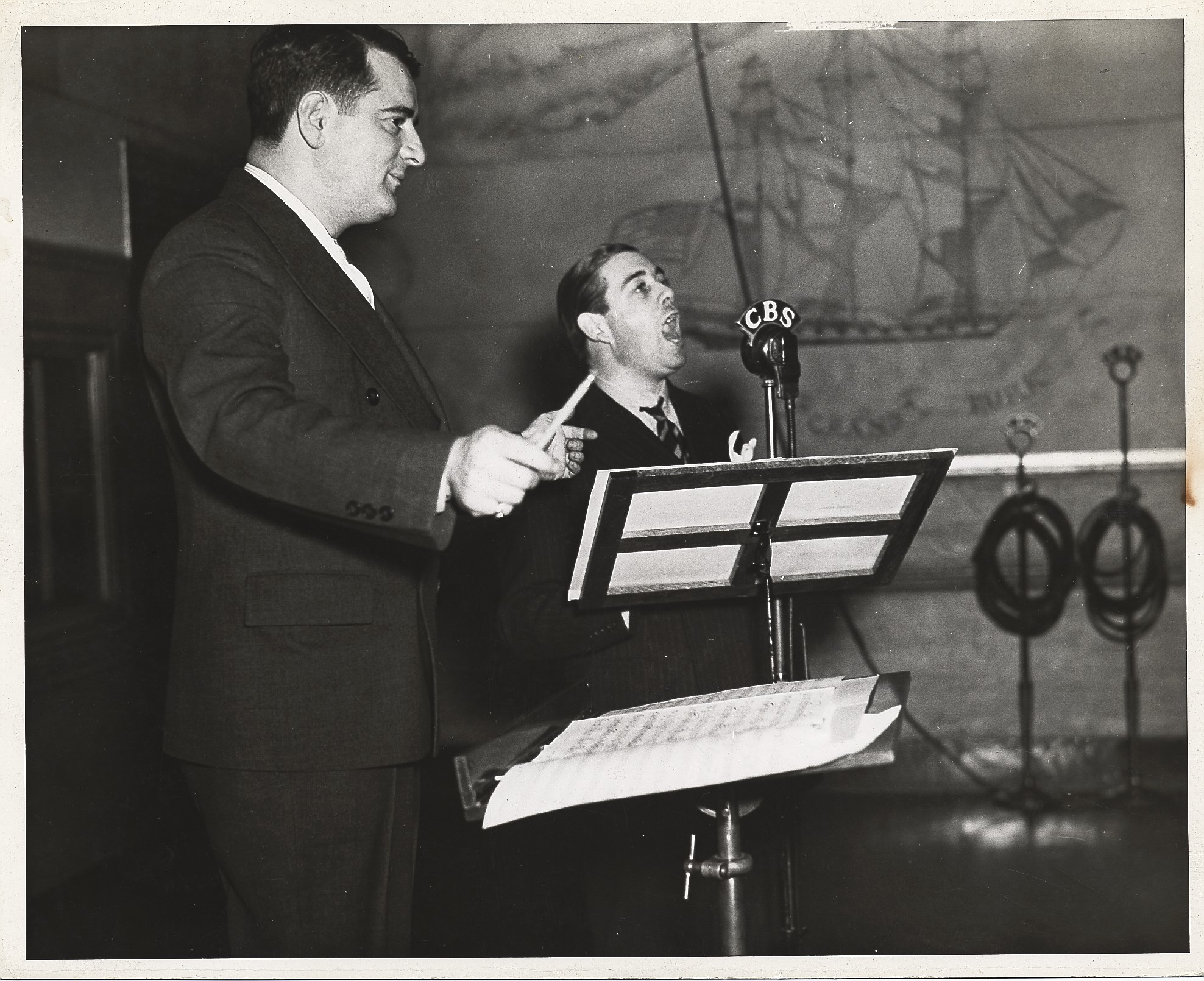 Composer
[Speaker Notes: We’re on the March 1933…Now you’re in my Arms…1931]
[Speaker Notes: Wabash Moon 1931…On My Way Out…1944]
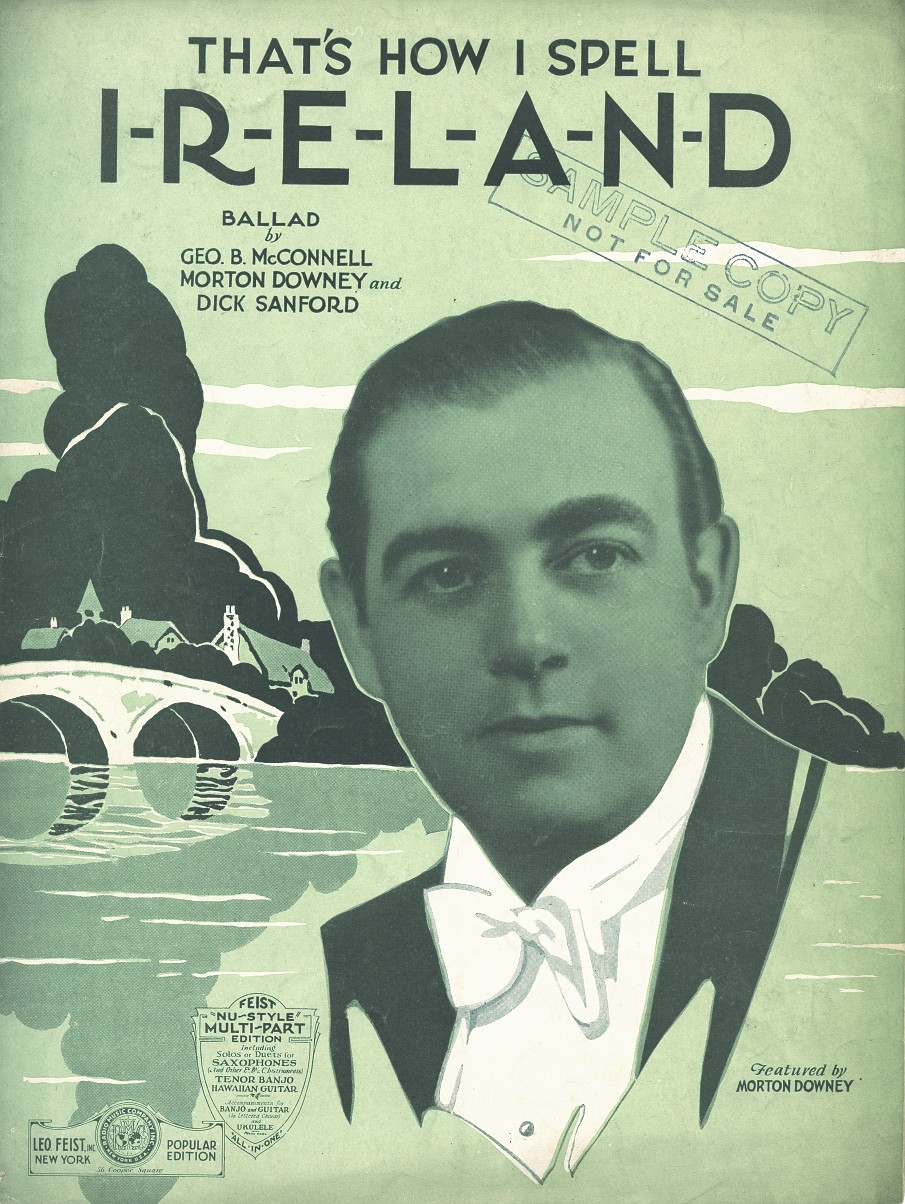 [Speaker Notes: 1931]
Art Deco Sheet Music
Art Deco Period between 1925-1939
Sheet music Art Deco design features:
Geometric Shapes
Futuristic
Sweeping Curves
Colors of Orange, blues & yellows
Colors generally cooler and metallic
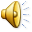 Art Deco1928
1930
Art Deco1931
Art Deco1931
Art Deco 1931
Art Deco1931
Art Deco1931
Art Deco1932
Art Deco1932
Art Deco1933
Art Deco1934
1931 - 1935 Songs1931
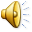 1931
1931
1931
1931
1932
1932
1933
1934
1935
Correspondence & Advertising
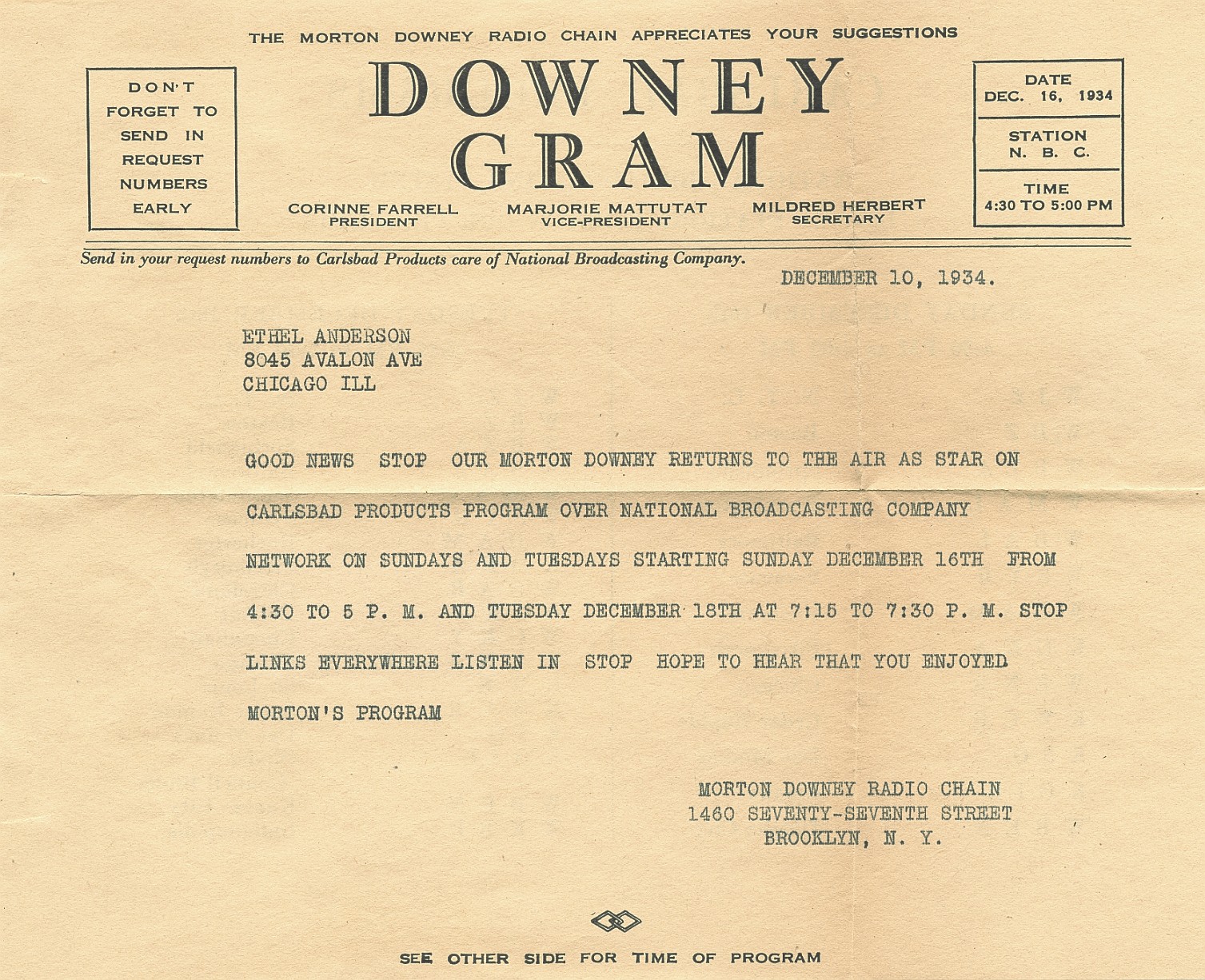 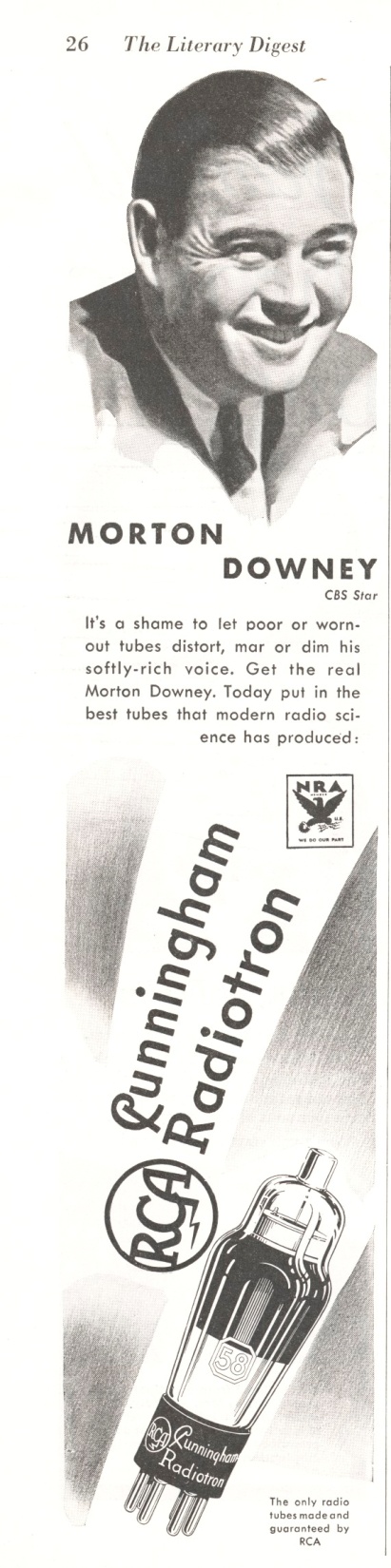 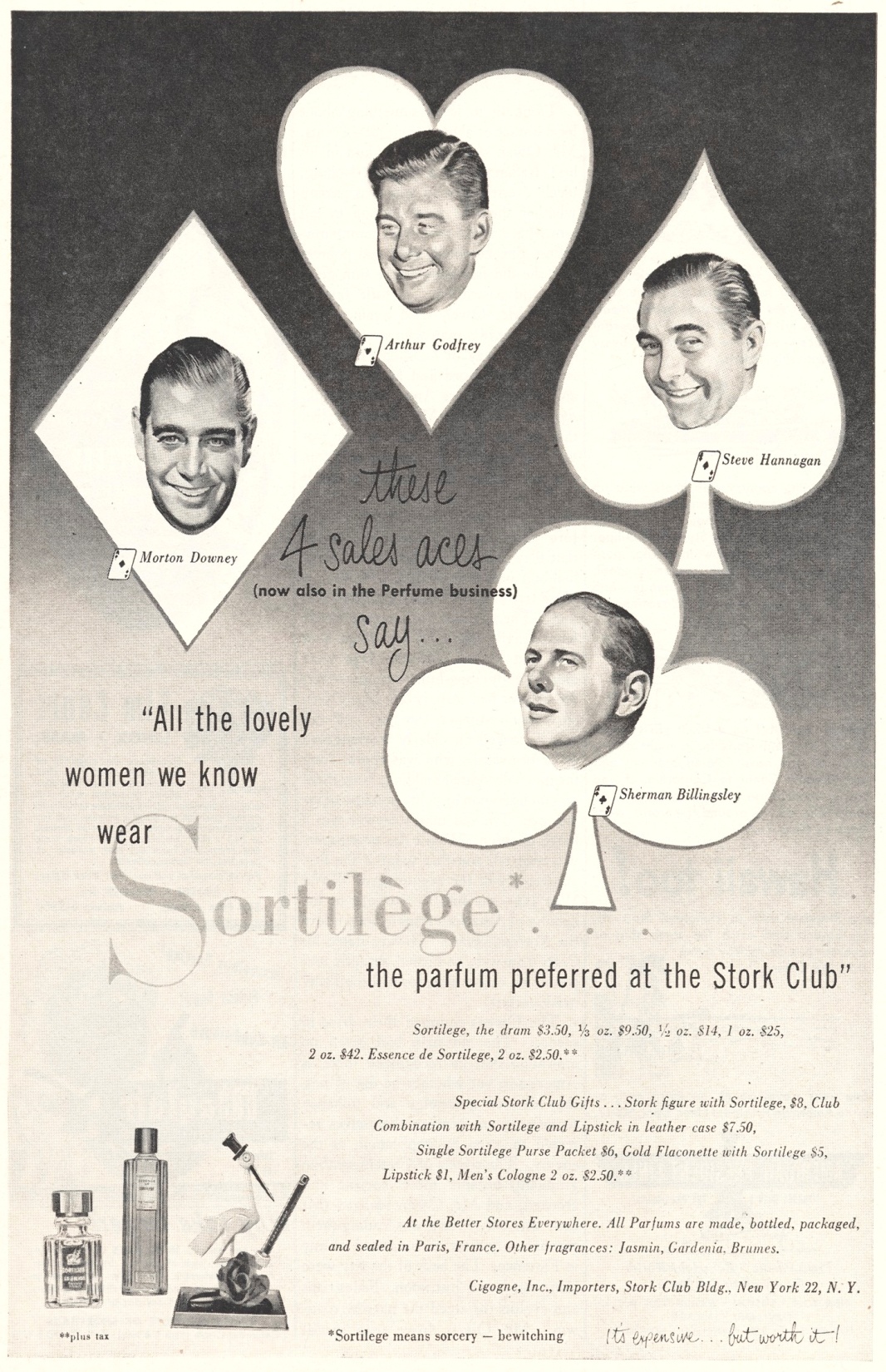 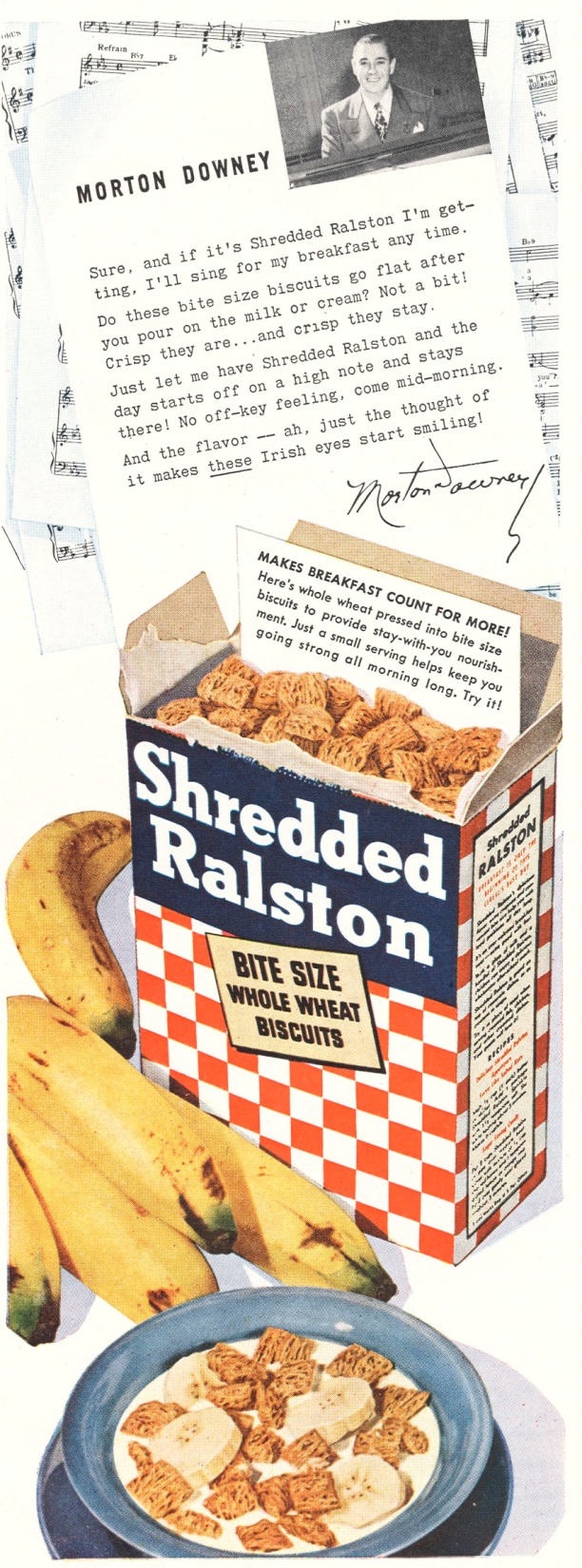 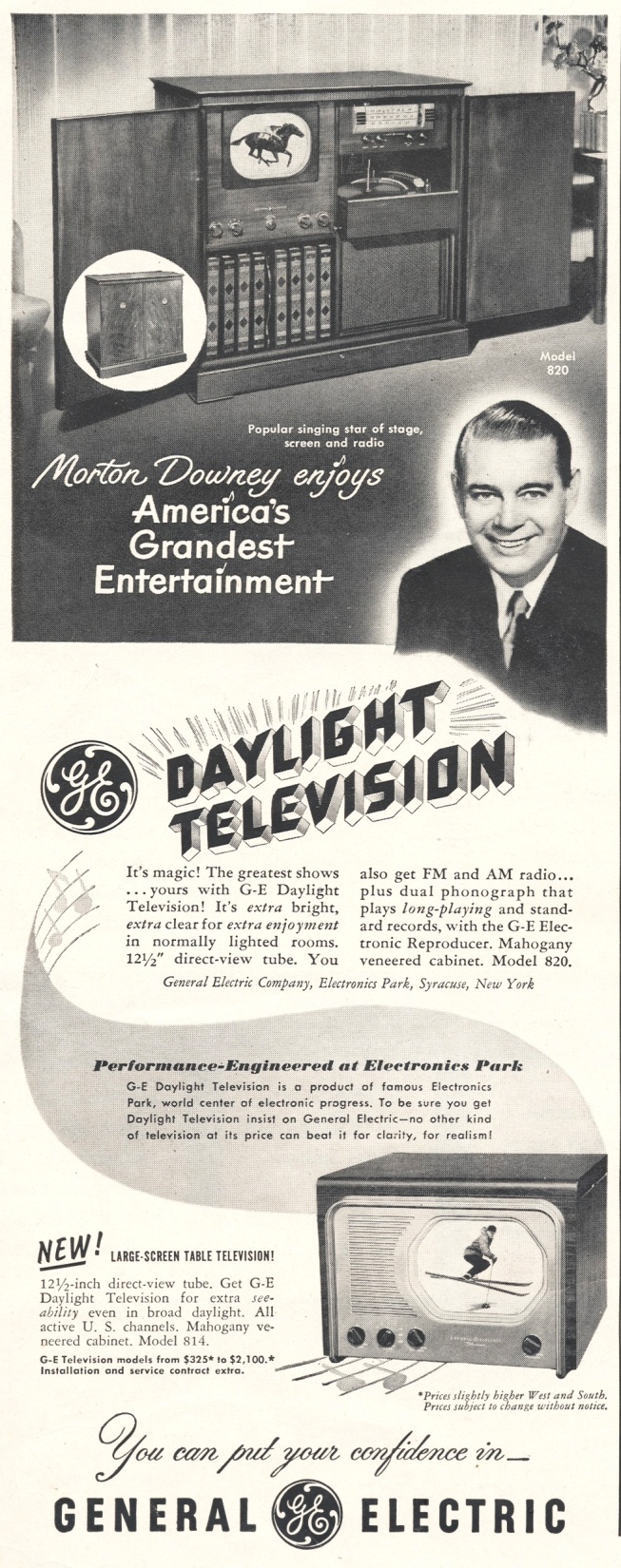 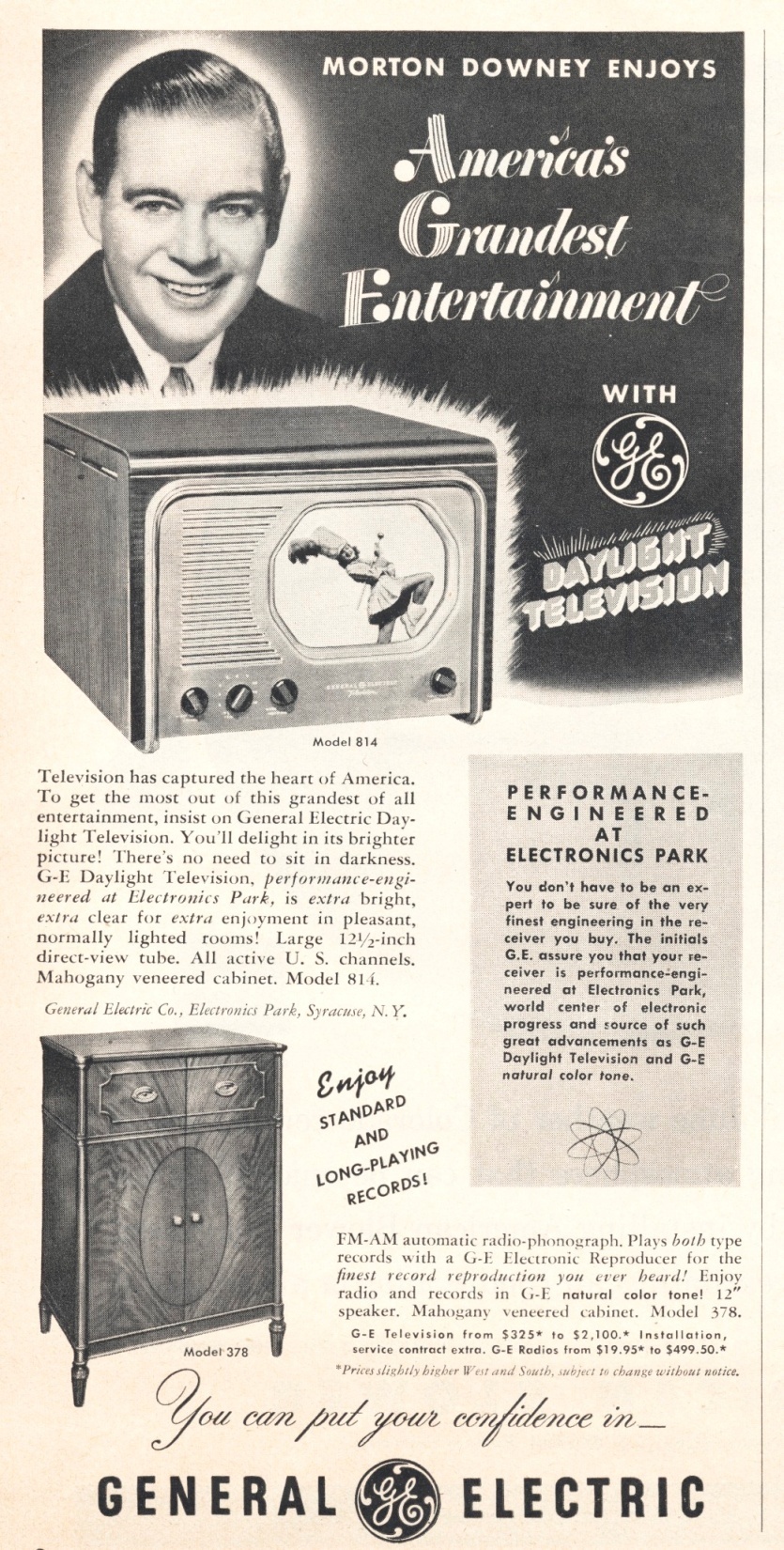 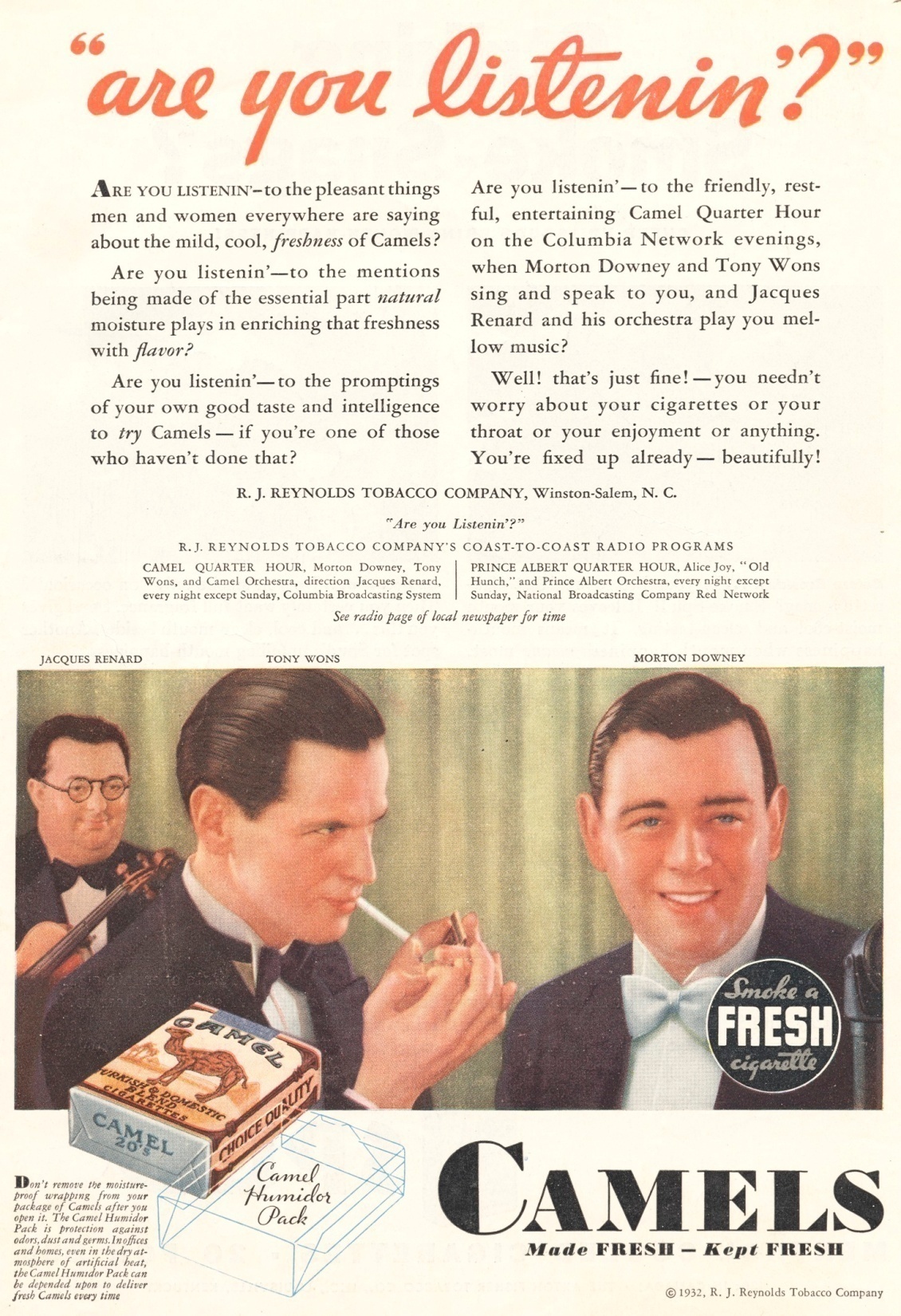 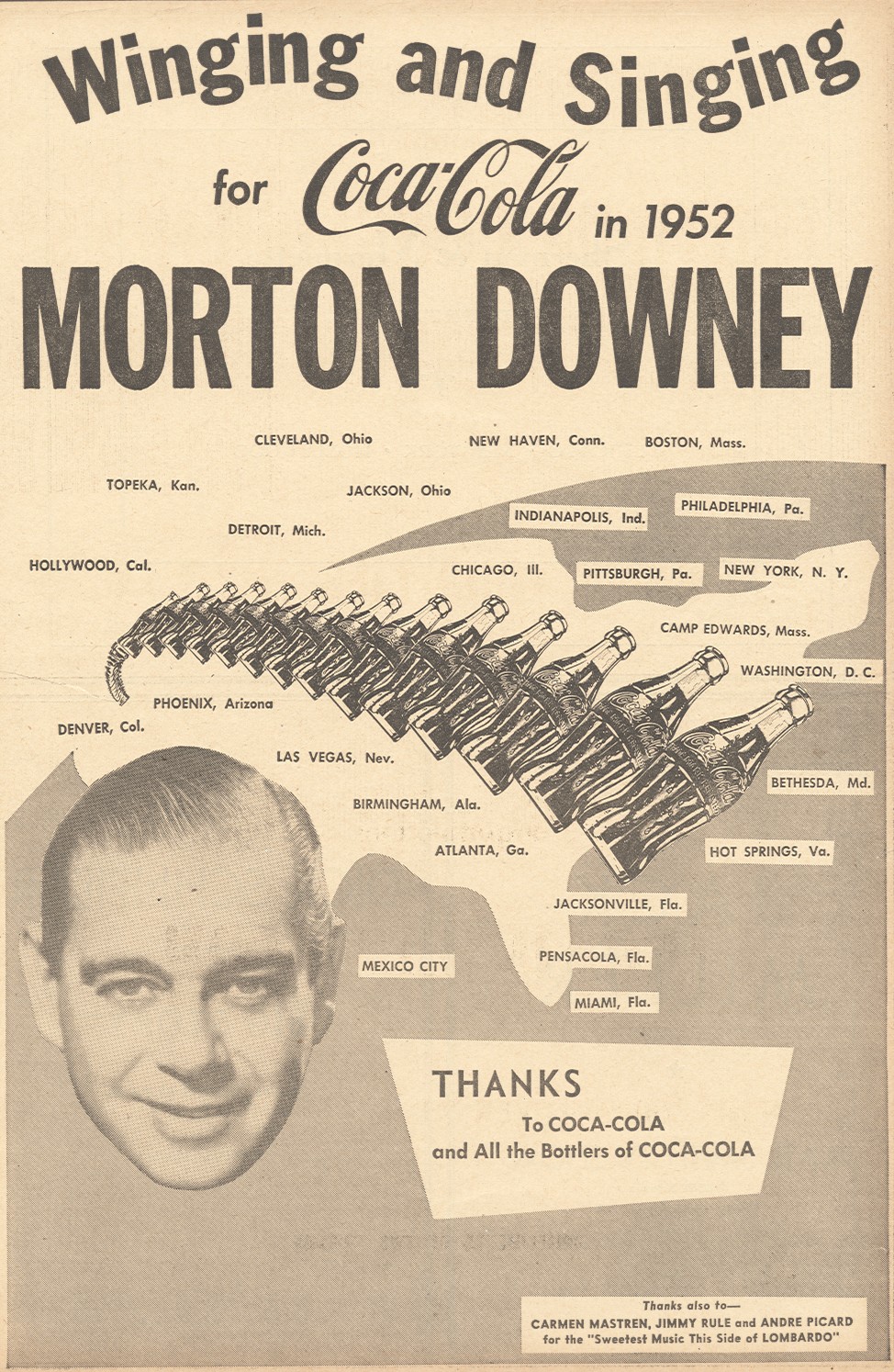 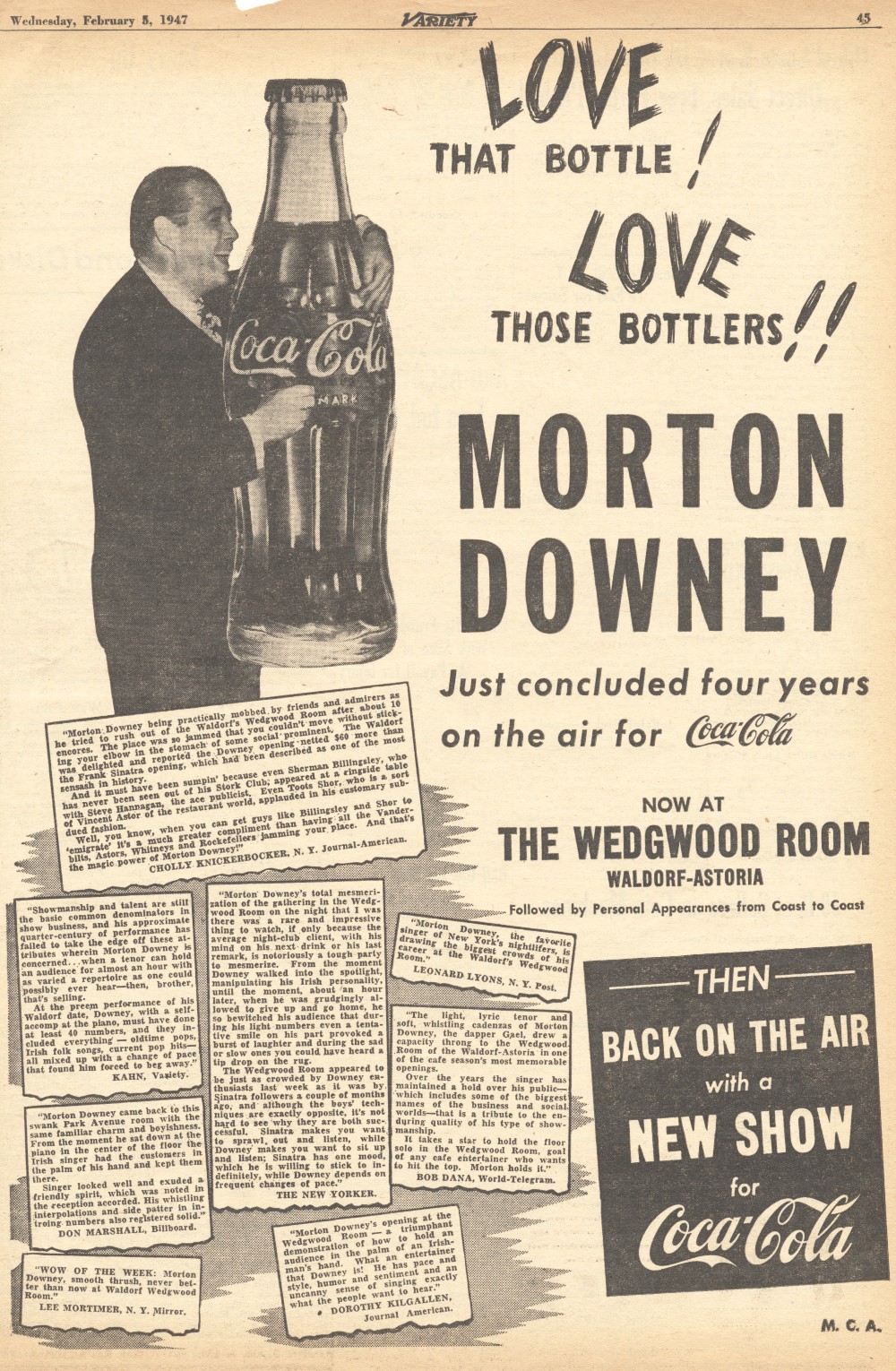 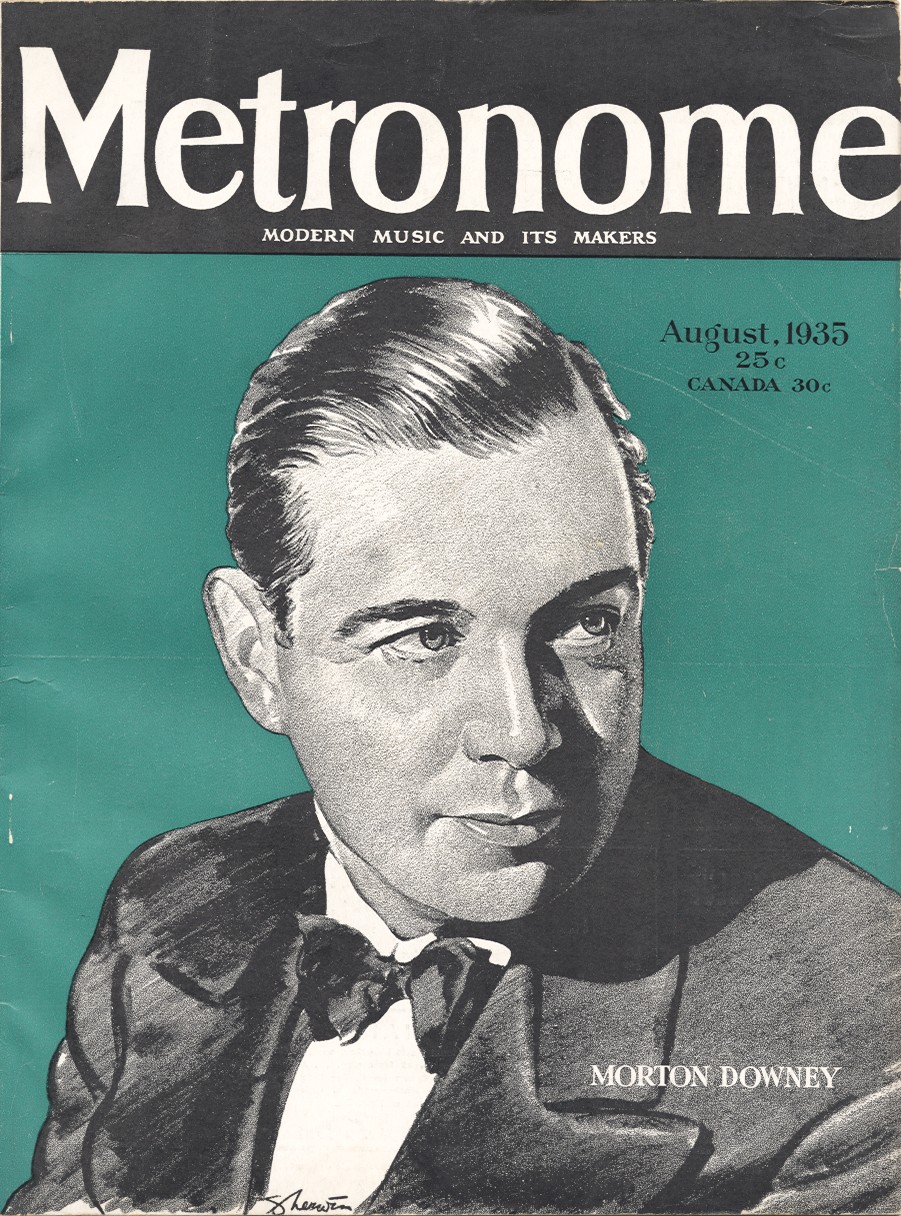 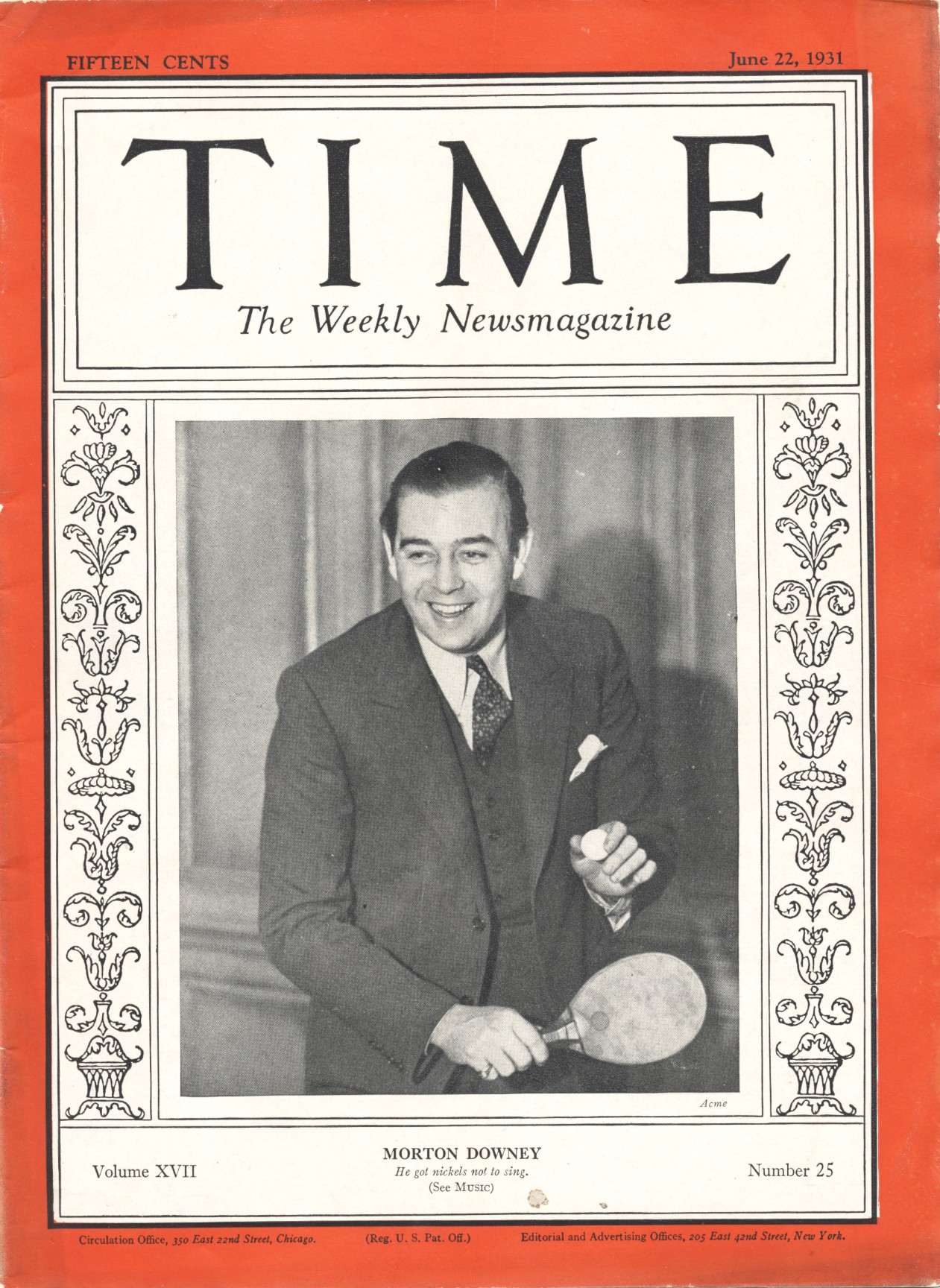 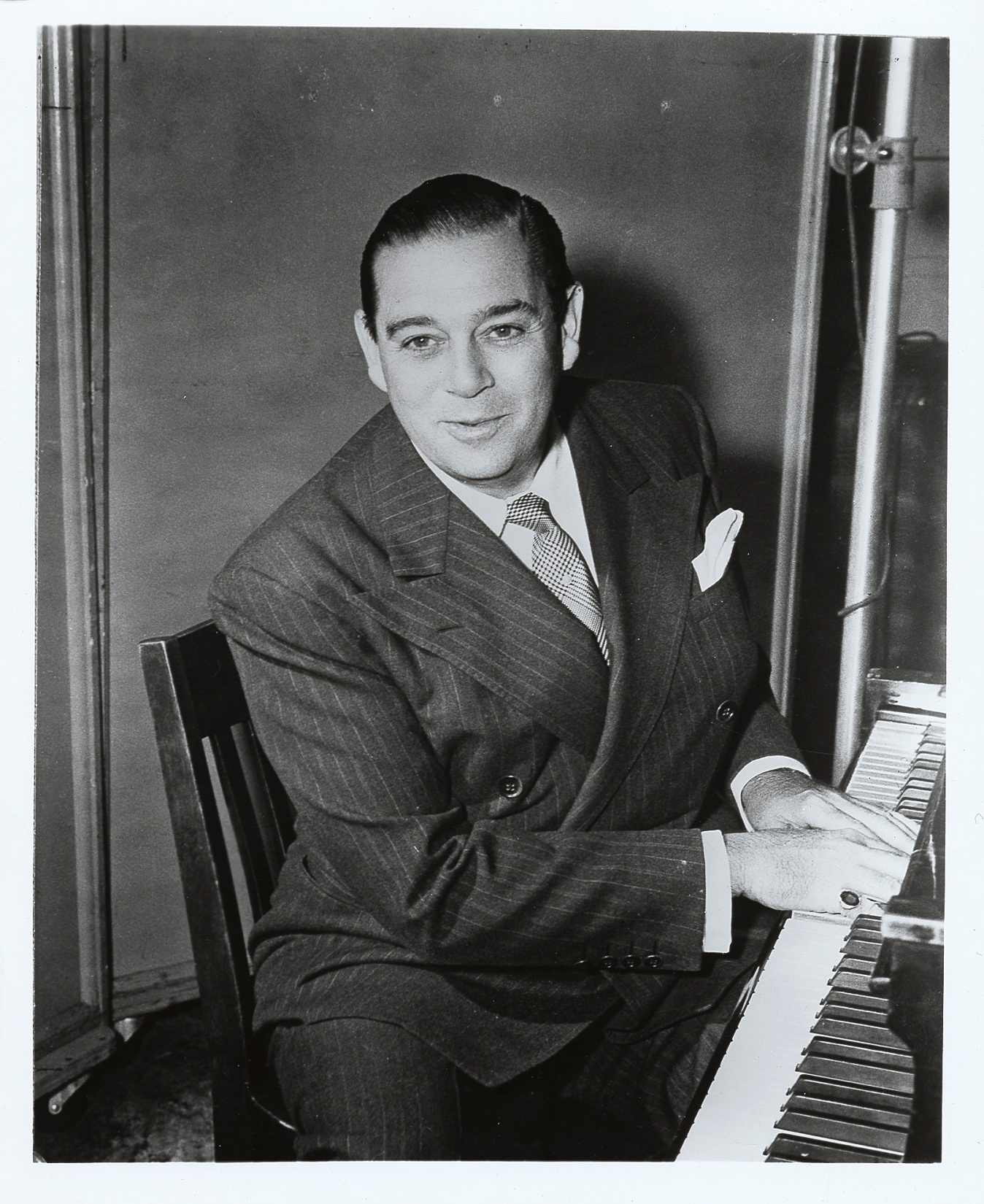 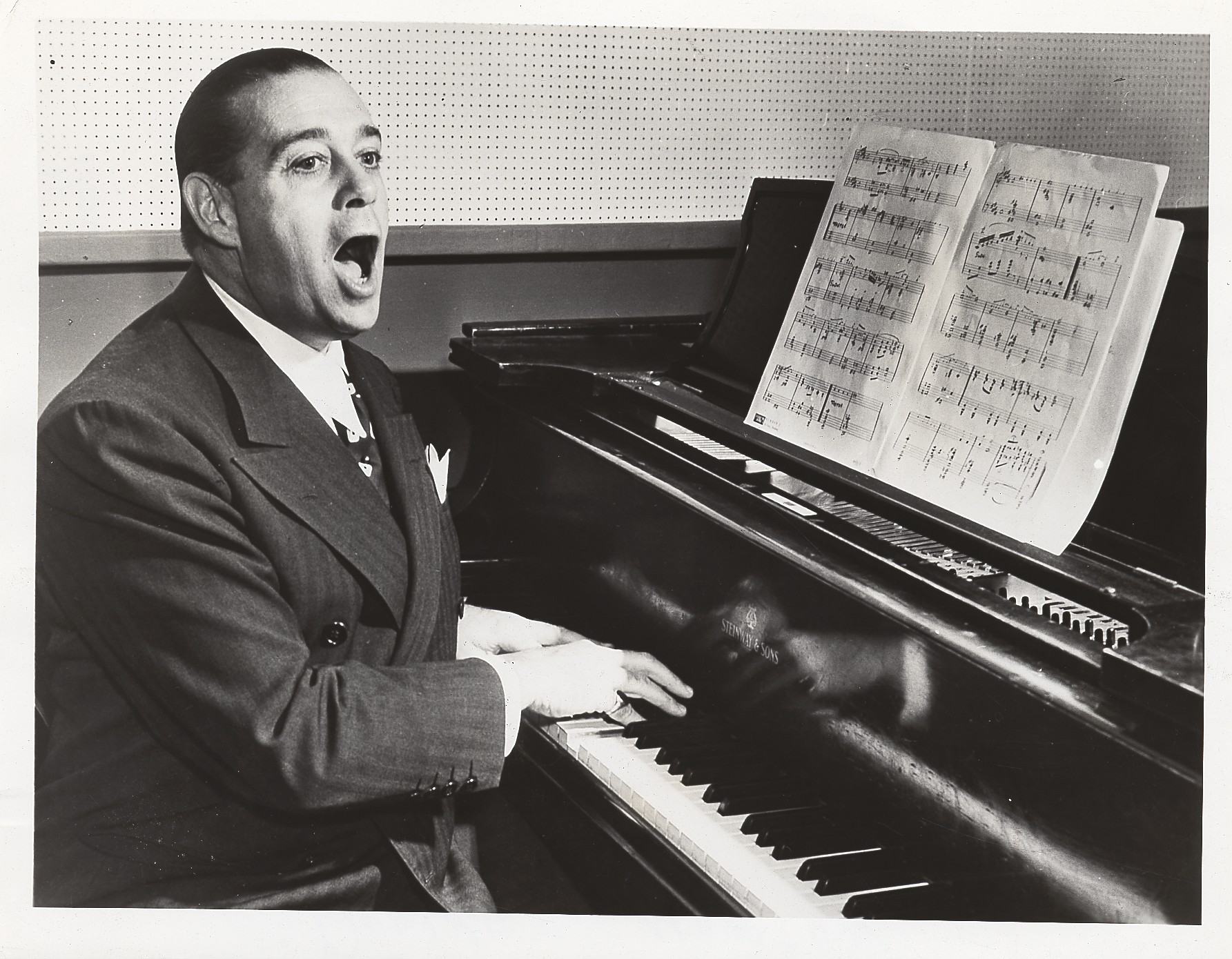 1935-1947 Songs
1936
1937
1946
1947
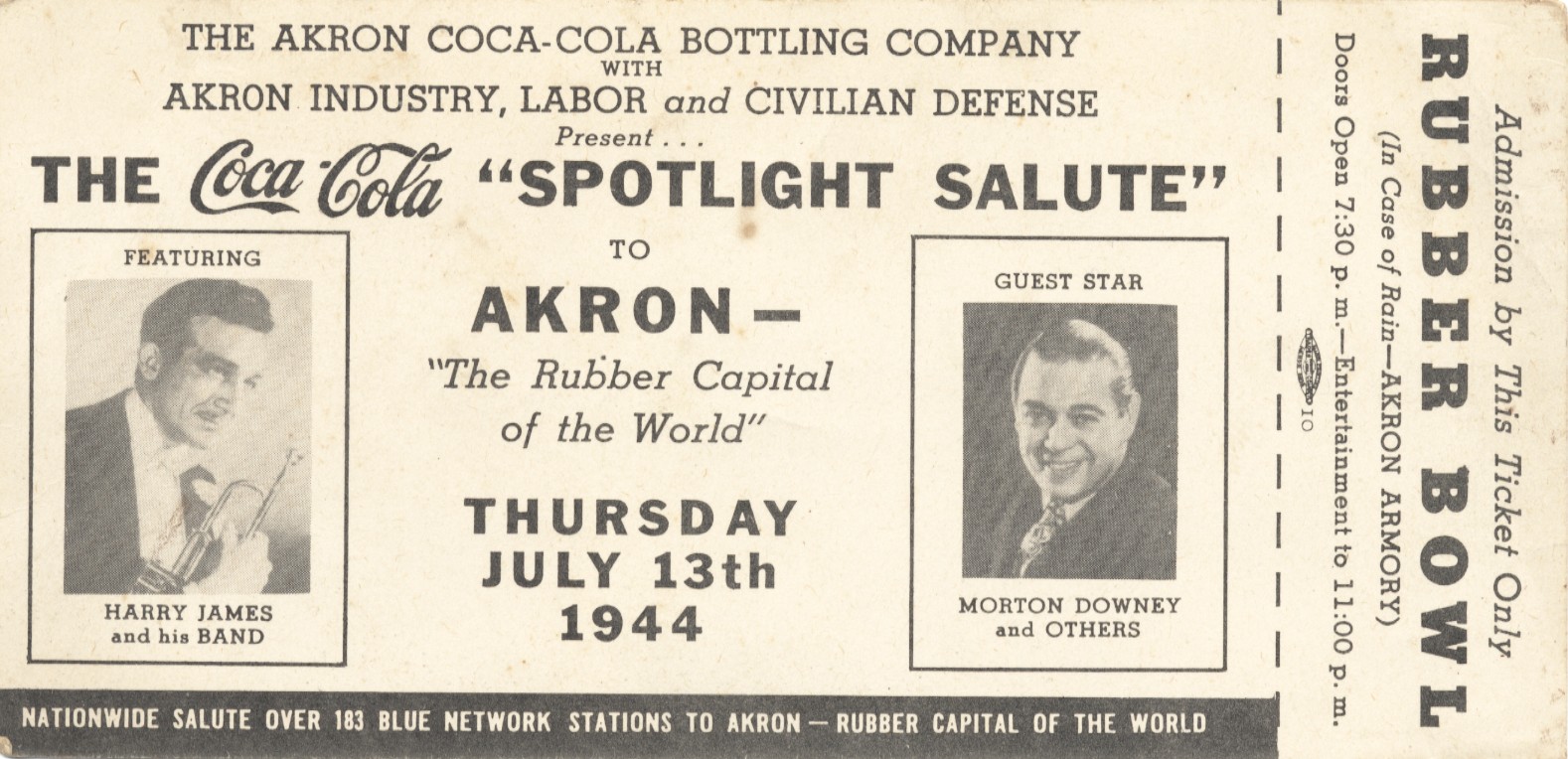 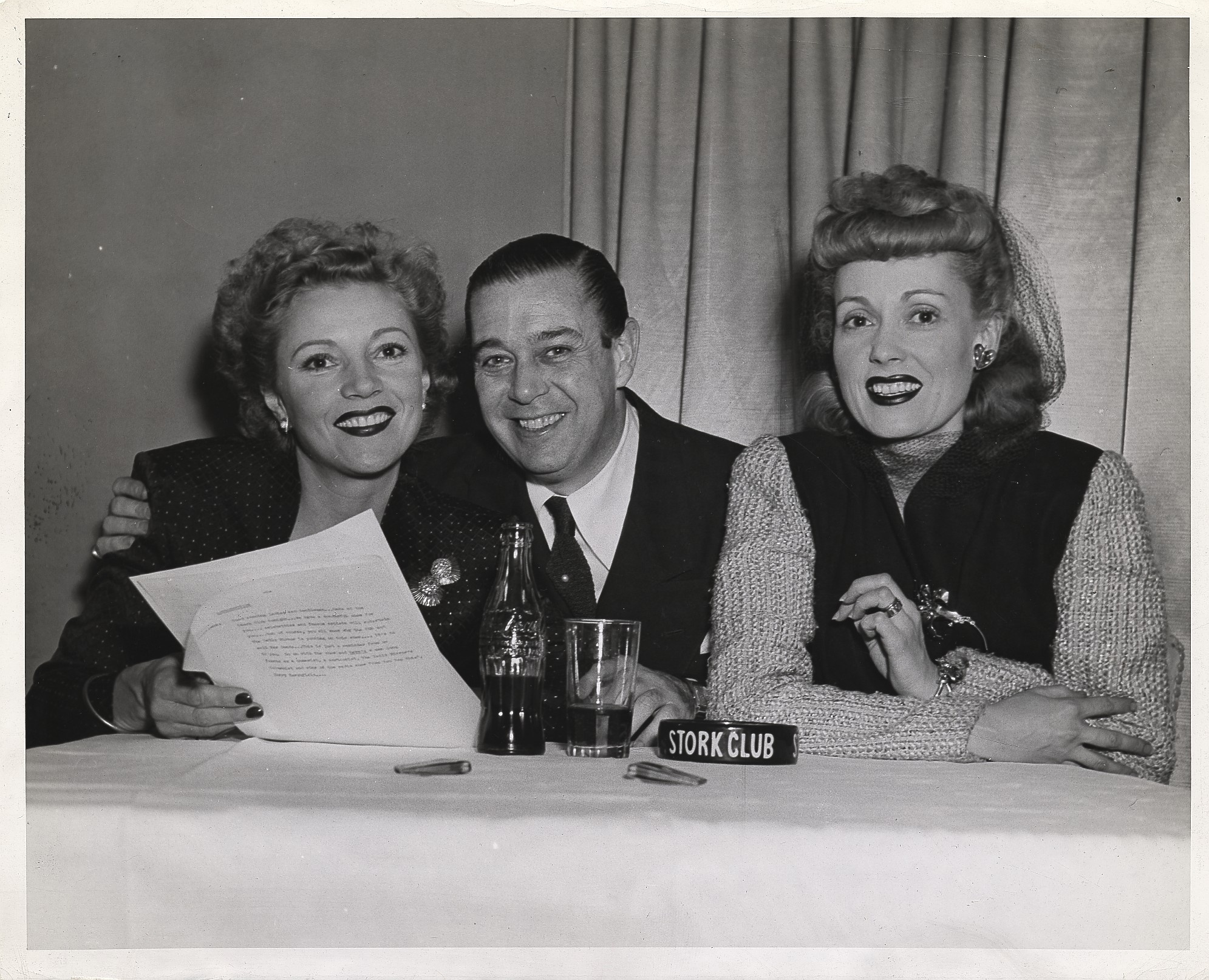 The Stork Club
[Speaker Notes: Ashtray and Coca Cola…great marketing]
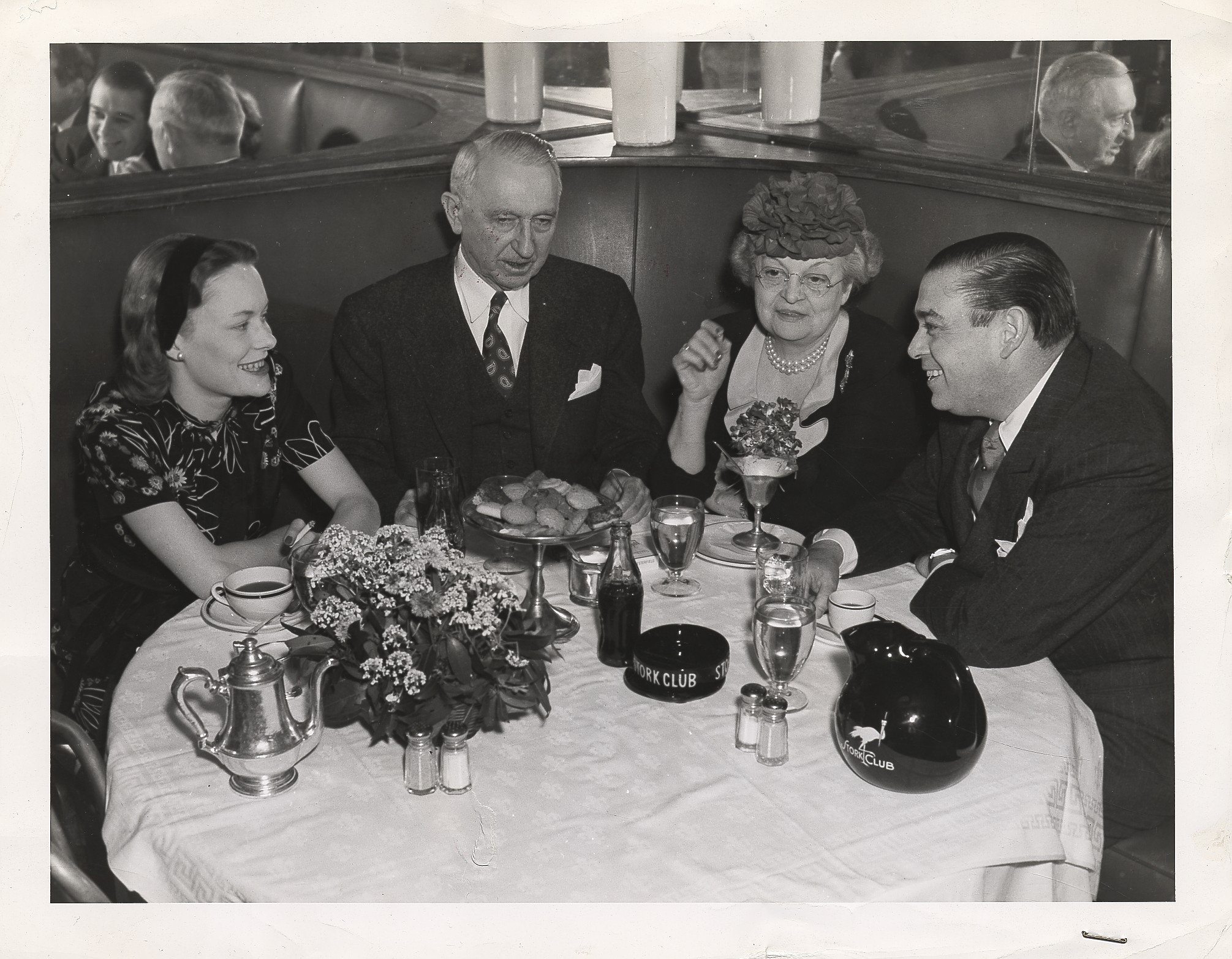 [Speaker Notes: Georgia Senator Walter George, his wife and daughter-in-law @ Stork Club]
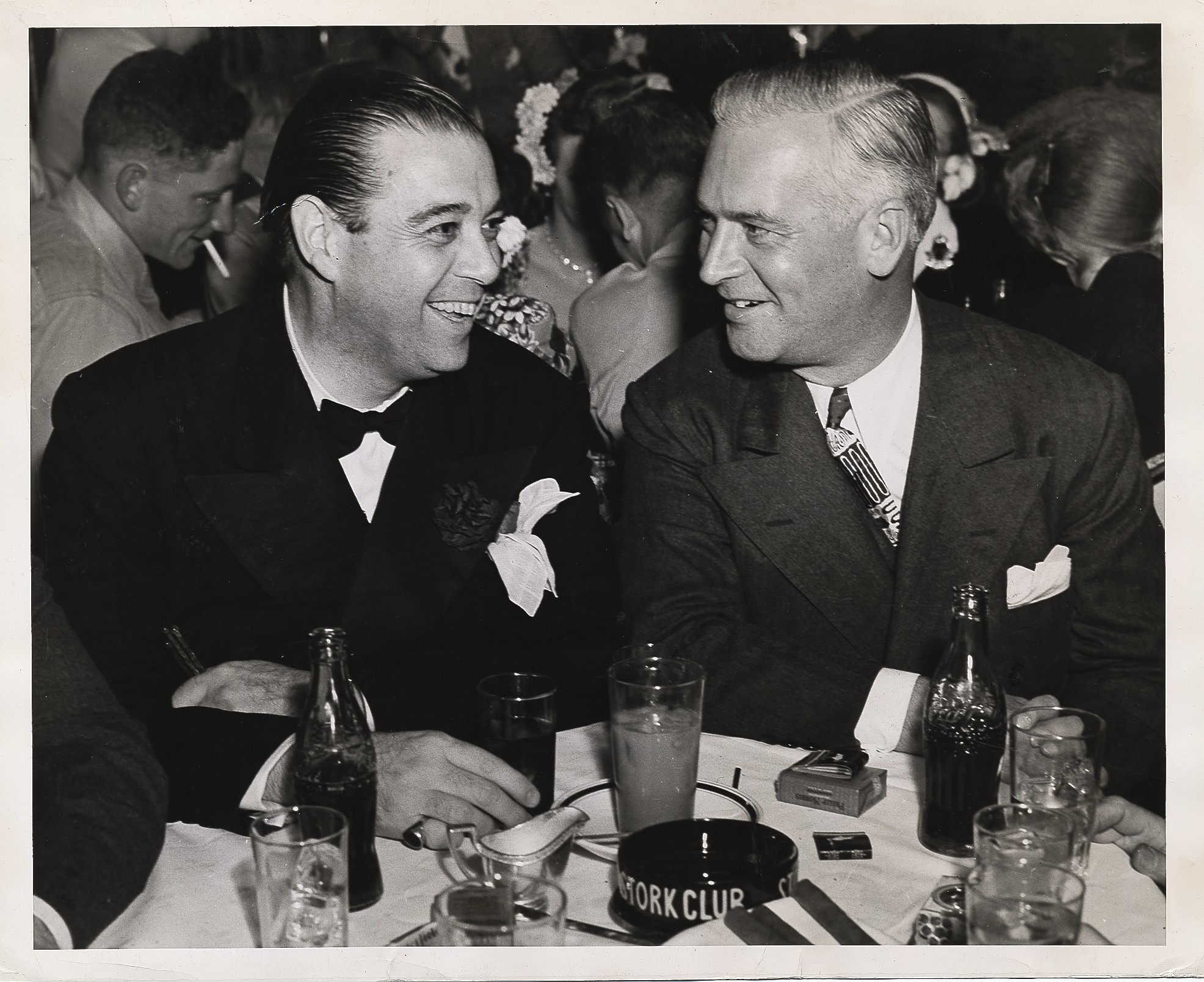 [Speaker Notes: Illinois Governor Dwight Green @ Stork Club]
Recordings
(First Commercial Recording: “Midnight Rose”)   under pseudonym Morton James  1923 
Hit Singles
The Lonesomest Girl in Town		1926
Carolina Moon					1928
I’ll Always Be in Love With You		1929
Wabash Moon					1931
Auf Weiderseh’n, My Dear			1932
They Didn’t Believe Me			1934
Spring Will Be A Little Late This Year	1944
The Old Lamplighter				1946
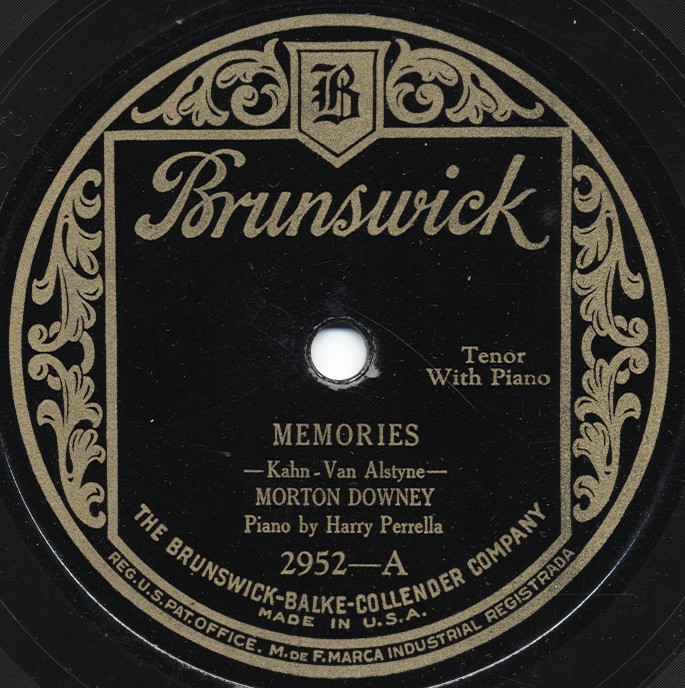 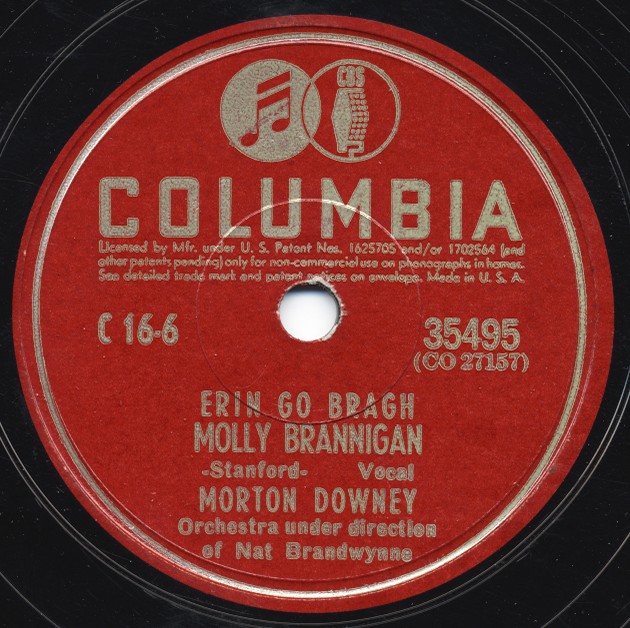 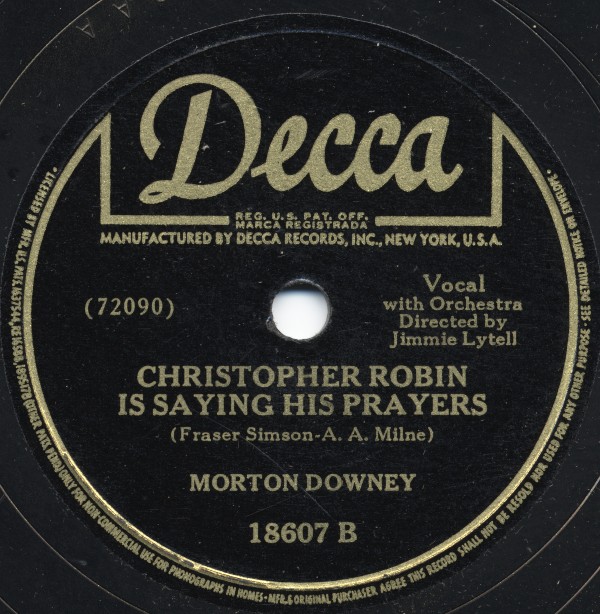 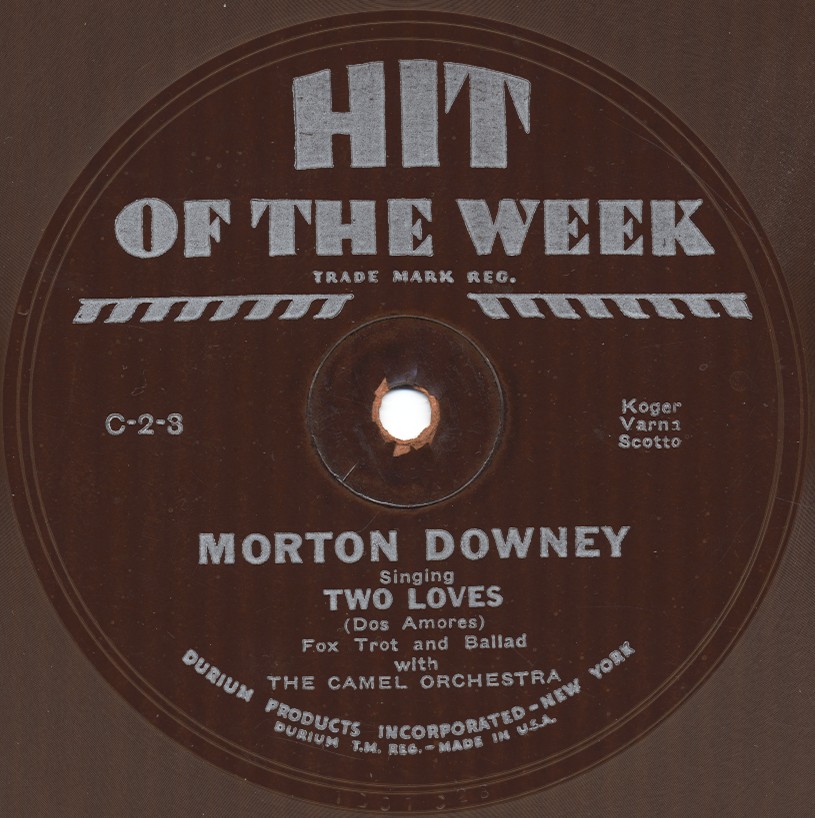 Recordings
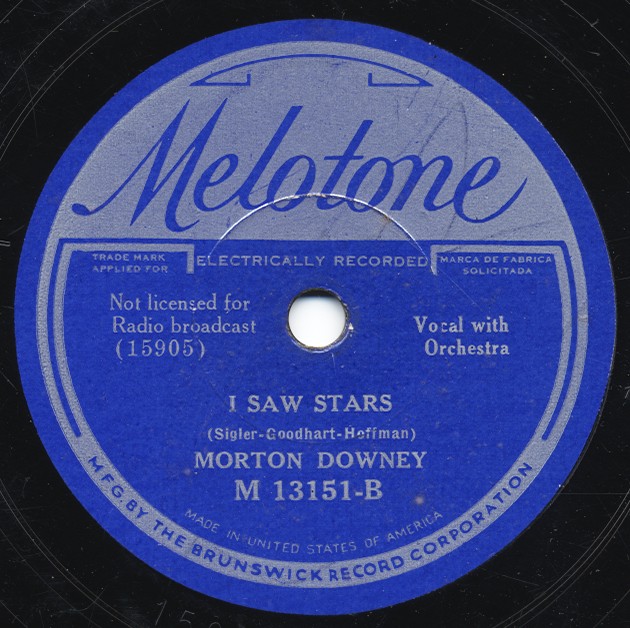 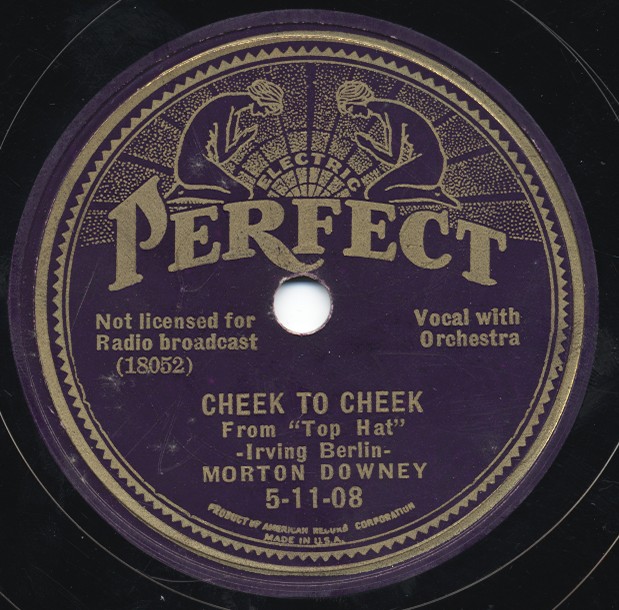 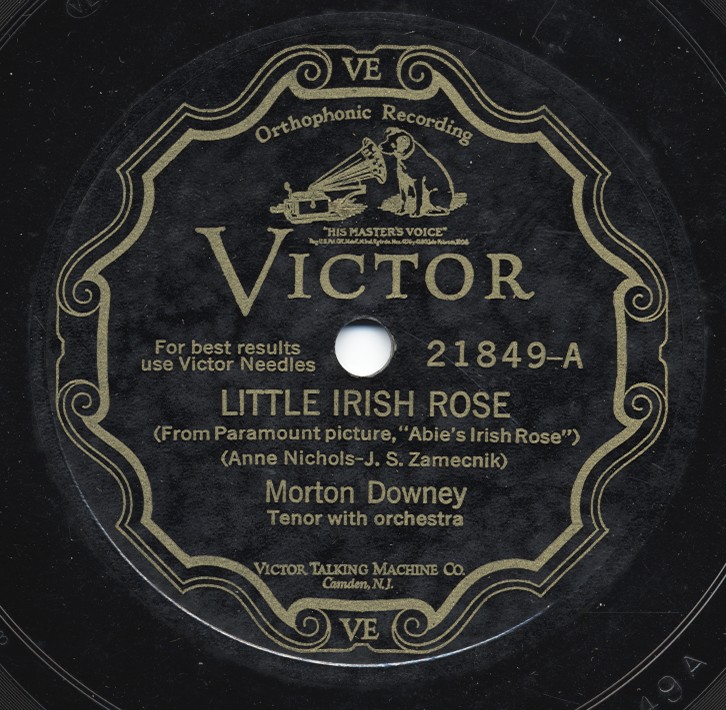 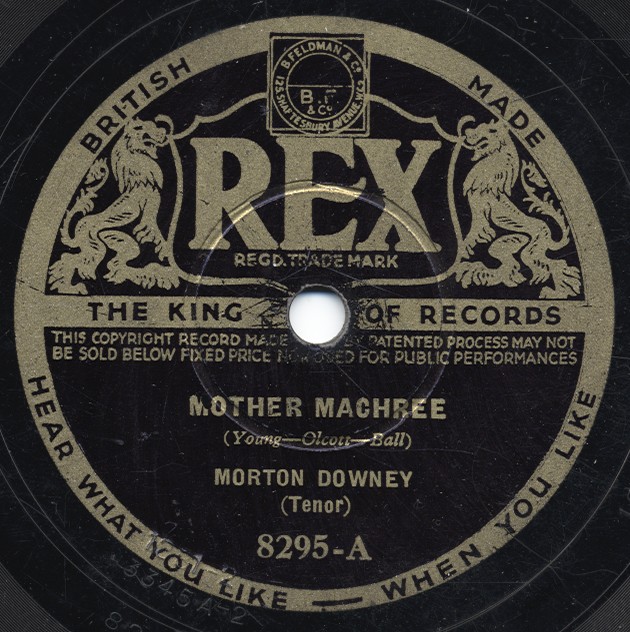 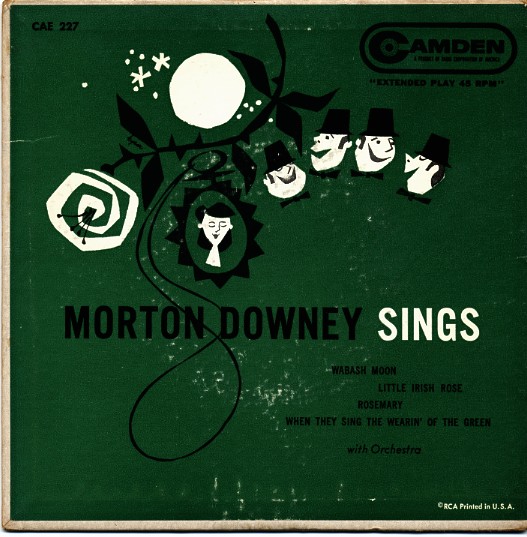 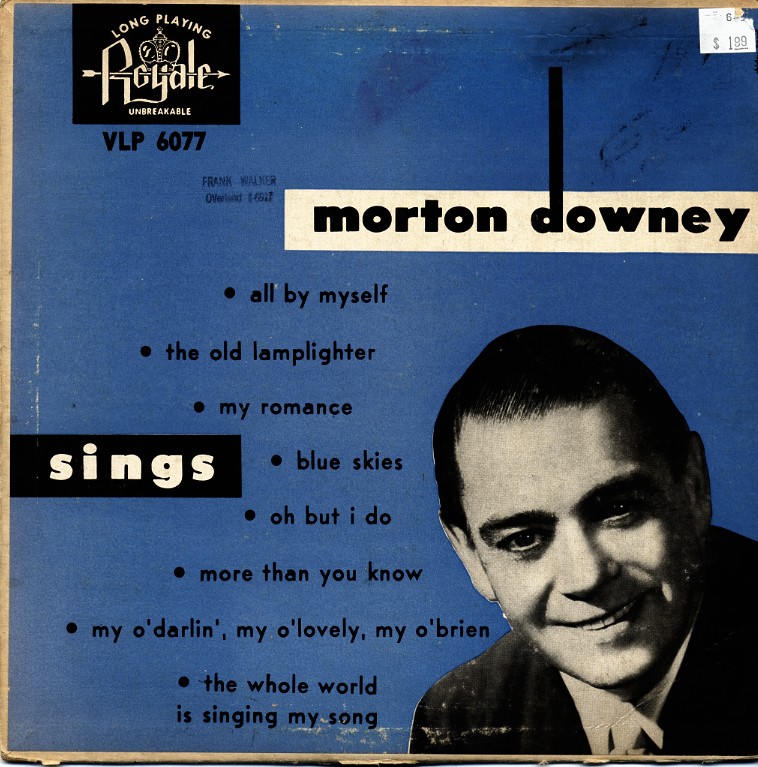 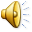 Irish1929
1934
1935
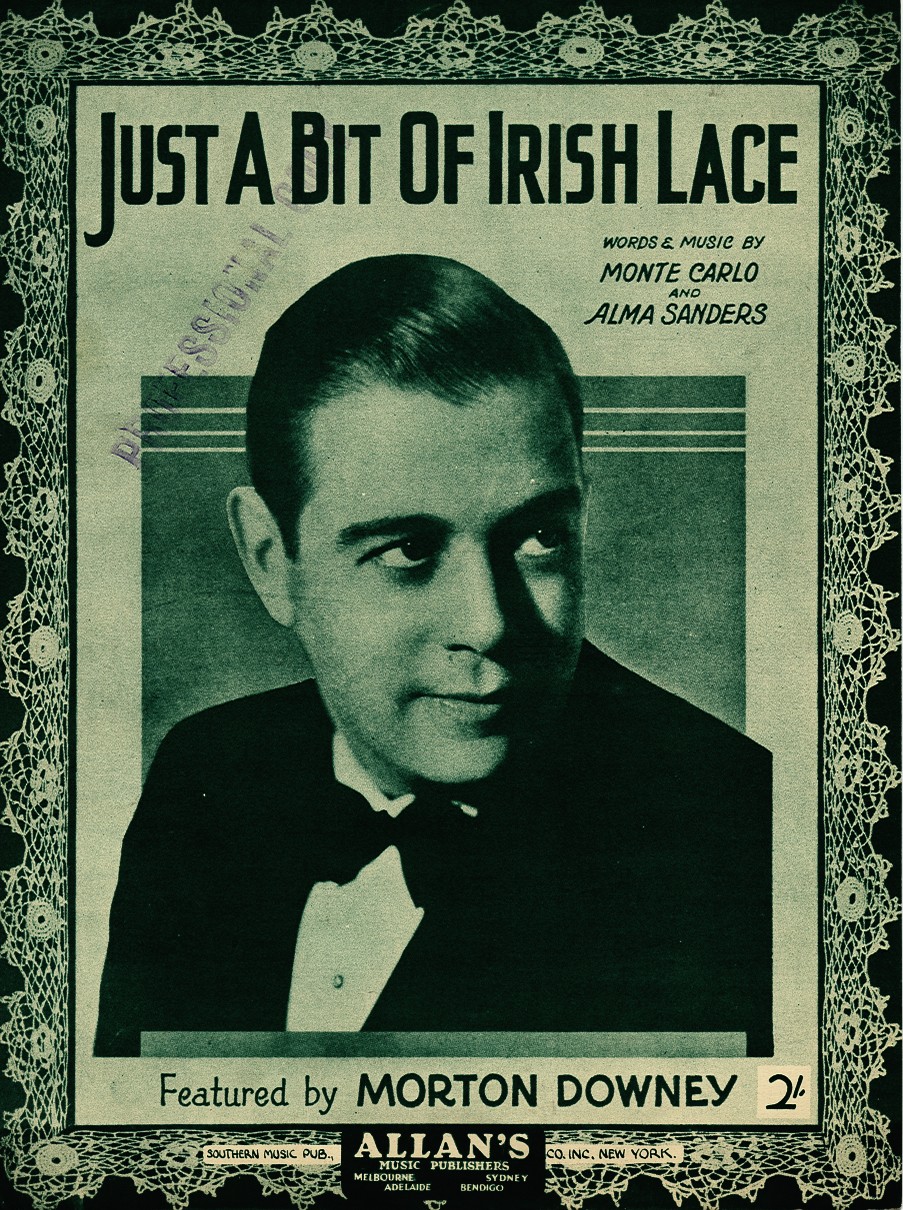 1936
1945
1945
1949
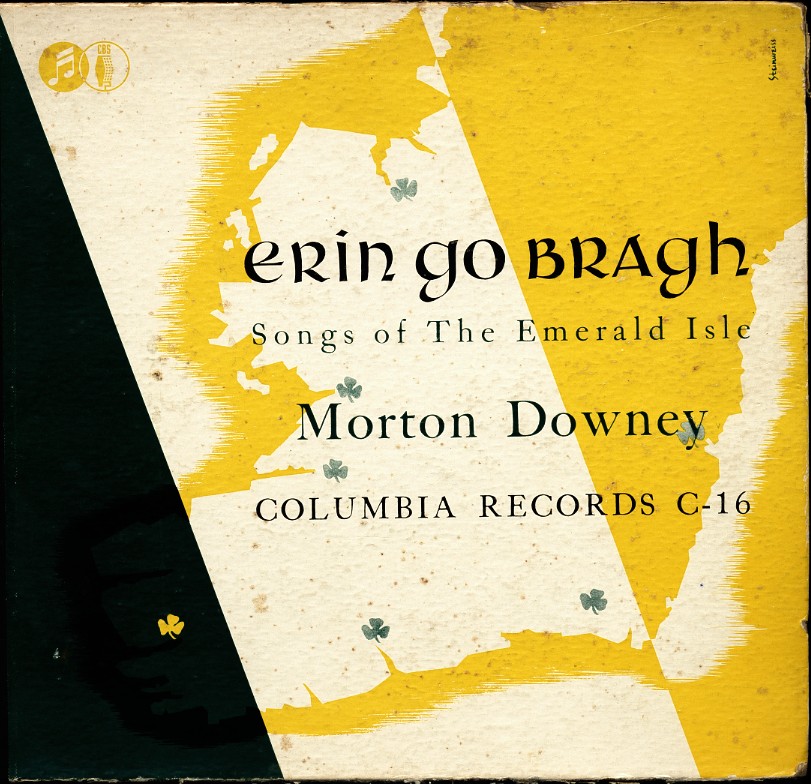 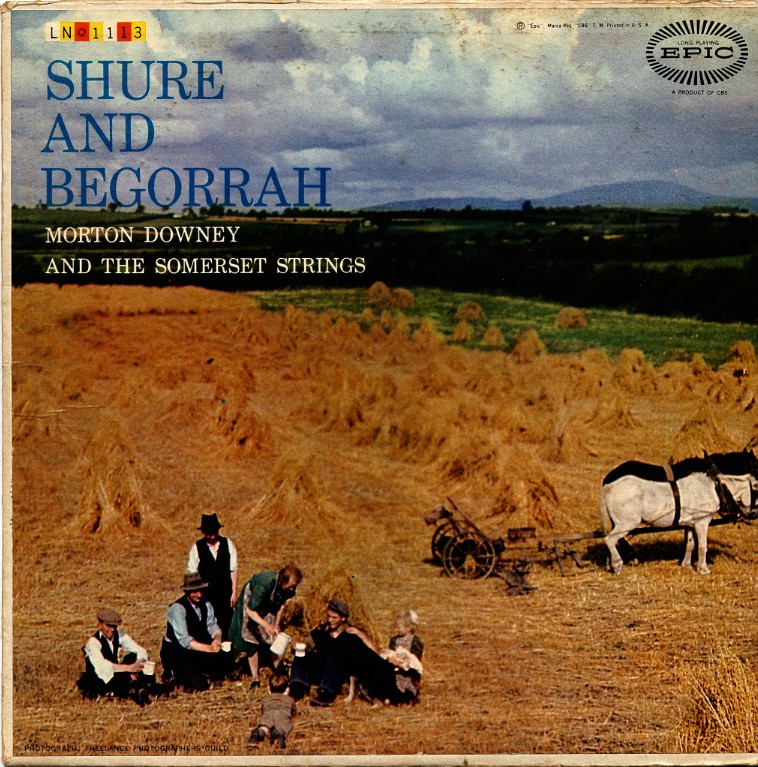 1955
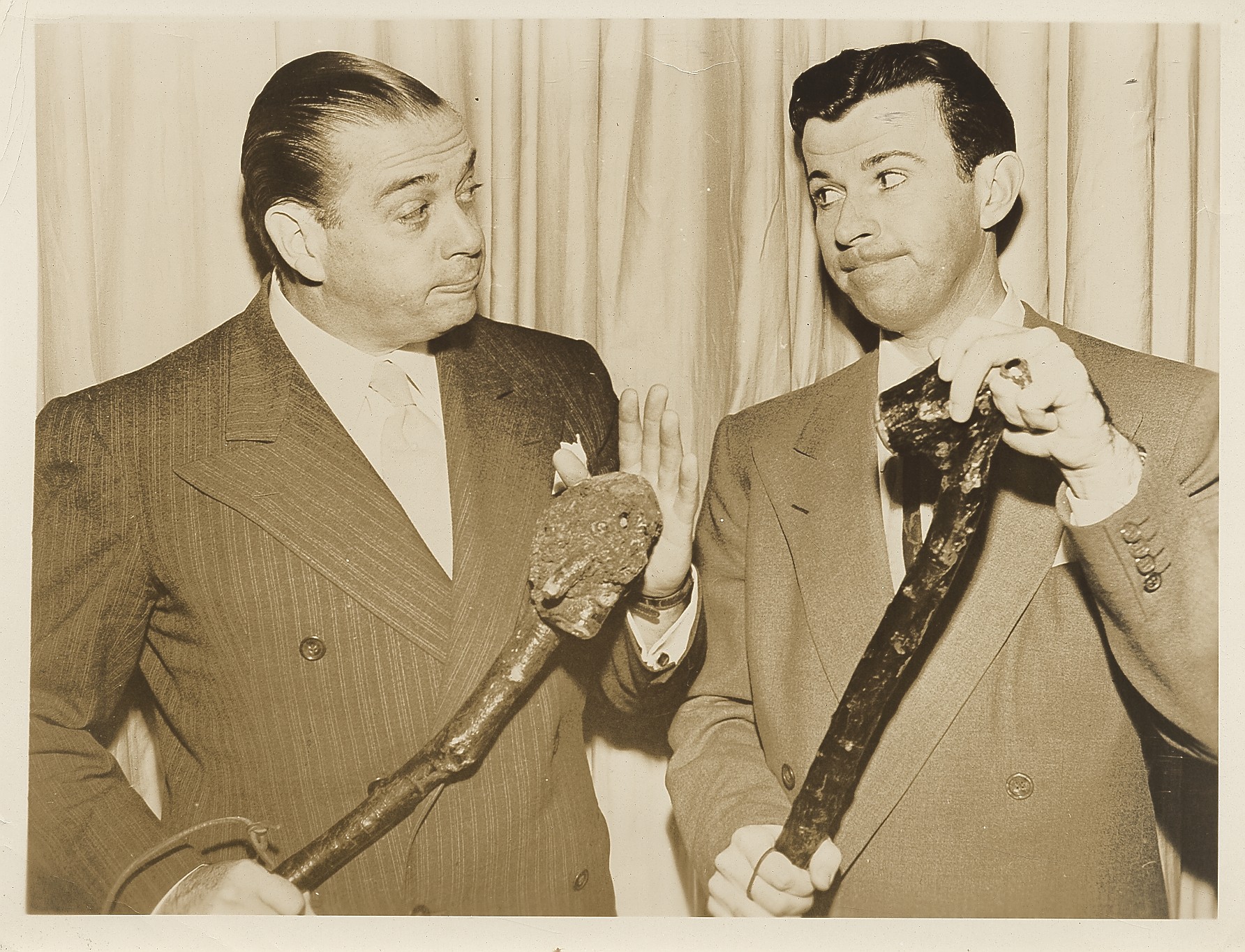 Family
Feb. 1929	Married Barbara Bennett
Children
Michael Joseph Downey
Dec. 1932 Sean Morton Downey (Morton Downey Jr.)
Nov. 1934 Lorelle Ann Downey
Nov. 1935 Anthony Patrick
Aug. 1938 Kevin Peter Downey
Oct. 1950 	Married Margaret Boyce ("Peggy") Schulze 		Hohenlohe, 29.
1970	Married Ann Trainor
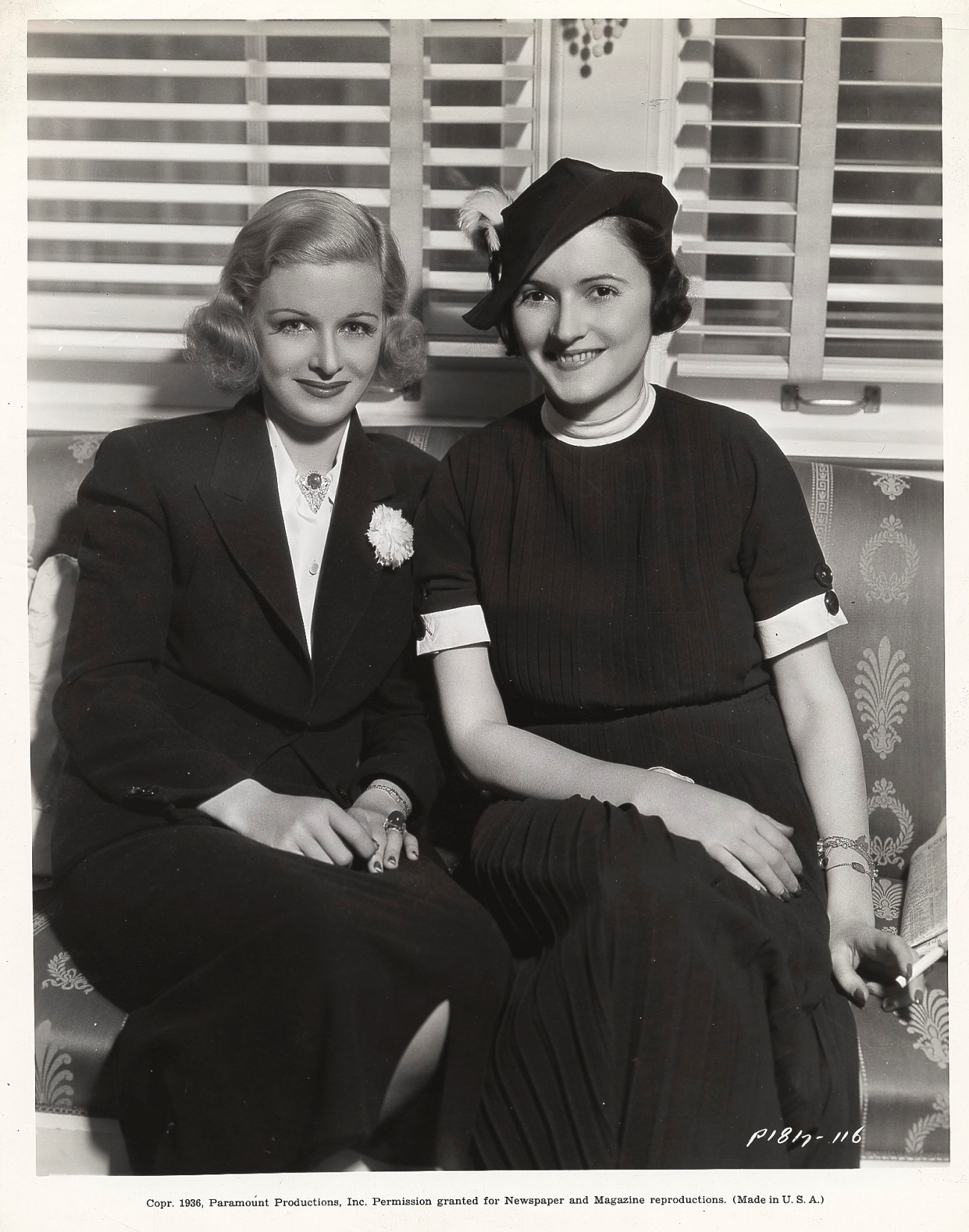 [Speaker Notes: Margaret Bennett and sister Joan Bennett]
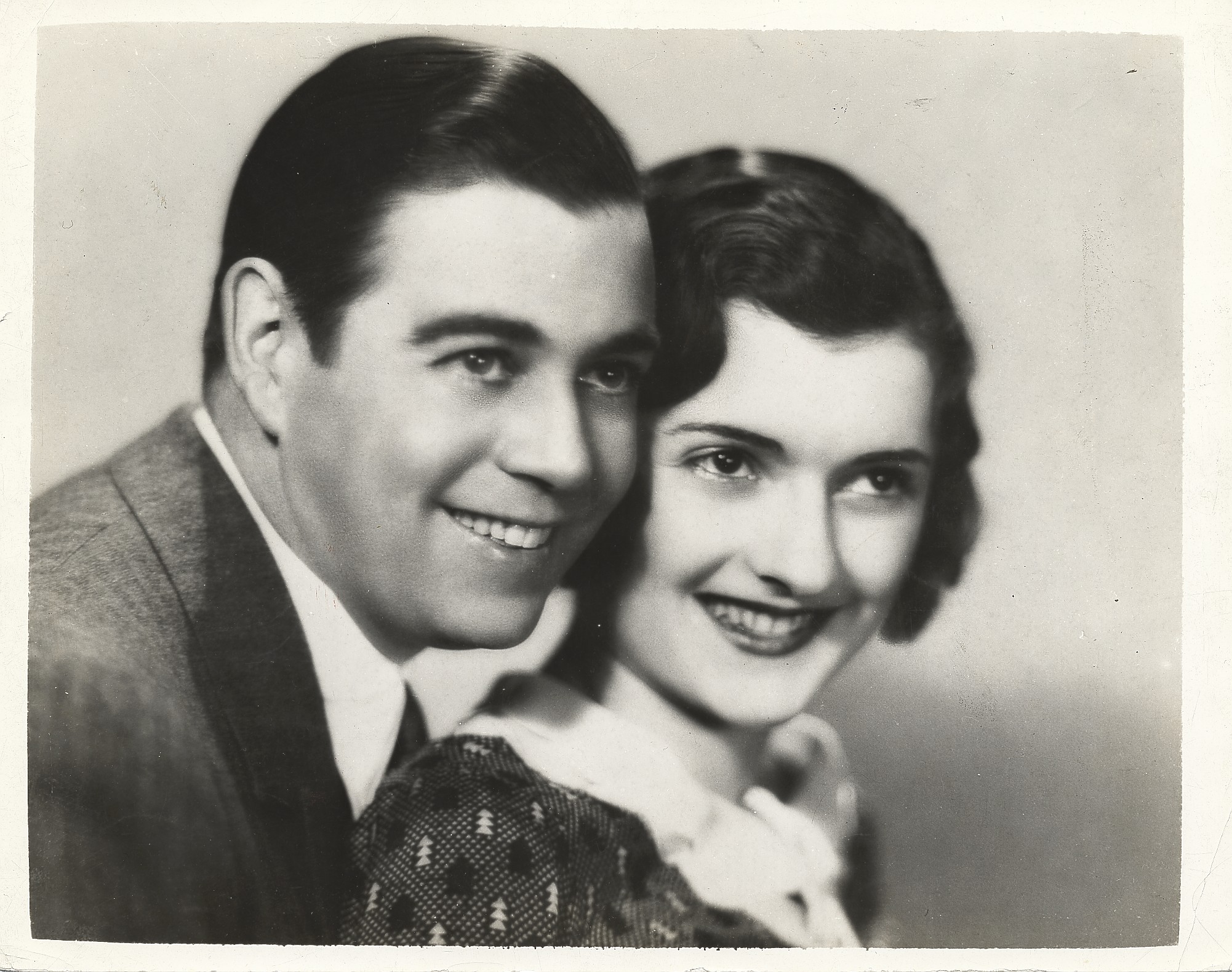 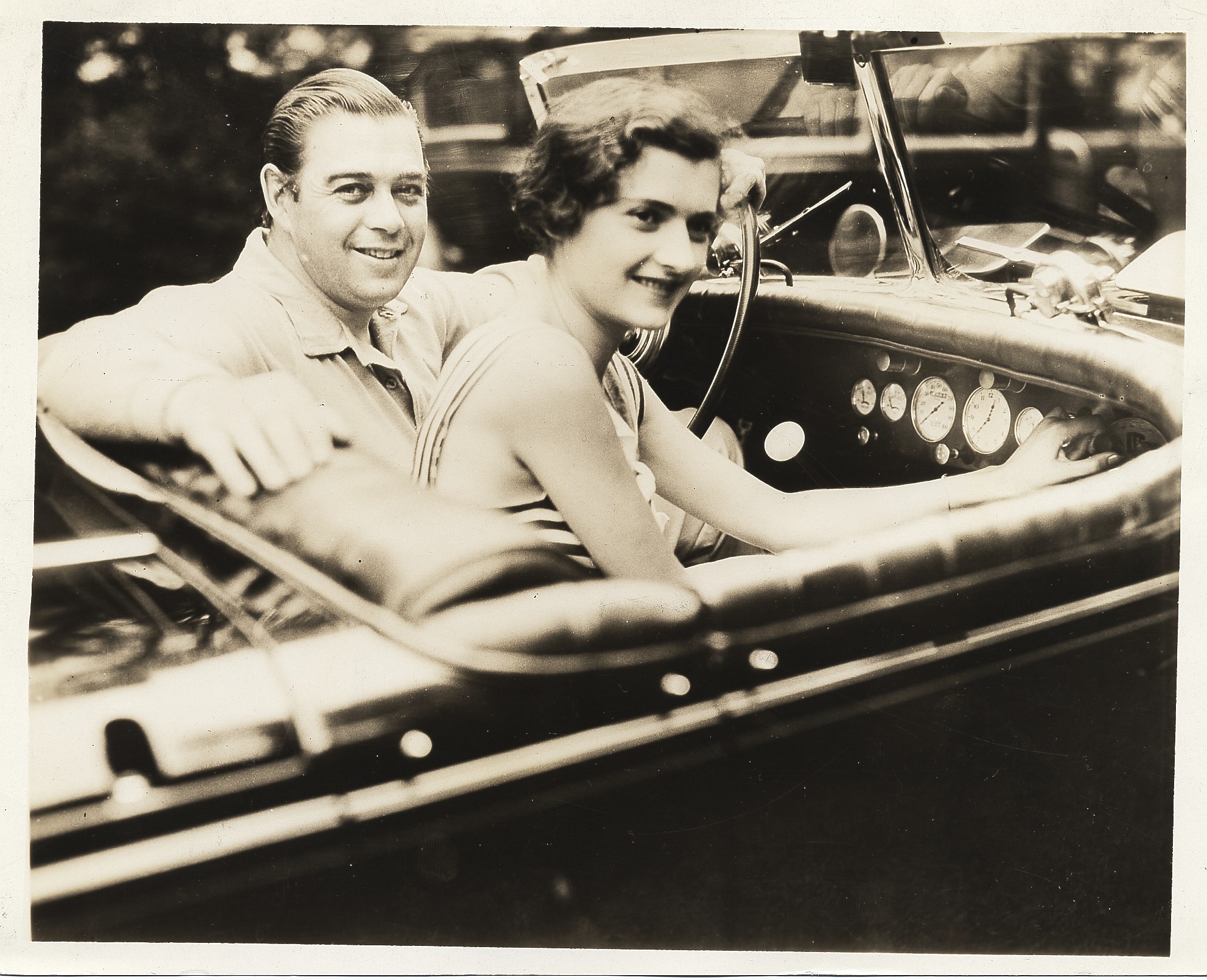 [Speaker Notes: Morton and his wife]
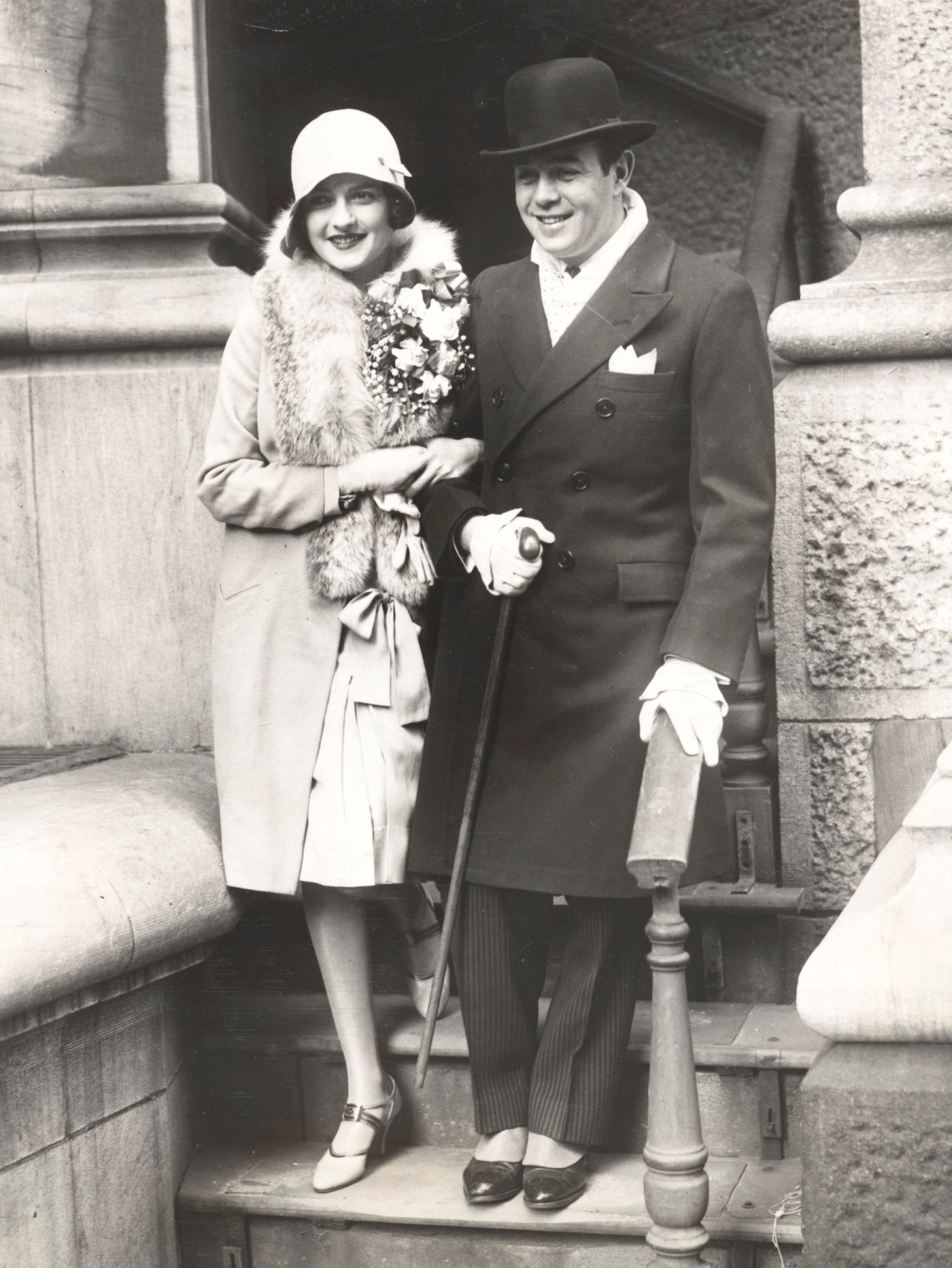 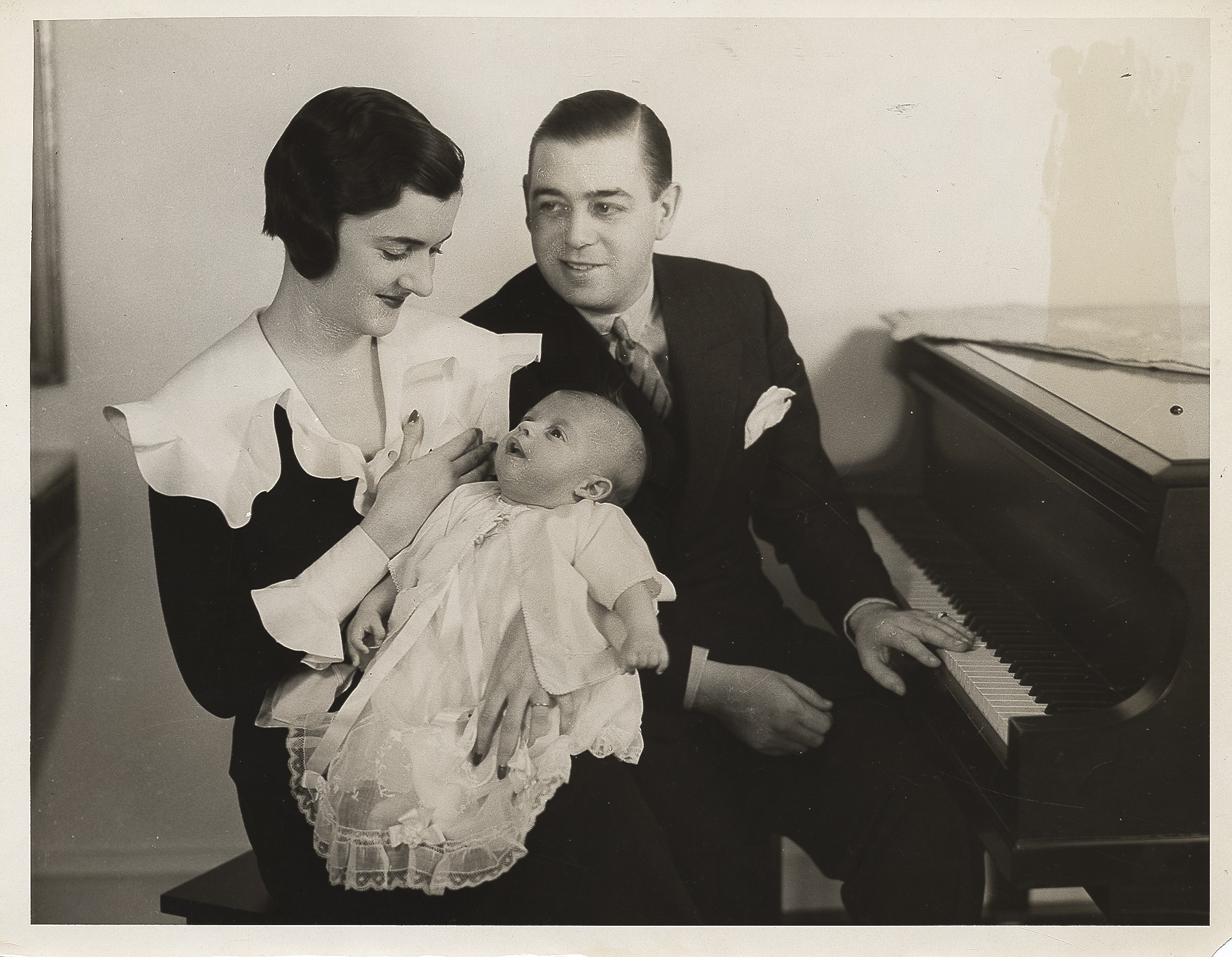 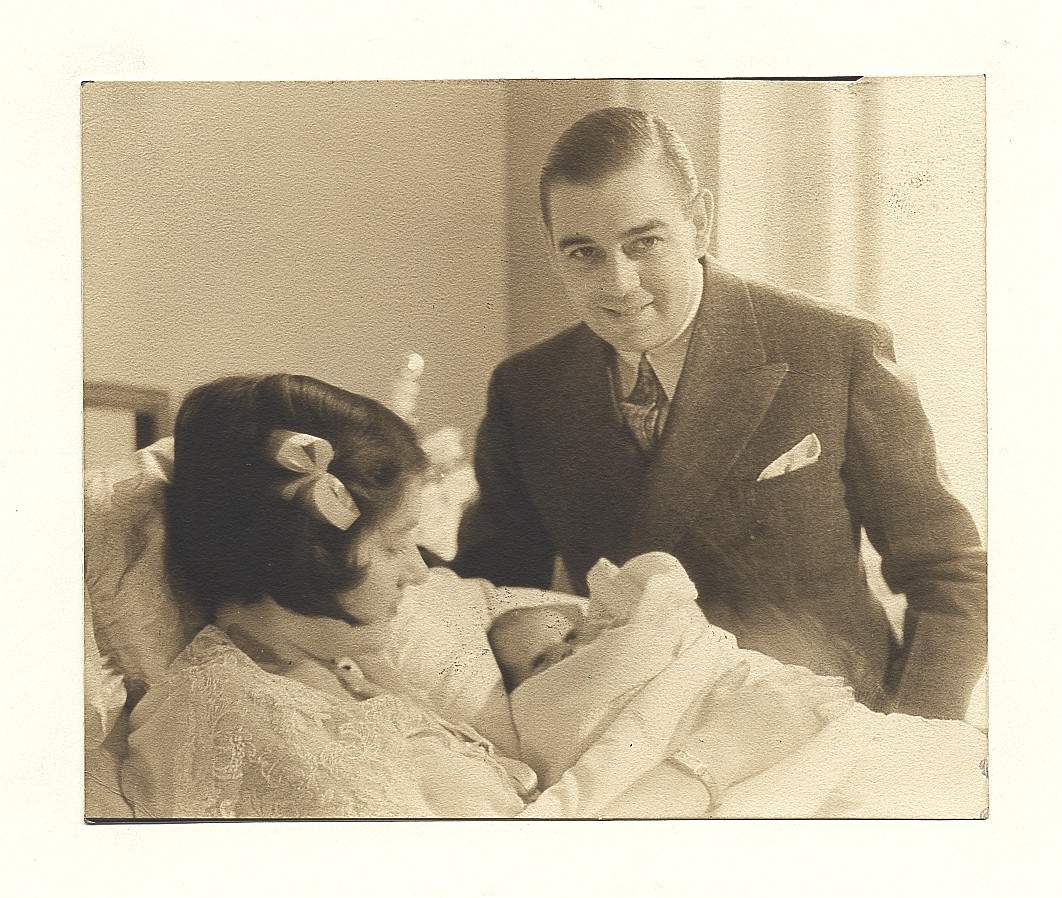 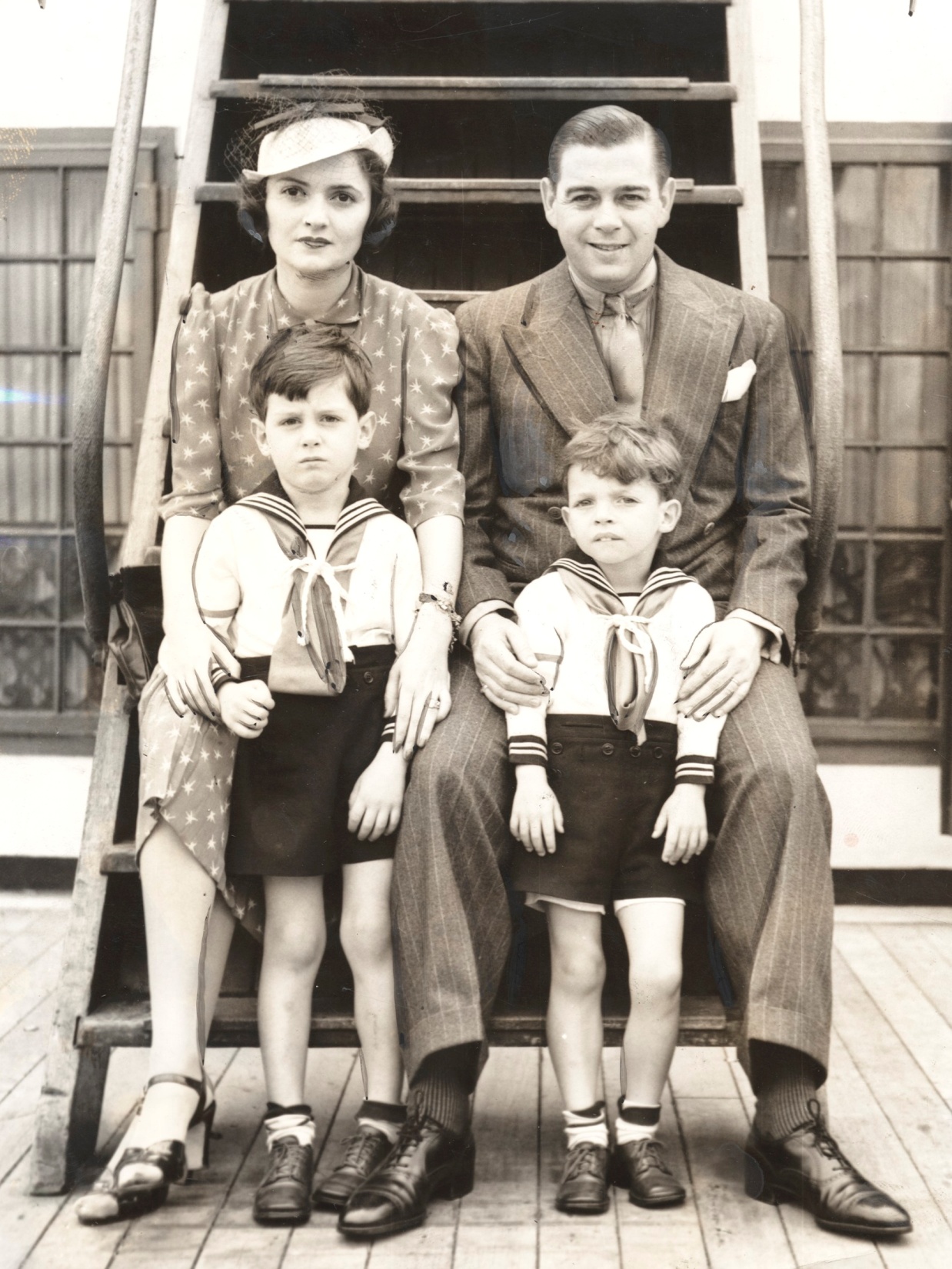 By The Numbers
Sang on more than 1,500 Recordings
Claimed to have sung “When Irish Eyes Are Smiling” 10,000 times
Wrote more than 30 popular songs
In 1930’s made $4,500 a week for his radio show
In 1930’s grossed over $250,000 a year from radio work alone
In 1930s was receiving over 95,000 fan letters a week
Morton DowneyTitles
The Irish Nightingale
The Irish Thrush
The Irish Troubadour
The Sensational Tenor
The Phenomenal Tenor
Broadways Golden Voiced Tenor
Career Highlights
Was featured performer at the 1939 New York Worlds Fair in Billy Rose’s Aquacade
Did some television work and landed his own show on NBC in 1949.
Sang at the coronation of King George VI
Sang for President Franklin D. Roosevelt
During WWII, sang on U.S.O. tours
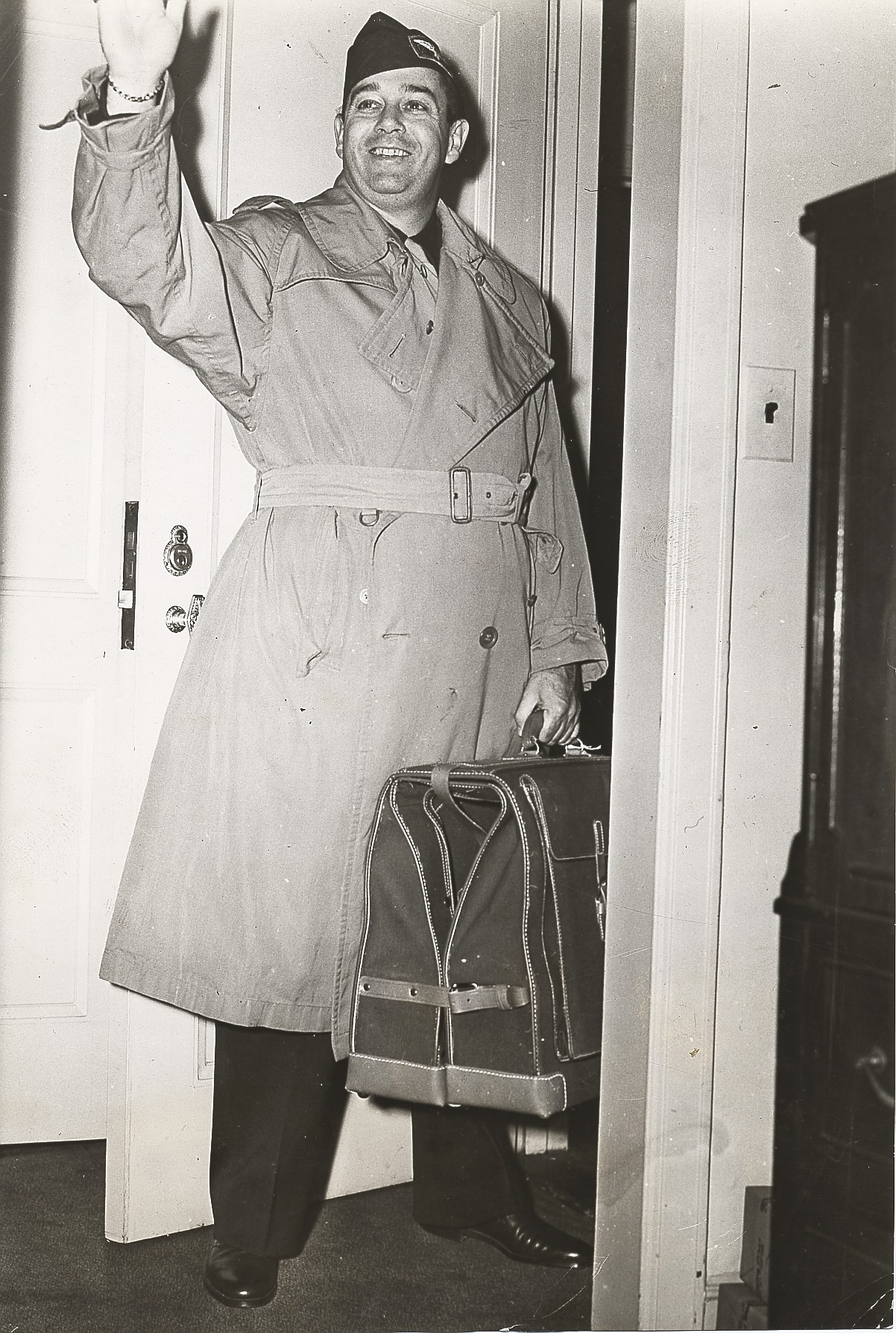 [Speaker Notes: Doing USO shows]
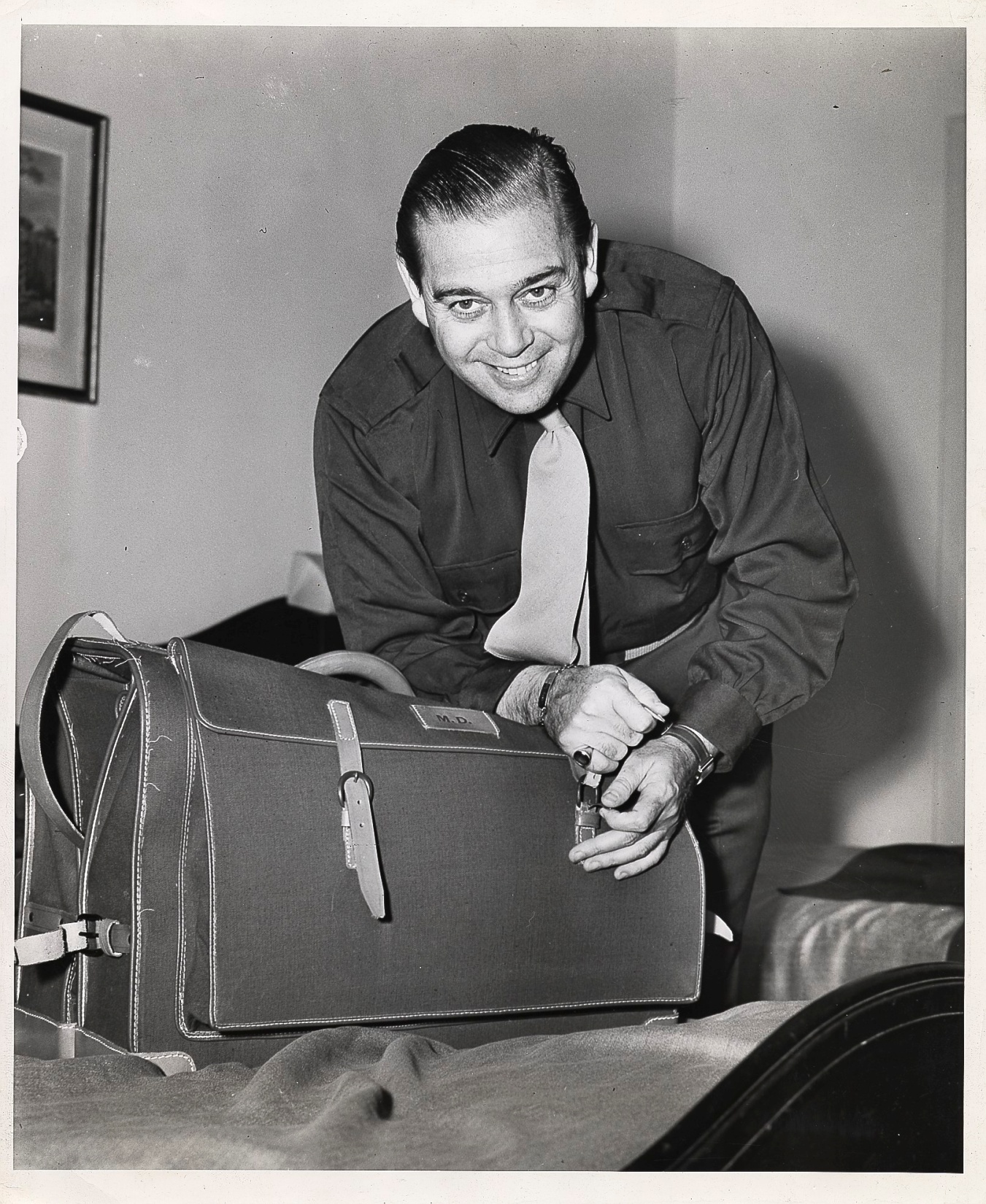 [Speaker Notes: USO shows]
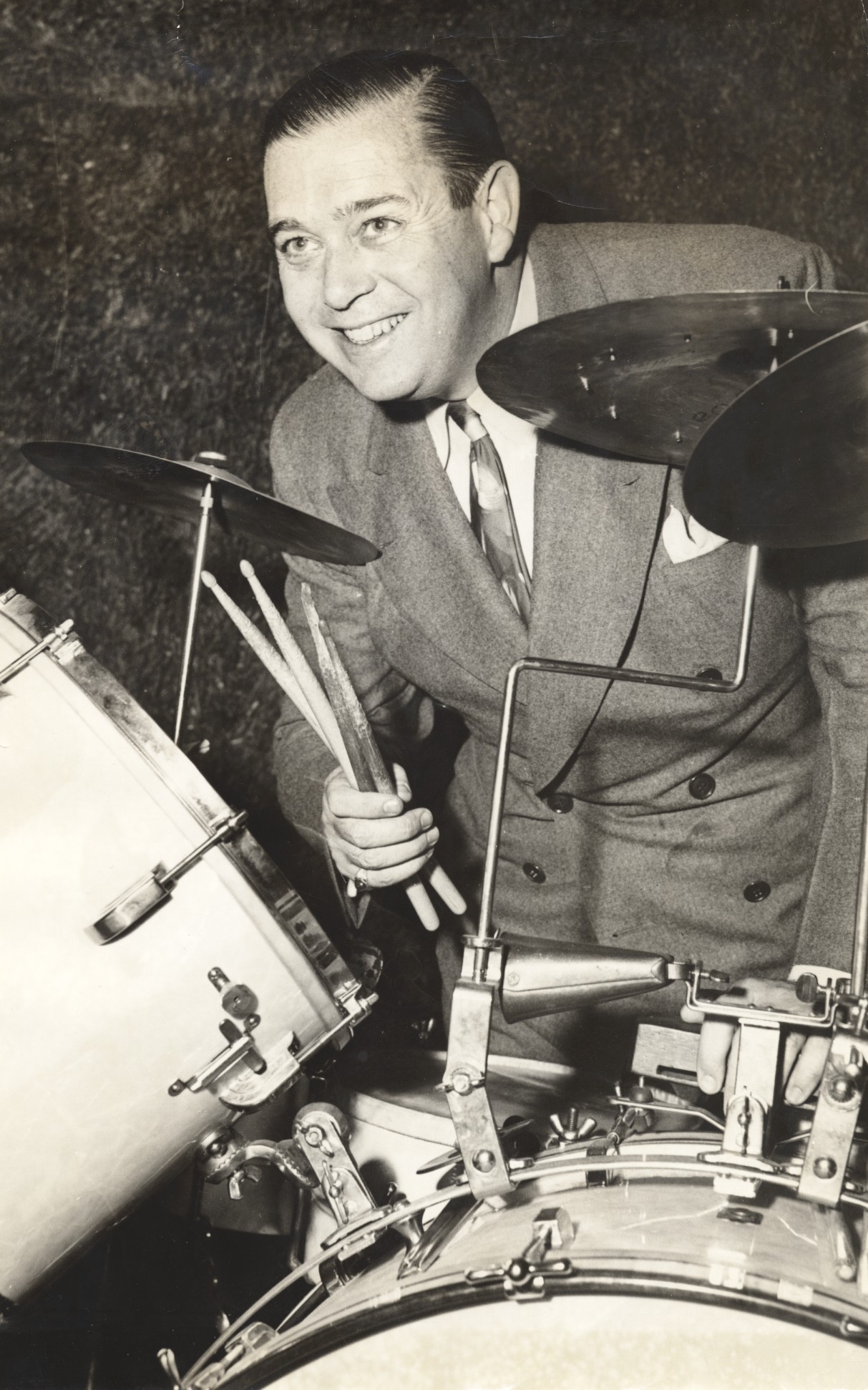 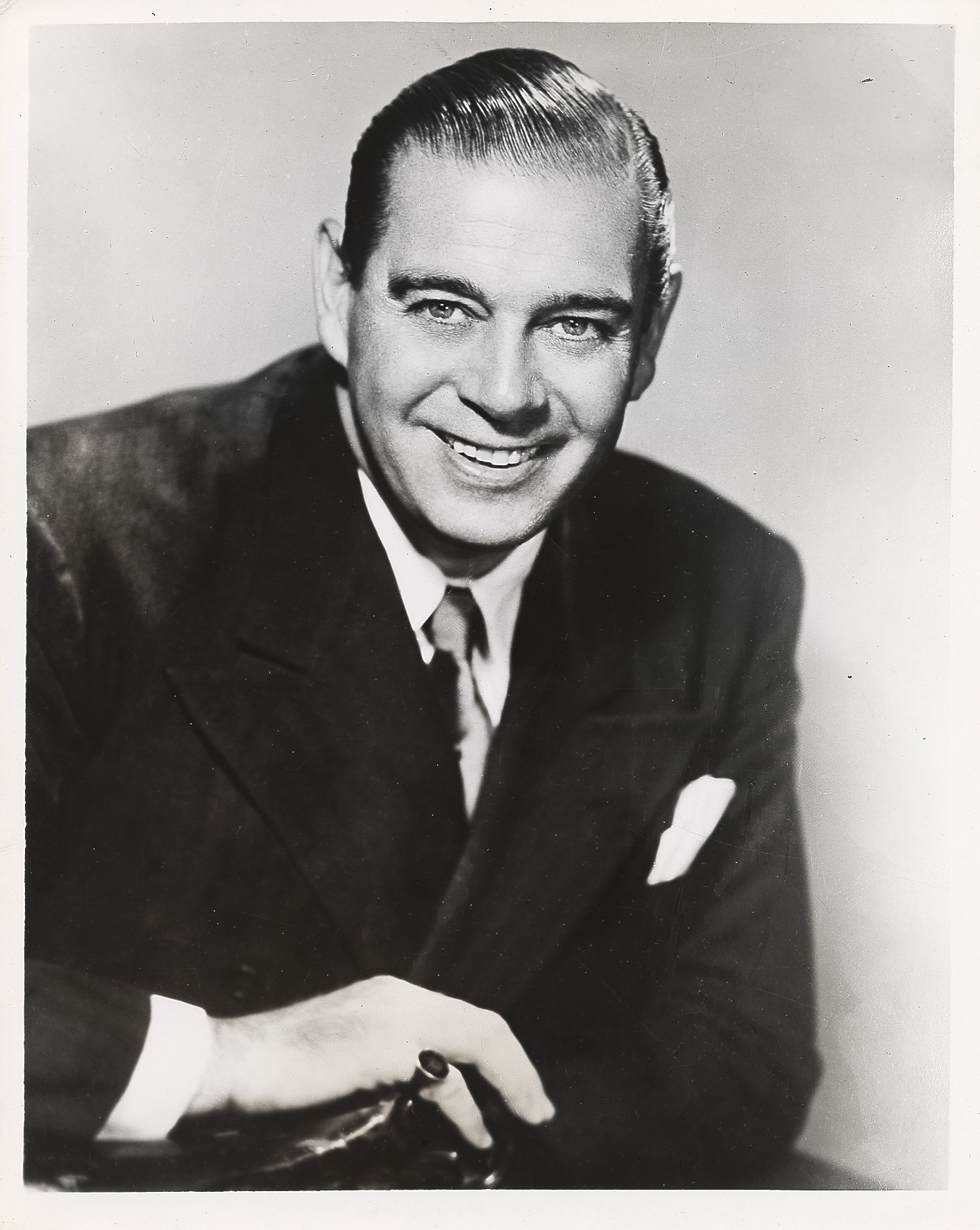 Morton Downey Sr.
1901-1985